Describing me and others
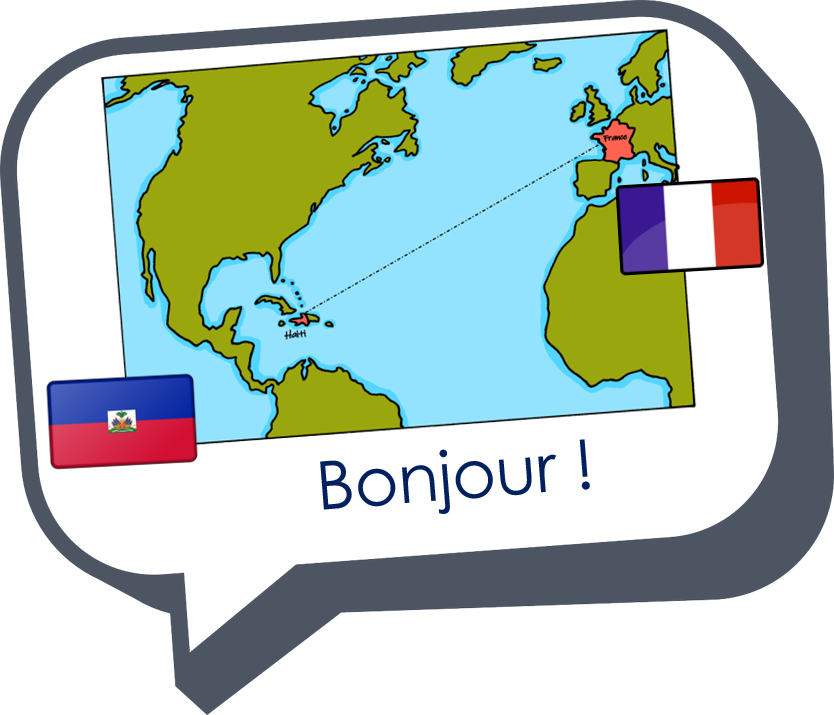 La Fête des Lumières
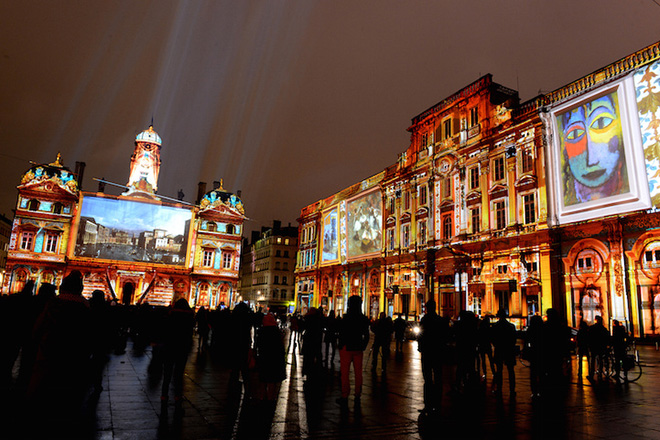 Festival of lights
vert
Follow ups 1-5
[Speaker Notes: Artwork by Steve Clarke. Pronoun pictures from NCELP (www.ncelp.org). All additional pictures selected from Pixabay and are available under a Creative Commons license, no attribution required.

Frequency of new words:
Phonics:  Revisit [é] and SfE
é(et, ez, er) répéter [630] écrire [382]  bébé [2271] donner [46] parler [106] et [6] nez [2661] 
SFE - timide [3835] monde [77] moderne [1239] centre [491] douze [1664]

Vocabulary: la lumière [1059] le soir [397]
Revisit 1: étudier [960] gagner [258] cacher [914] pratiquer [1268] présenter [209] prononcer [706] trouver [83] école [477] porte [696] pays [114] carte [955] dictionnaire [4094] prix [310] salle [812] sur [16] à (meaning ‘at’)[4]
Revisit 2: centre commercial [491/908] église [1782] magasin [1738] pont [1889] rue [598] excellent [1225] différent [350] idéal [1429] important [215] indépendant [954] moderne [1239] propre [237] sale [2906] des [de-2] 
Londsale, D., & Le Bras, Y.  (2009). A Frequency Dictionary of French: Core vocabulary for learners London: Routledge.

The frequency rankings for words that occur in this PowerPoint which have been previously introduced in these resources are given in the SOW and in the resources that first
introduced and formally re-visited those words. 
For any other words that occur incidentally in this PowerPoint, frequency rankings will be provided in the notes field wherever possible.]
[é]
[er]
[et]
[ez]
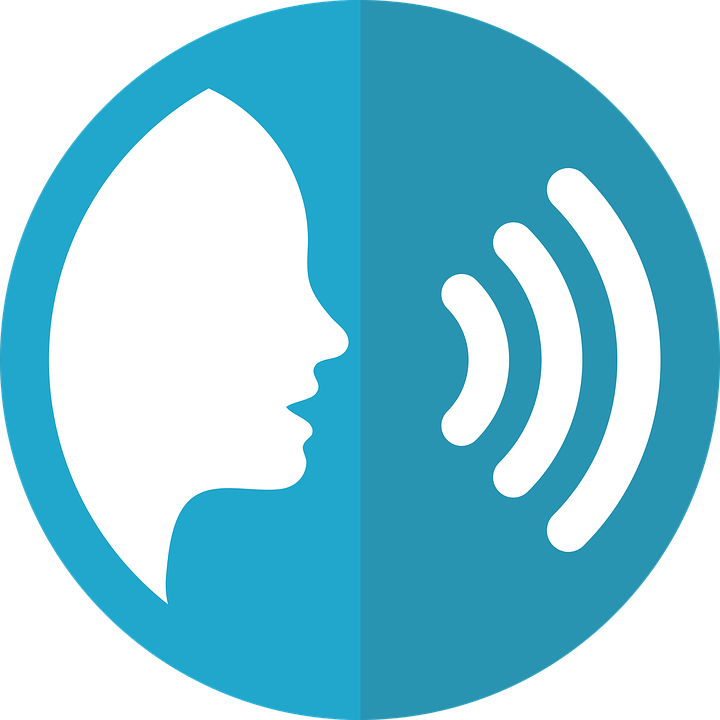 Remember that [é], [er],[et] and [ez] sound the same.
prononcer
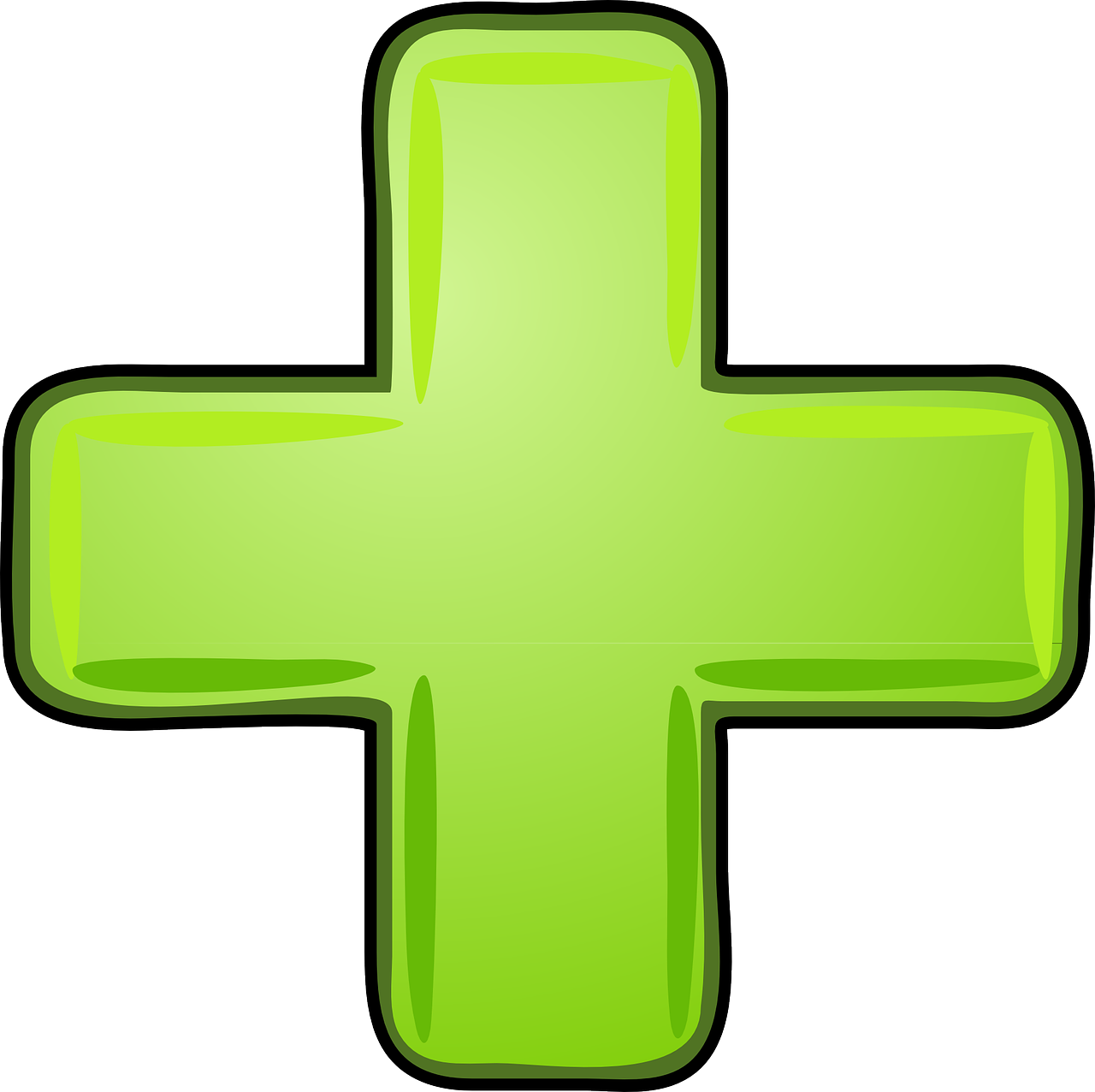 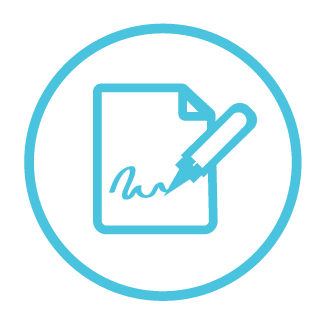 répéter
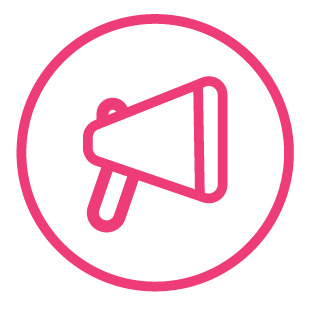 [and]
écrire
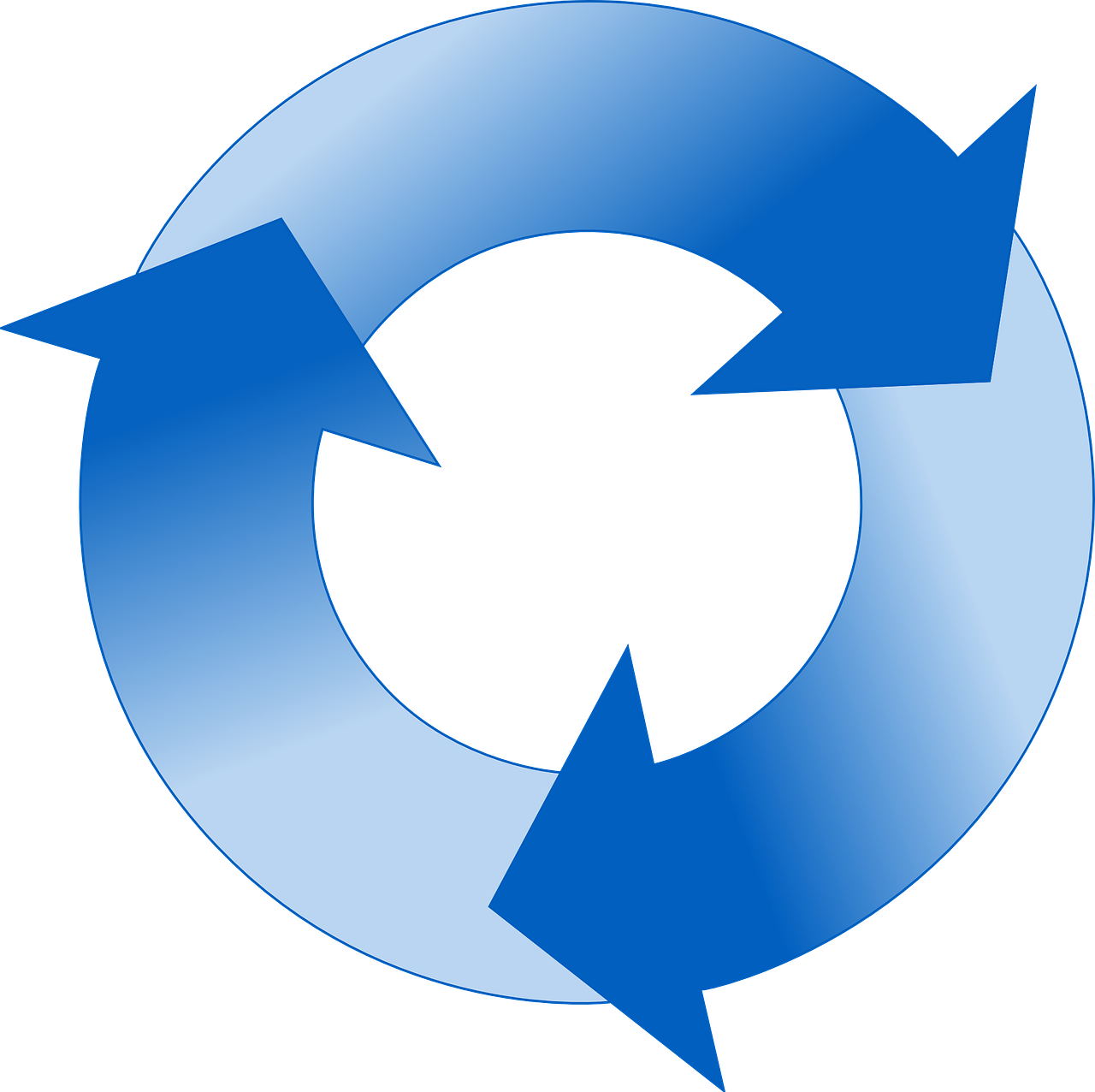 parler
et
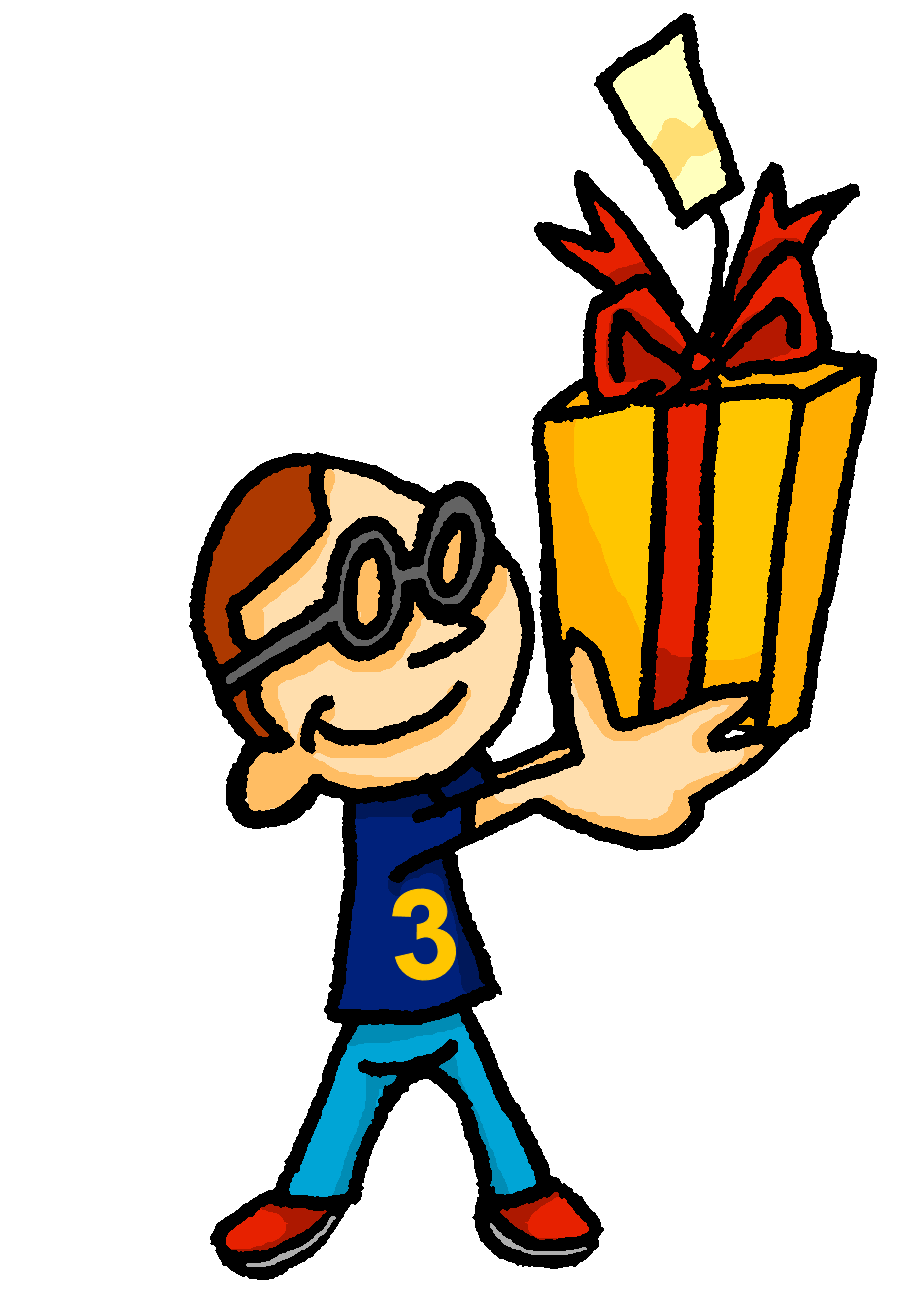 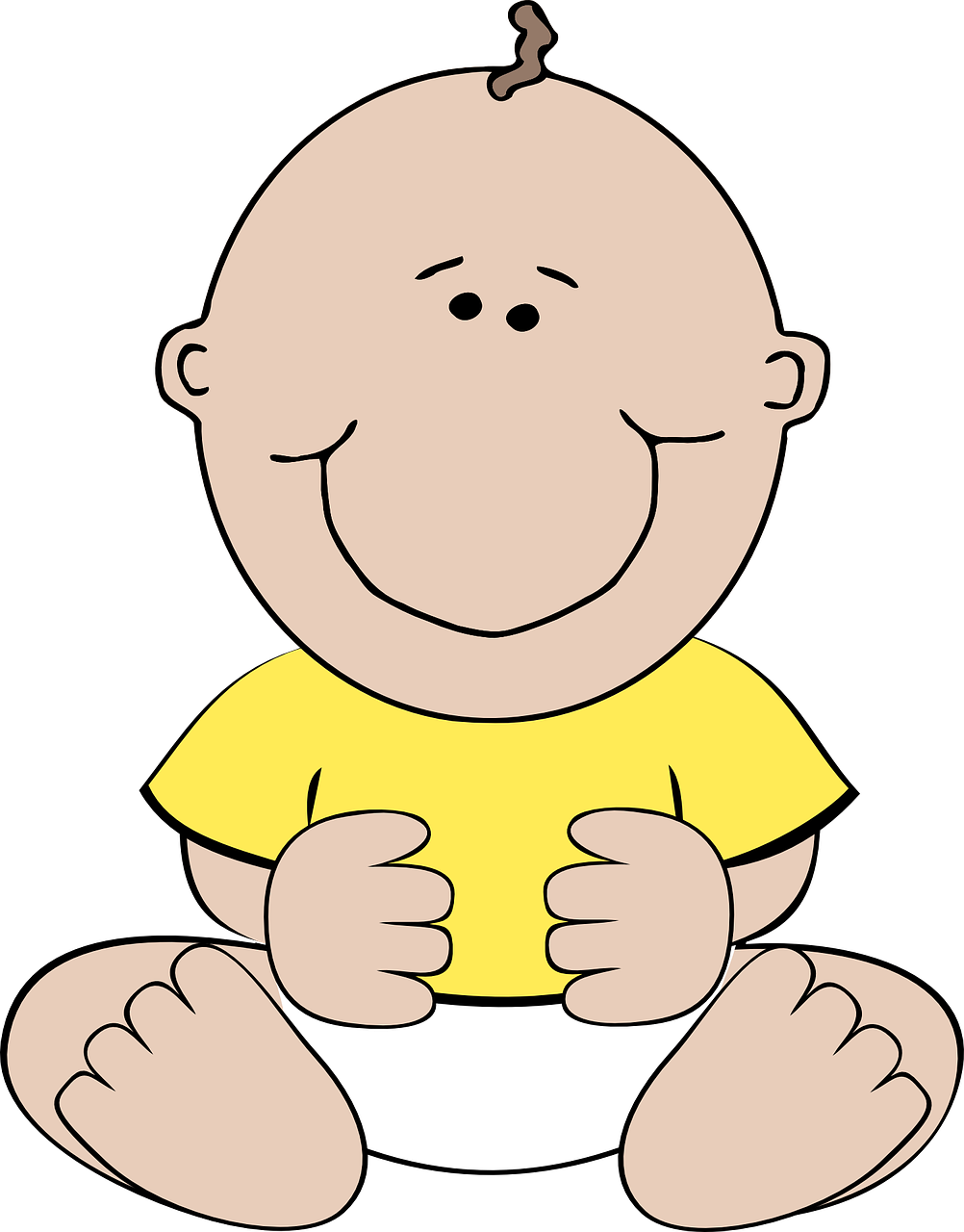 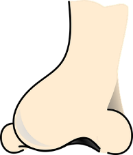 bébé
donner
nez
[to give]
[Speaker Notes: Timing: 2 minutes

Aim: to recap SSC [é] [er] [et] [ez], which are the same sound written differently.

Procedure:
Introduce and elicit the pronunciation of the individual SSC [é, et, et, ez] and the source word ‘répéter’, which has both spellings of the sound.
Click to bring on the picture and get students to repeat (with gesture, if using).
Present and practise the cluster words. 

Gesture: gesture for répéter – hand with thumb and two fingers pointing forwards doing a three downwards motions, one for each syllable of the word.
https://www.signbsl.com/sign/repeat (the 2nd video marked again: repeat with the female signer)]
[SFe]
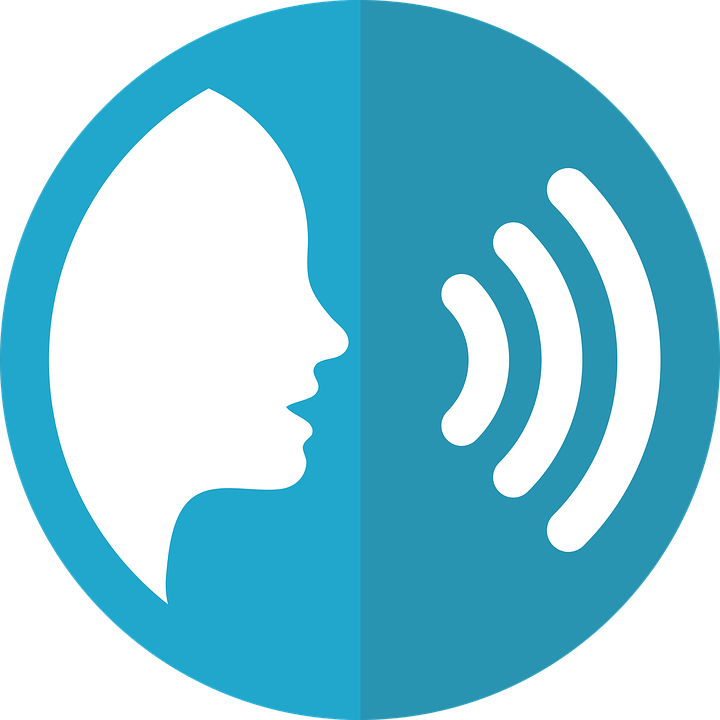 ⚠ Remember: The Silent Final -e means you pronounce the final consonant.
prononcer
douze
monde
timide
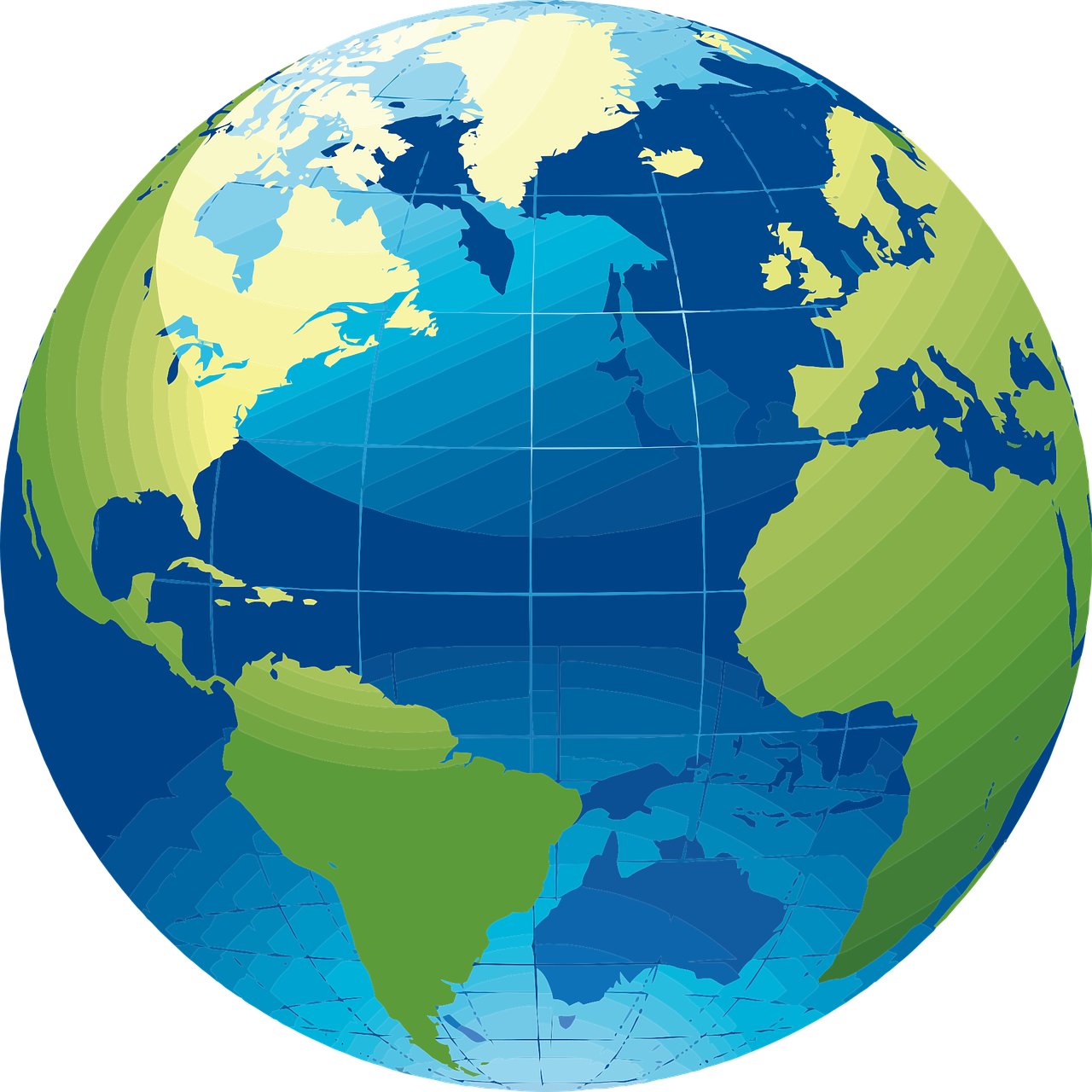 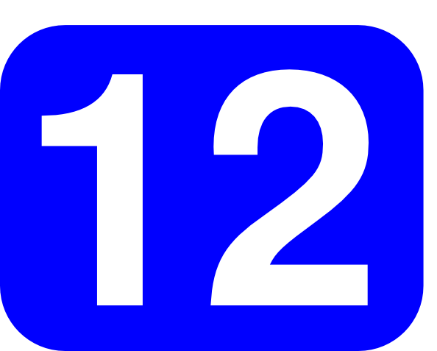 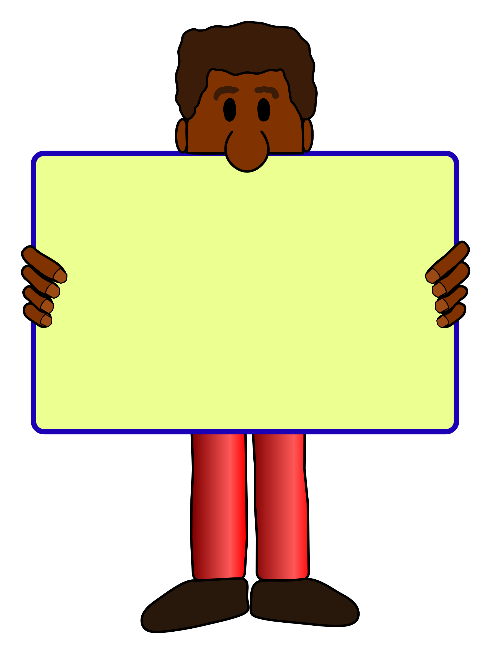 [shy]
moderne
centre
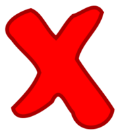 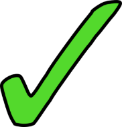 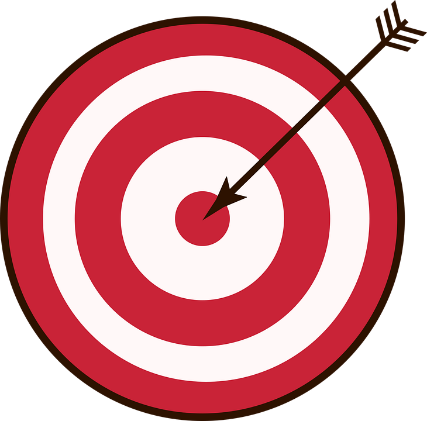 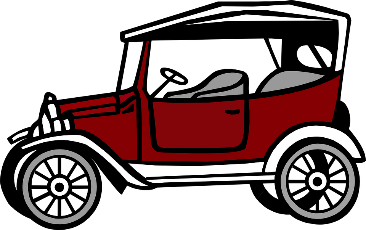 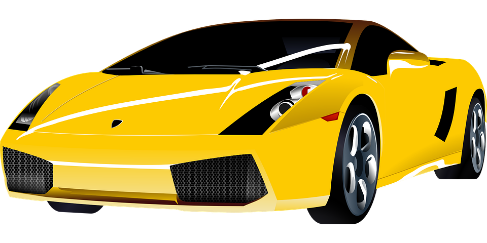 [Speaker Notes: Timing: 2 minutes

Aim: To introduce/consolidate SSC [SFe]

Procedure:
1. Practise the pronunciation of the individual SSC [SFe] and then the source word again ‘timide’ (with gesture, if using).2. Then present and elicit the pronunciation of the four cluster words.

Frequency: monde [77] moderne [1239] centre [491] vie [132] douze [1664] timide [3835]Source: Londsale, D., & Le Bras, Y. (2009). A Frequency Dictionary of French: Core vocabulary for learners London: Routledge.]
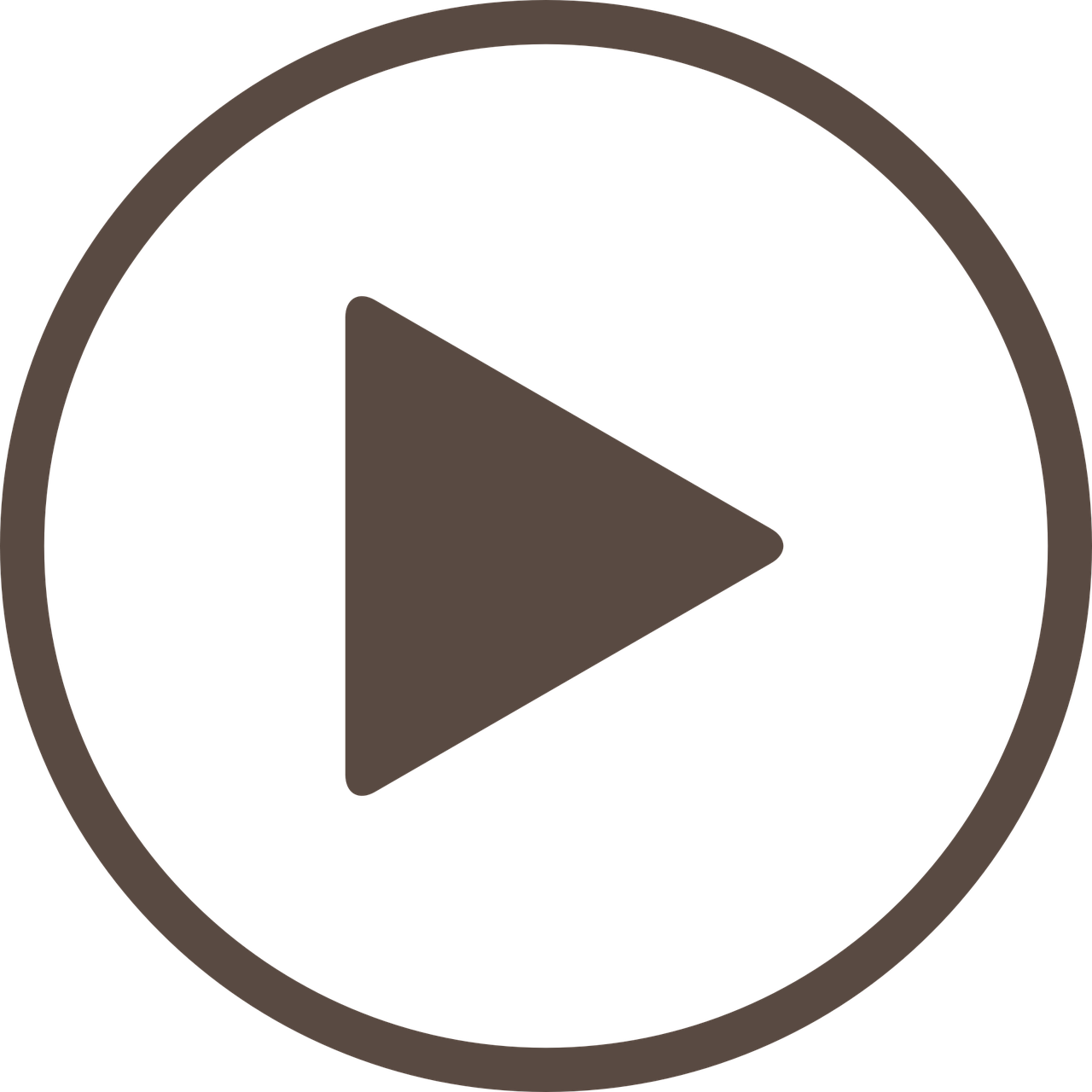 modern
dirty
dirty
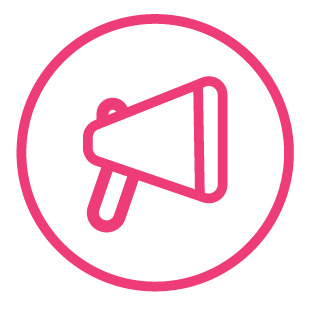 card
church
la salle
room
church
clean
parade
door
favourite
favourite
Follow up 1:
la carte
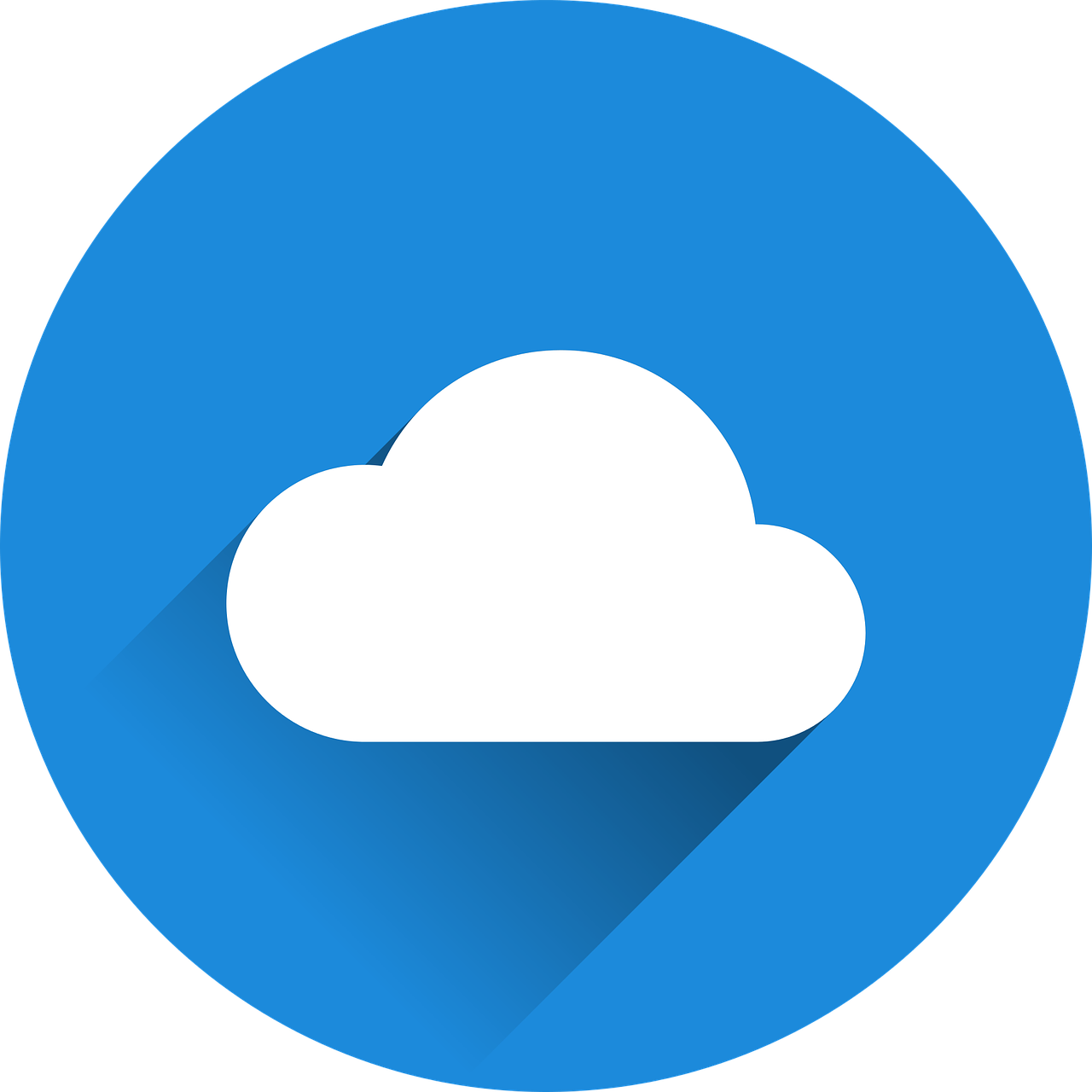 idea
market
la porte
mots
le marché
préféré
propre
door
sale
card
parade
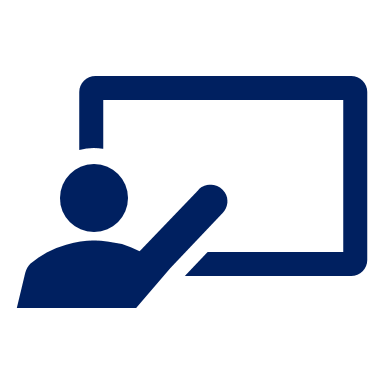 idea
room
modern
Complète les dominos. 🗣
le marché
la porte
l’idée
moderne
sale
la salle
l’idée
market
le défilé
préféré
le défilé
la carte
clean
l’église
l’église
propre
moderne
vocabulaire
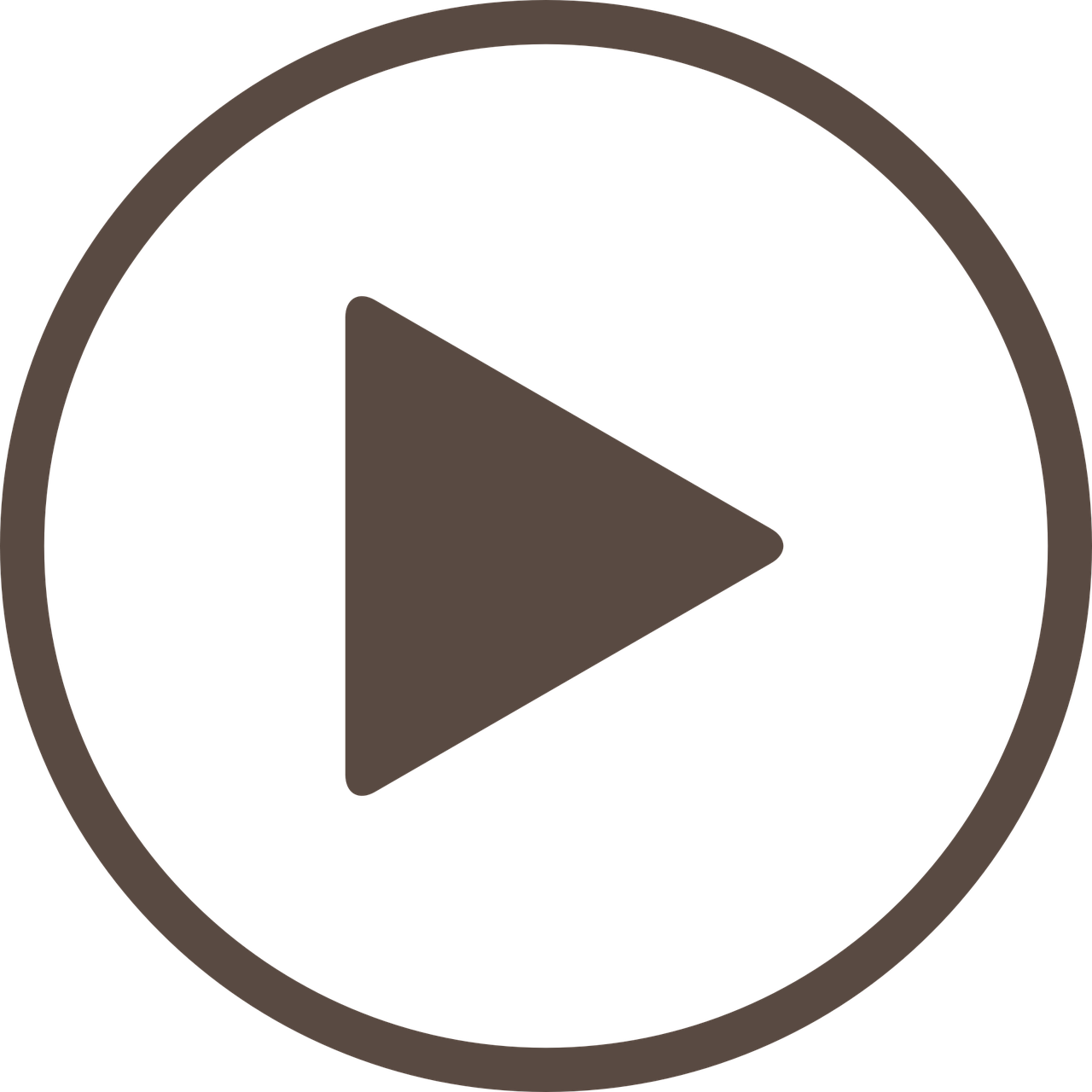 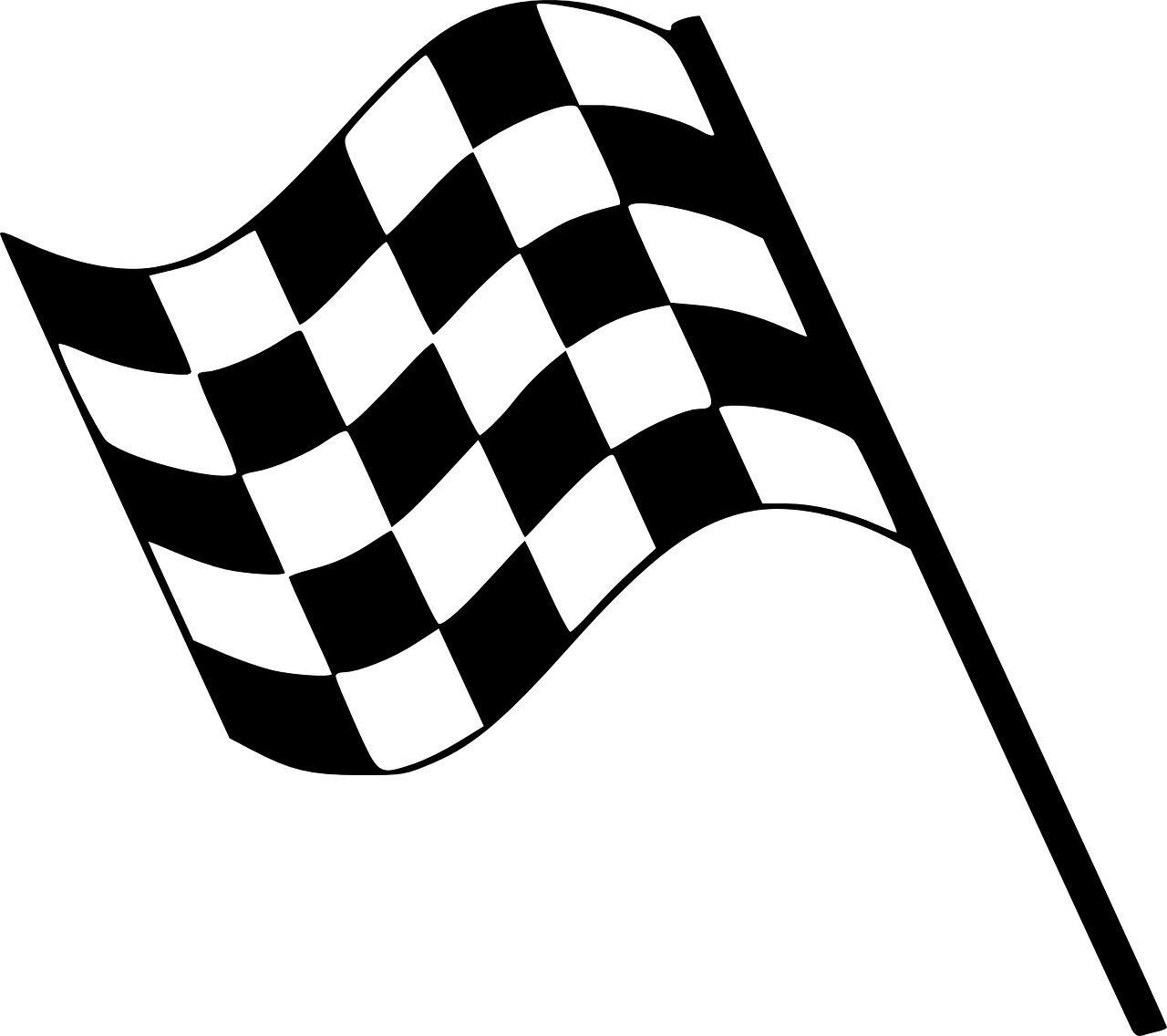 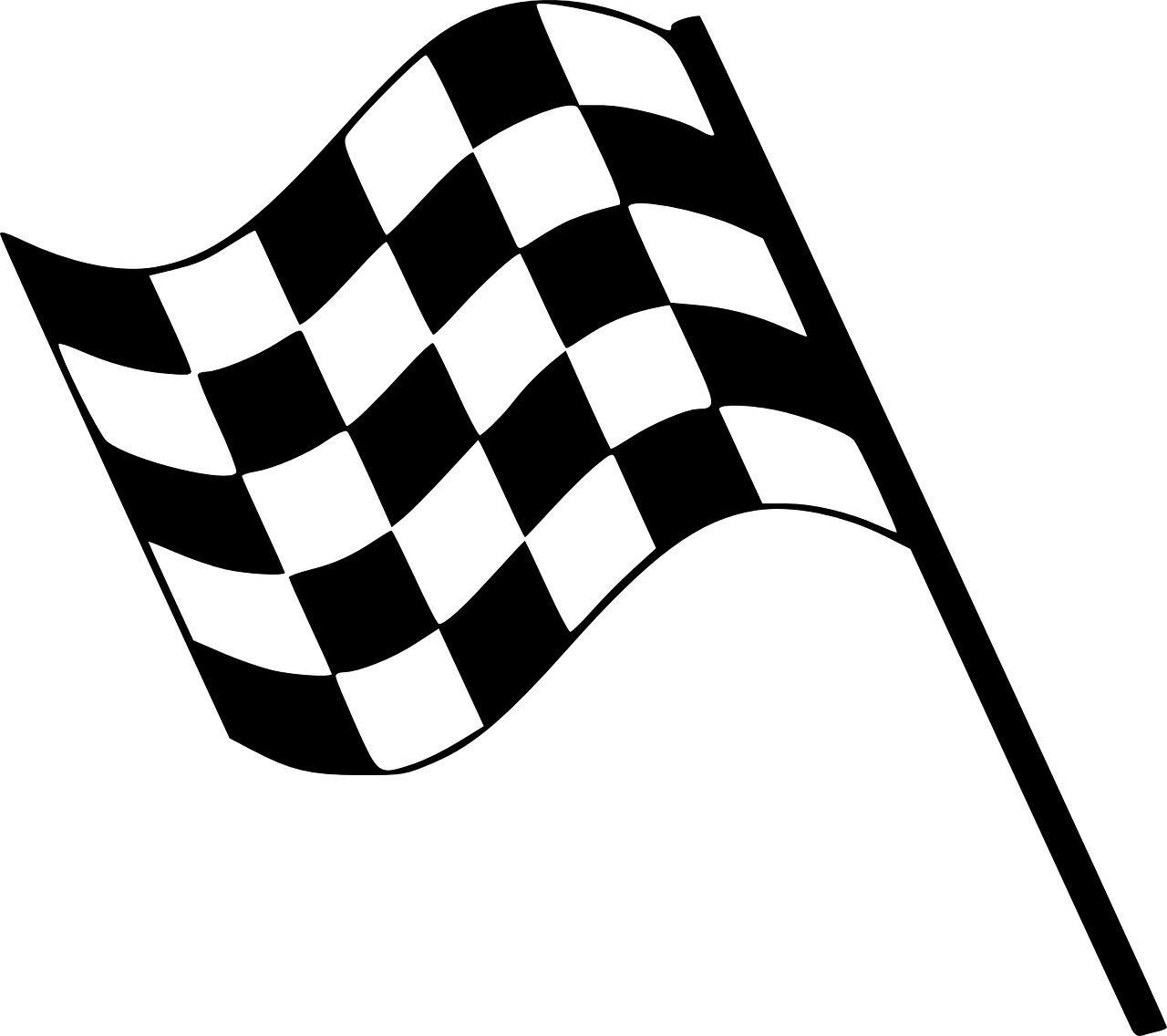 [Speaker Notes: Timing: 5 minutes
Aim: to practise written comprehension and spoken pronunciation of previously taught vocabulary ending in either SFe or [é].

Procedure:
Starting from the play button, pupils work in pairs or chorally, led by the teacher, to complete the domino orally. 
Note: they only need to pronounce the French word each time.
If working as a whole class the teacher can click to provide the answers at each turn.
4.   The activity can be repeated to speed up recall.]
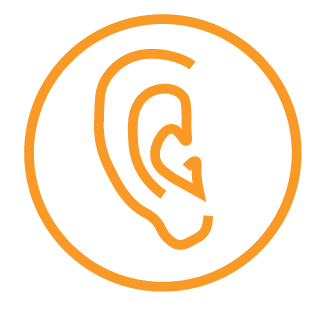 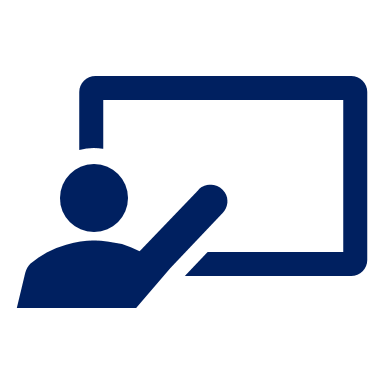 Follow up 2 [1/8]
Écoute. Max pose la question à Pierre ou a Hervé ?
. Écoute les noms des animaux. C’est [ien] ou [(a)in]?
La Fête des Lumières
écouter
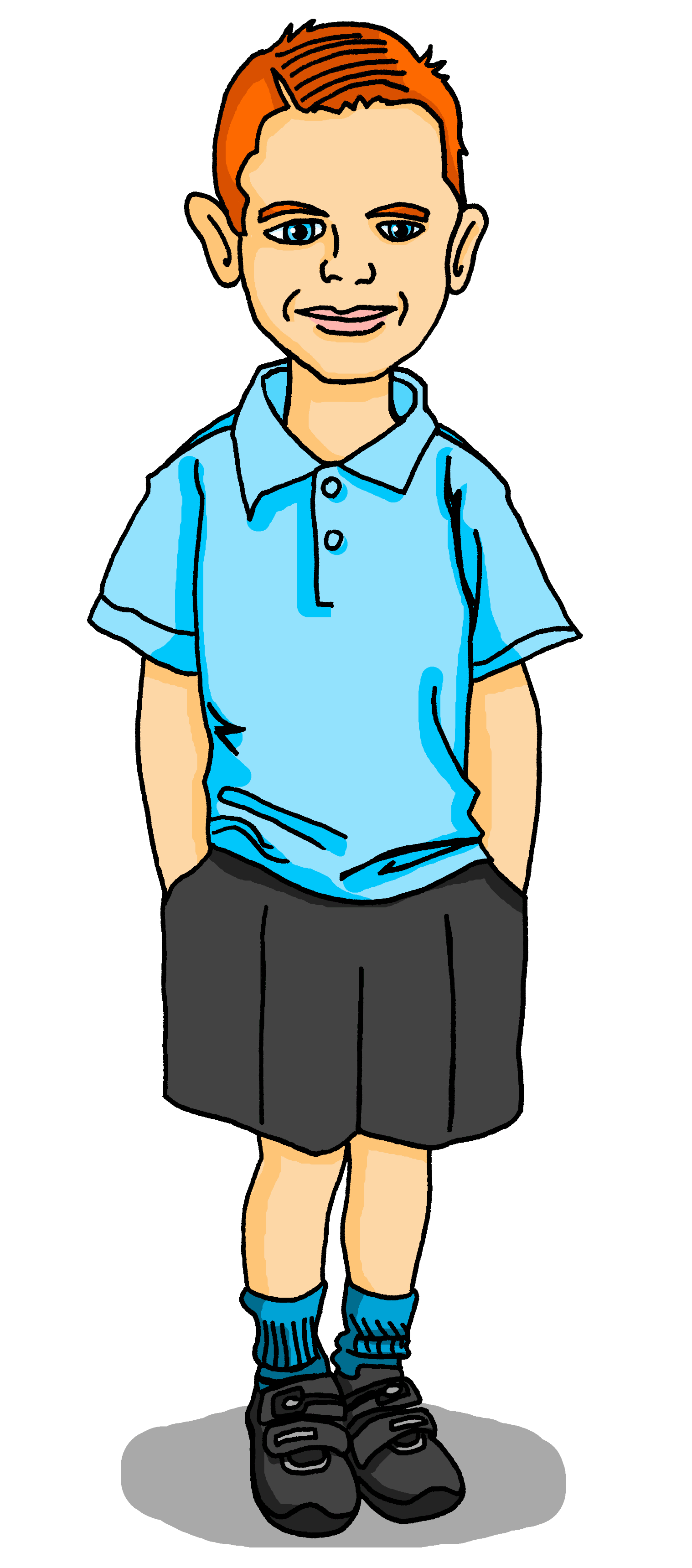 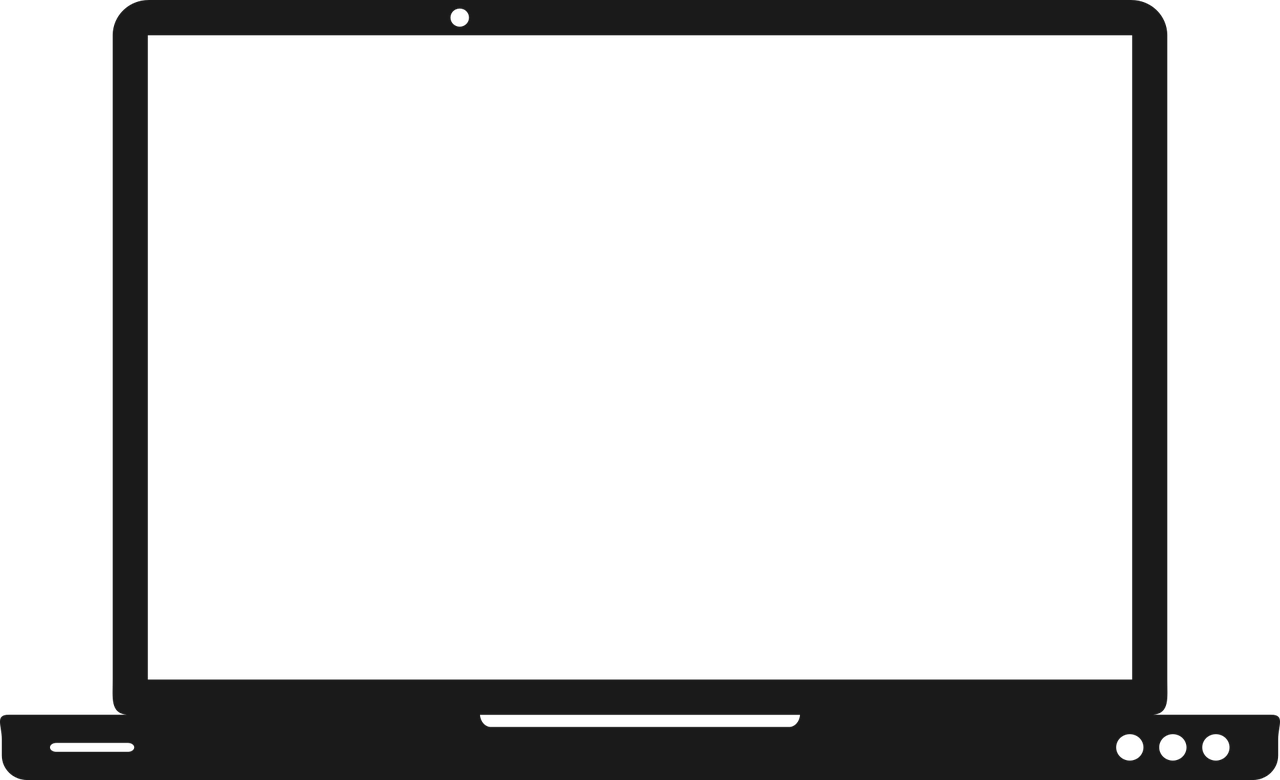 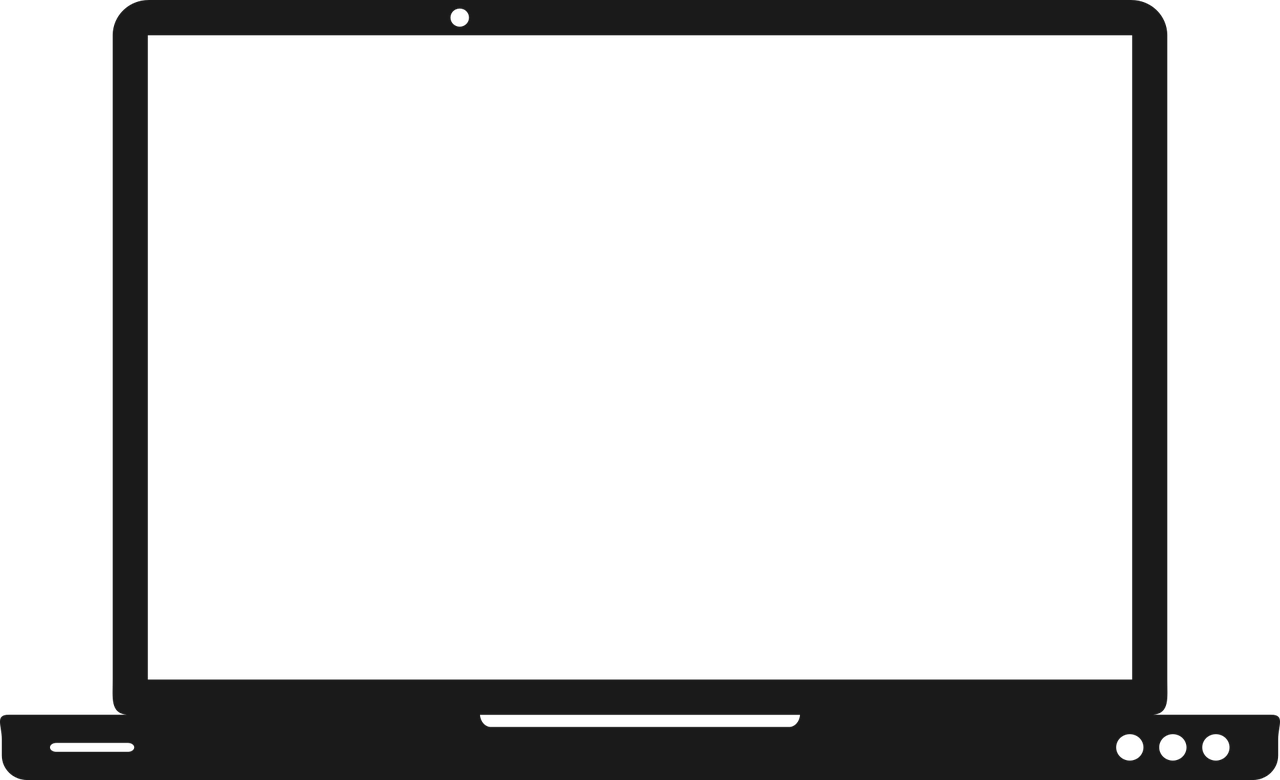 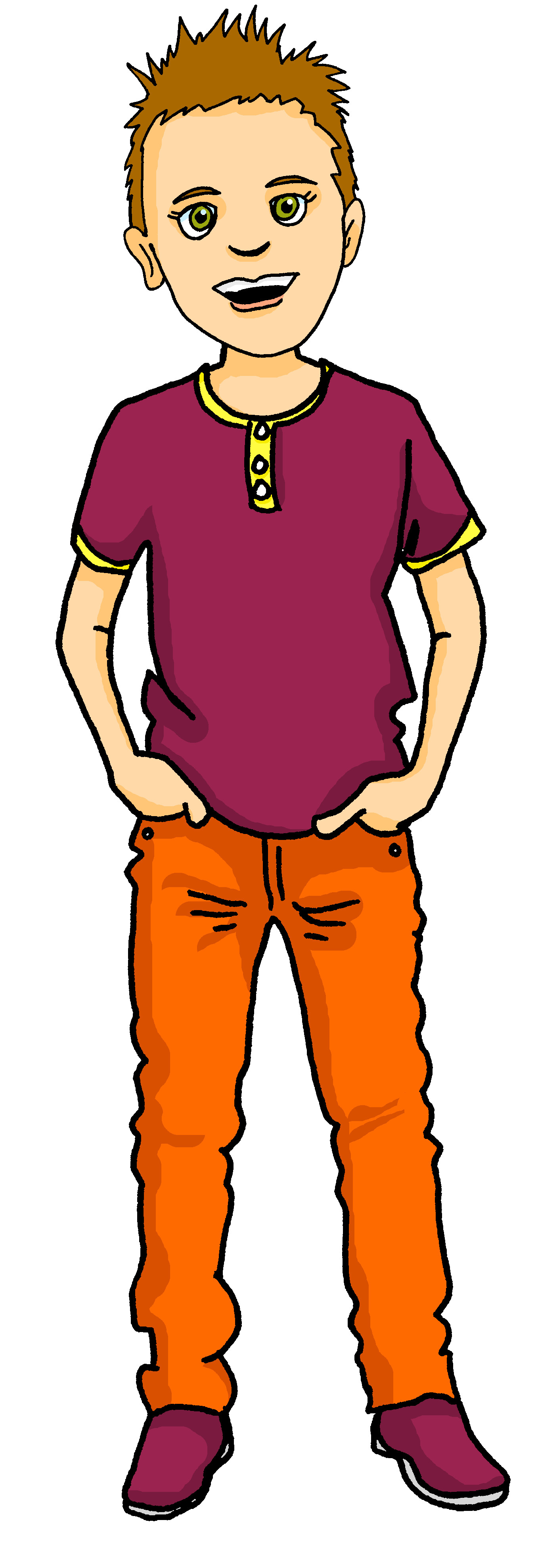 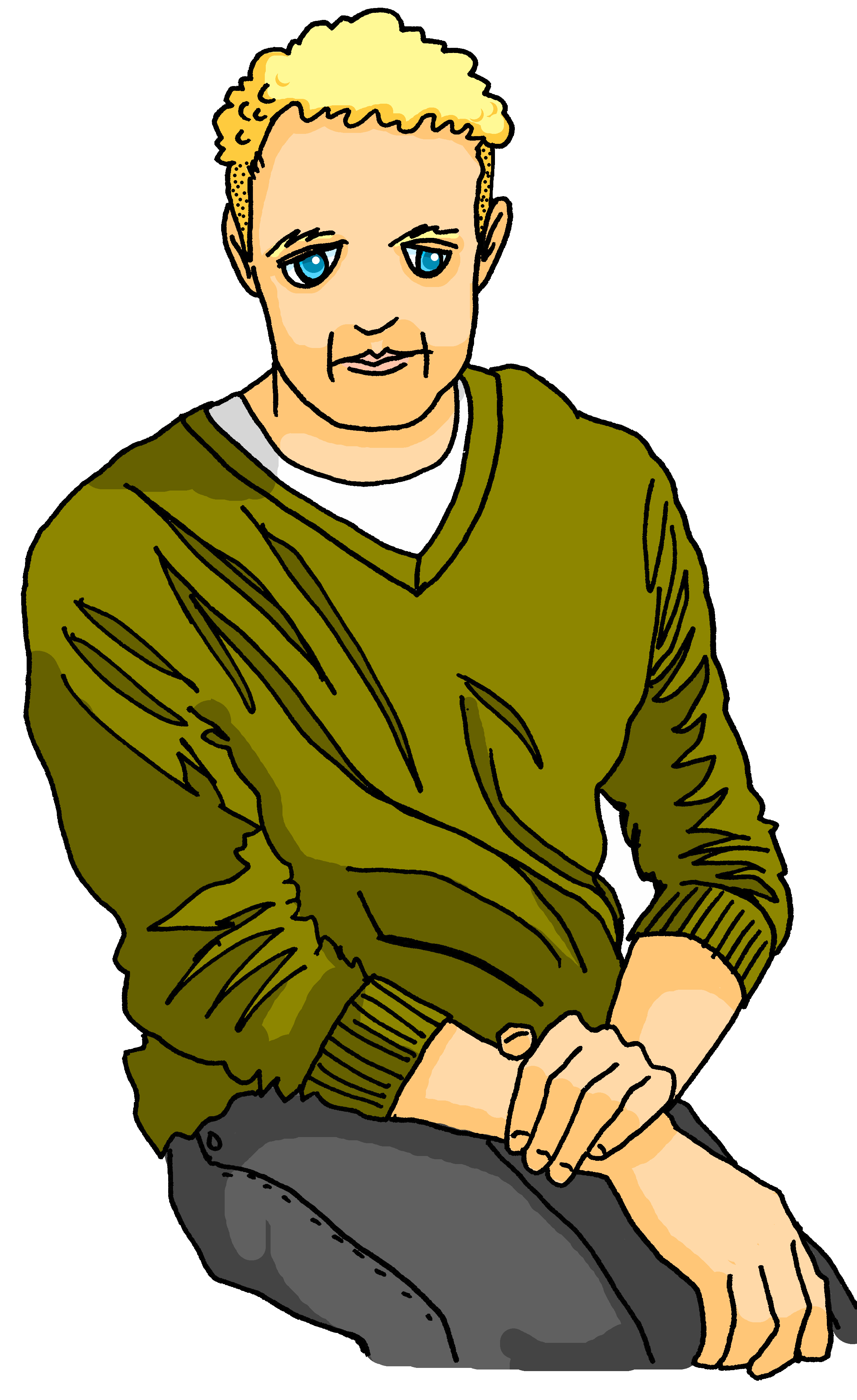 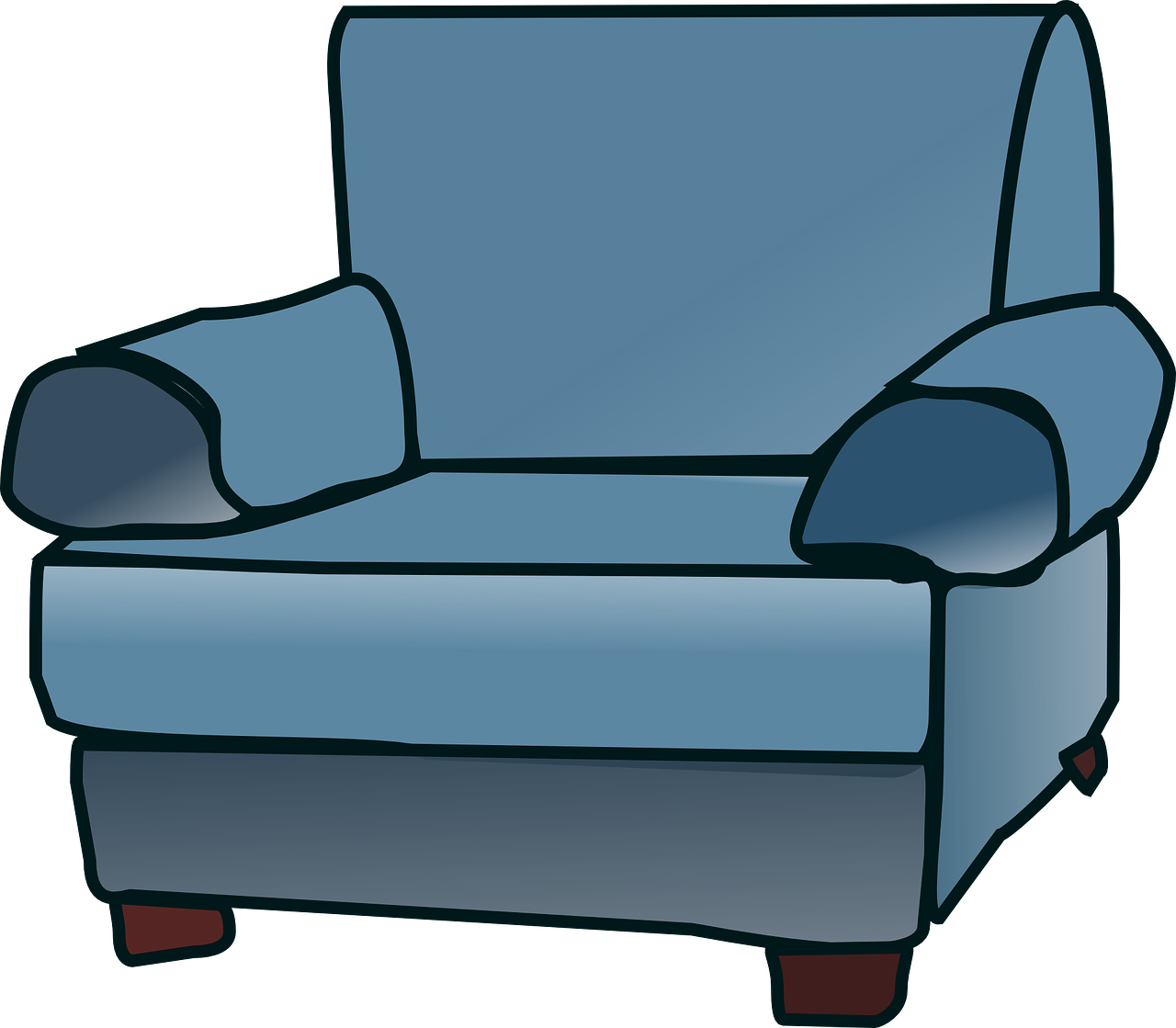 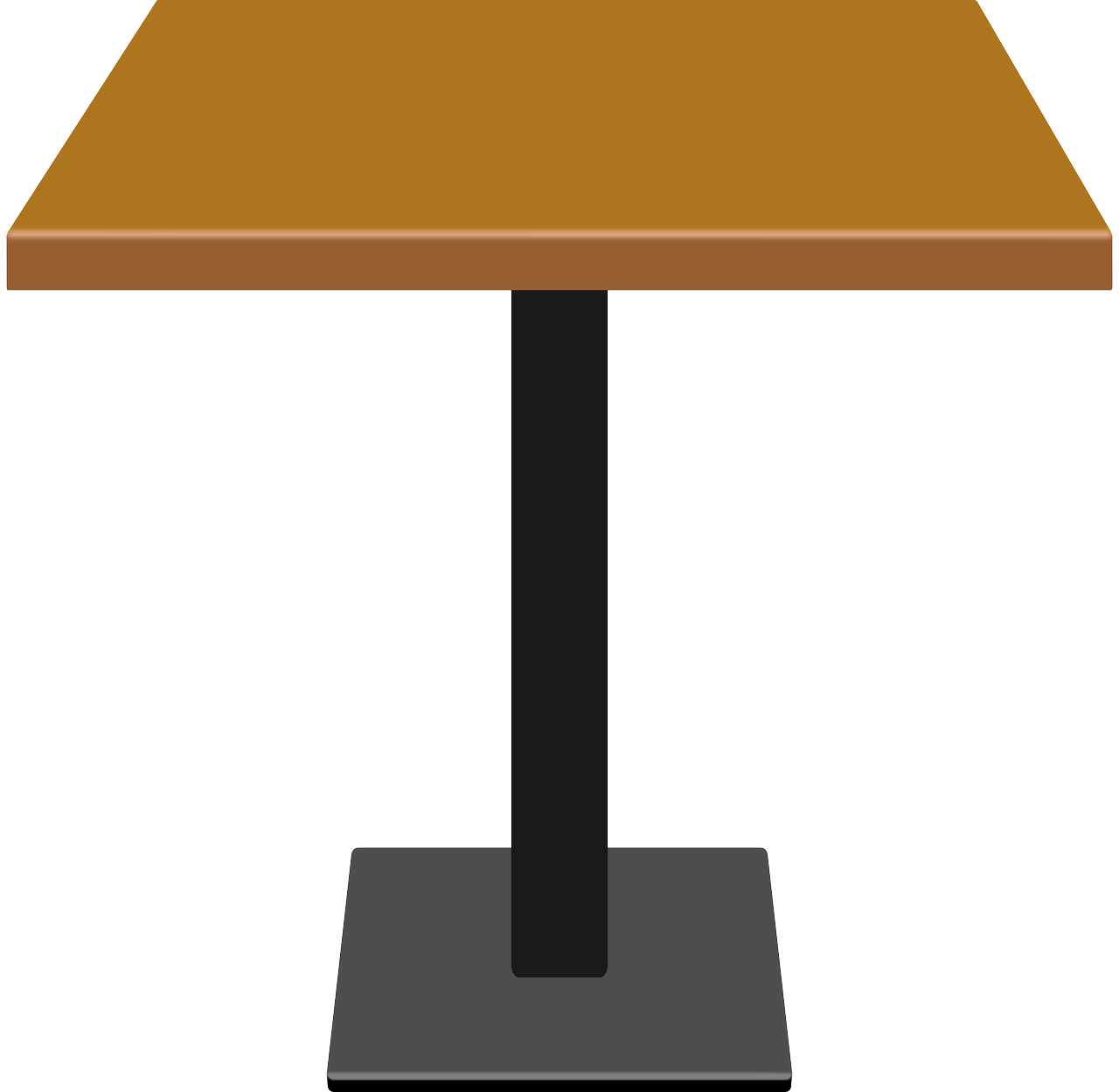 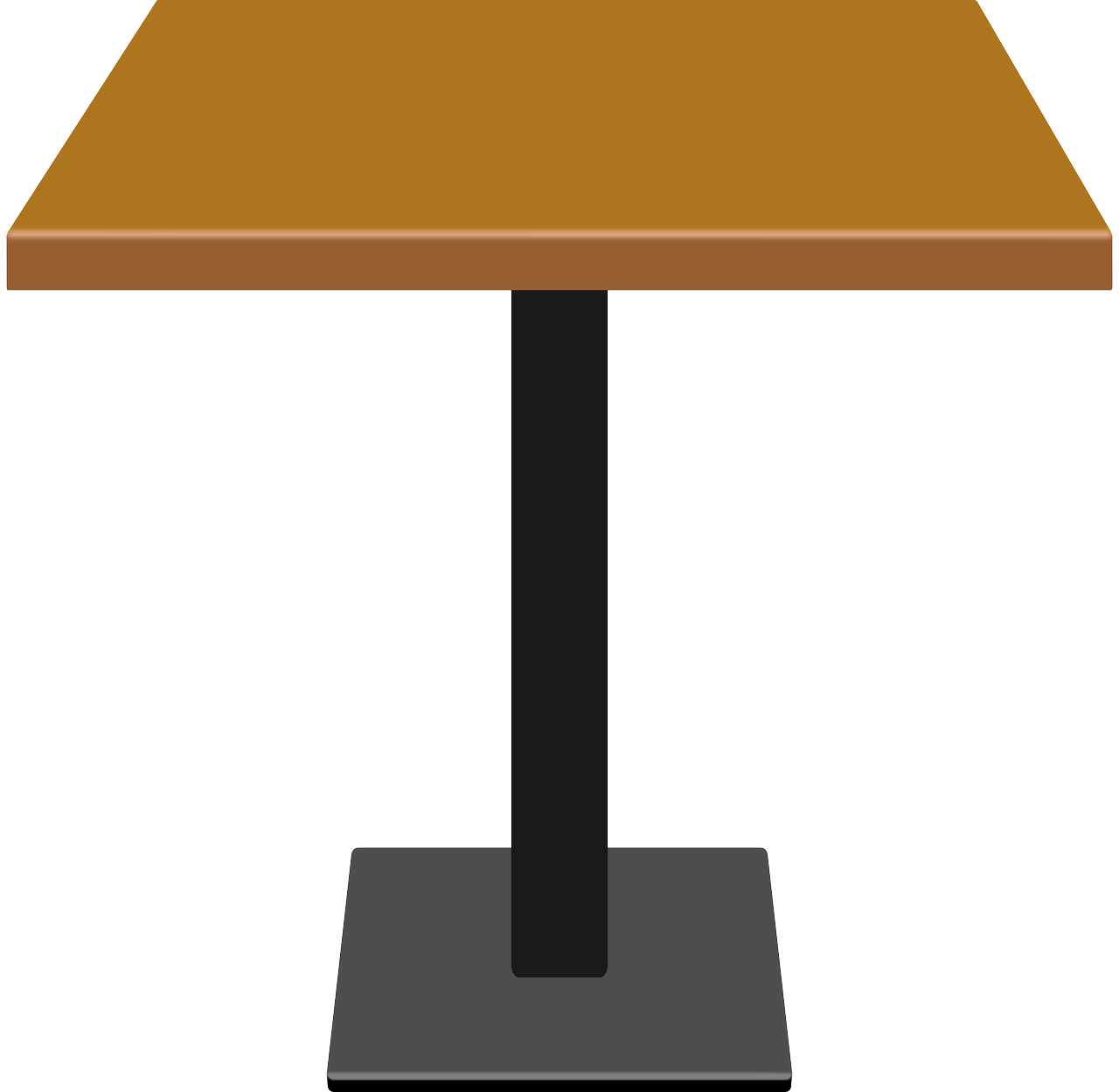 Est-ce que tu aimes la Fête des Lumières ?
1
[Speaker Notes: Timing: 8 minutes (8 slides)
Aim: to practise aural comprehension of tu and vous forms of the verb in est-ce que questions, and their connection with meaning.

Procedure
Read the title and scenario and clarify the context and the activity with pupils. Remind pupils that the tu form means ‘you’ for one person you know well and vous form is ‘you’ in a formal context (e.g. to an adult you don’t call by their first name).
Pupils listen to each question and decide who it is addressed to, depending on the form of the verb they hear. The pronouns are beeped out to focus pupils’ attention on the verb form.
Click to highlight the answer and see the question in writing.
Elicit the English meaning of the question.

Transcript:
Est-ce que [tu] aimes la Fête des Lumières ?]
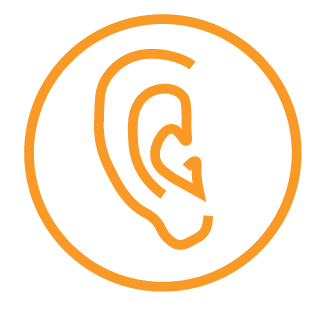 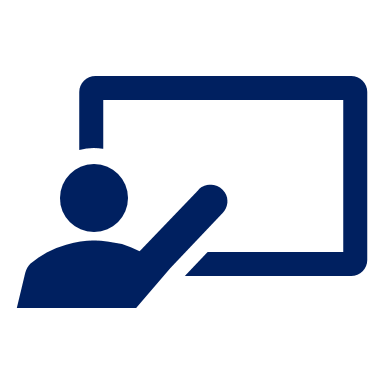 Follow up 2 [2/8]
Écoute. Max pose la question à Pierre ou a Hervé ?
. Écoute les noms des animaux. C’est [ien] ou [(a)in]?
La Fête des Lumières
écouter
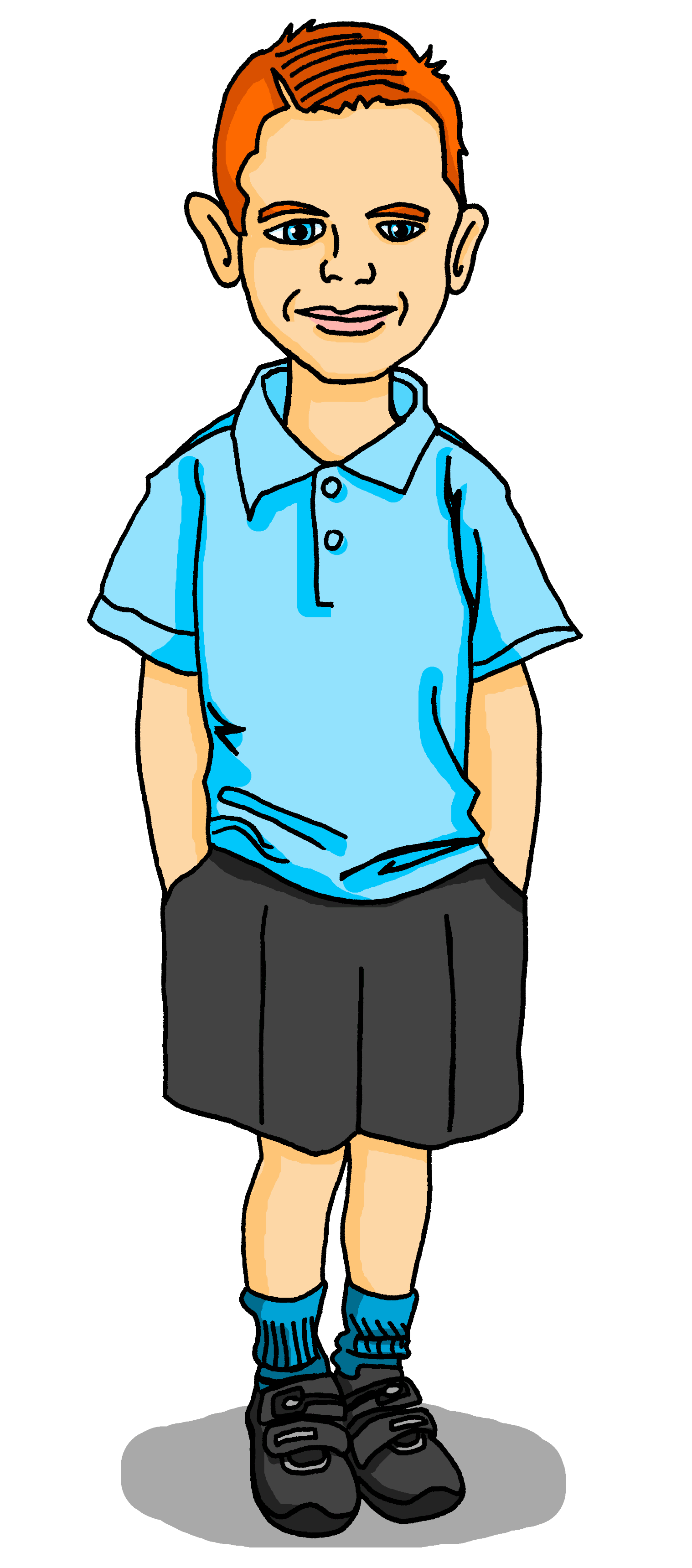 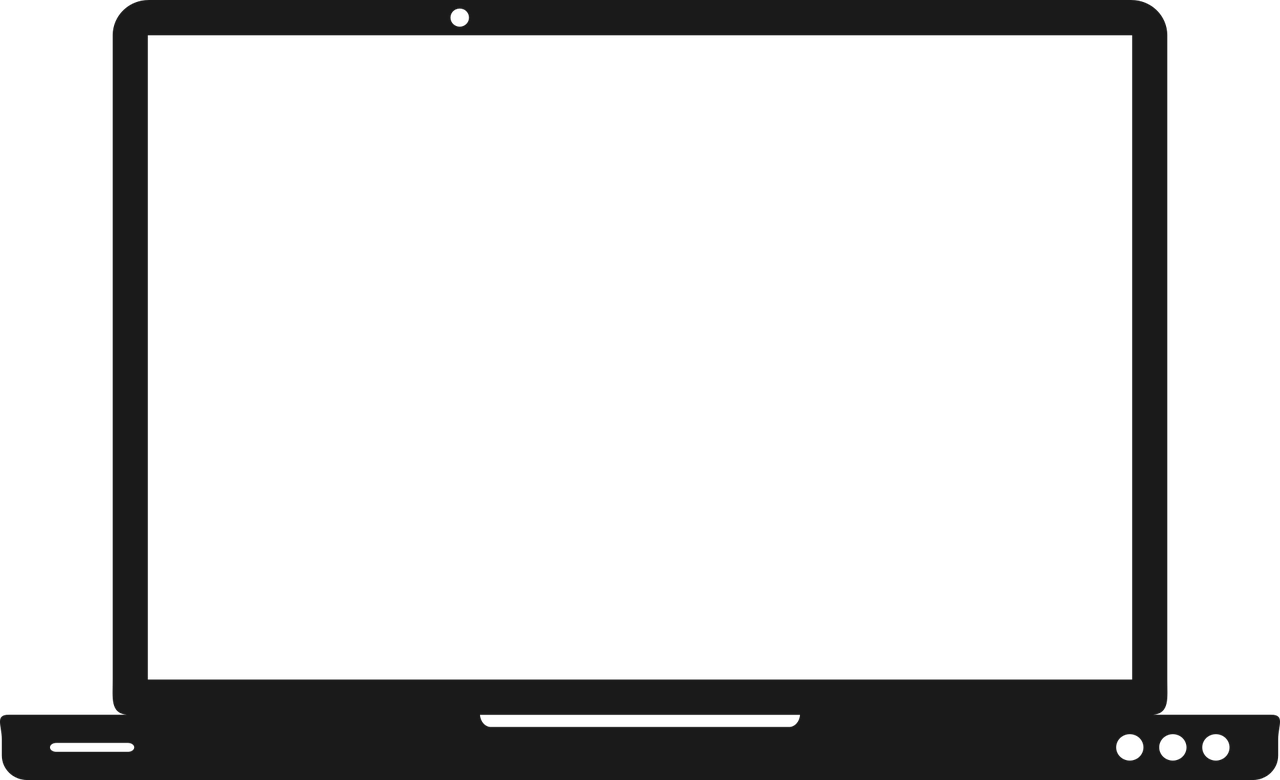 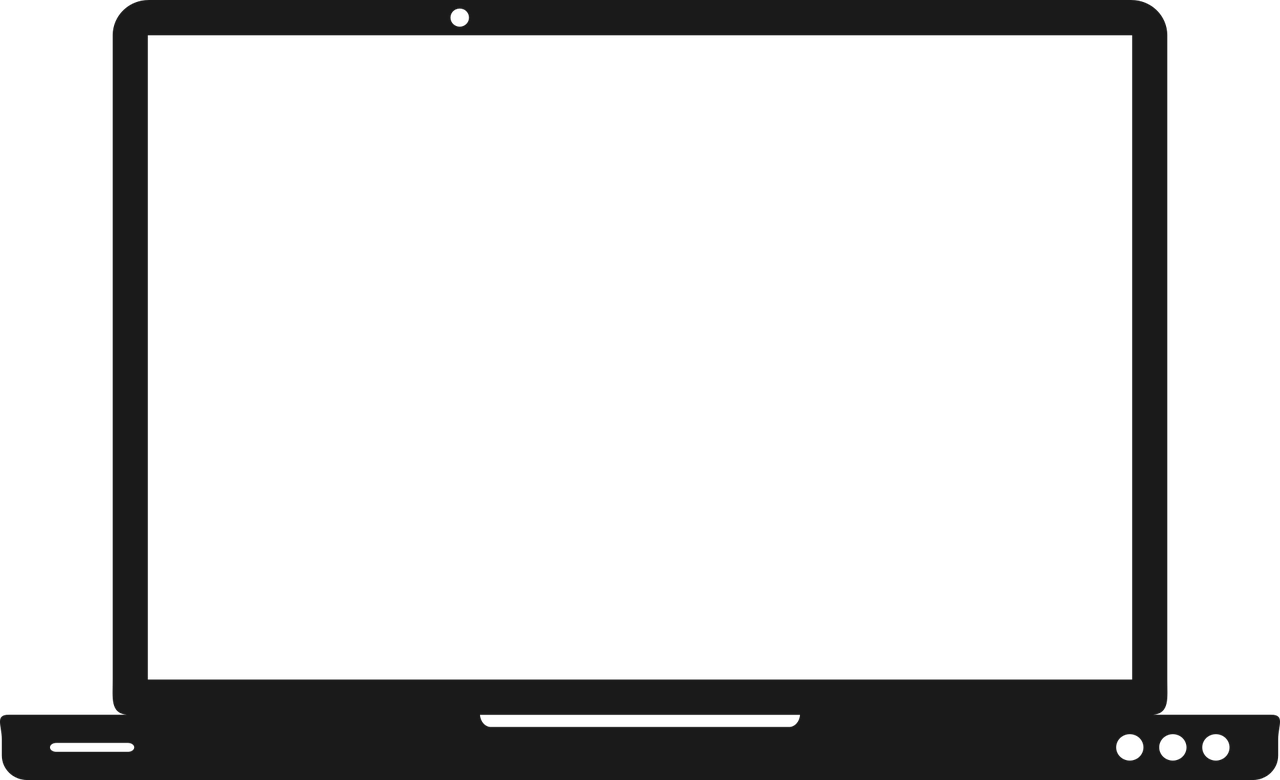 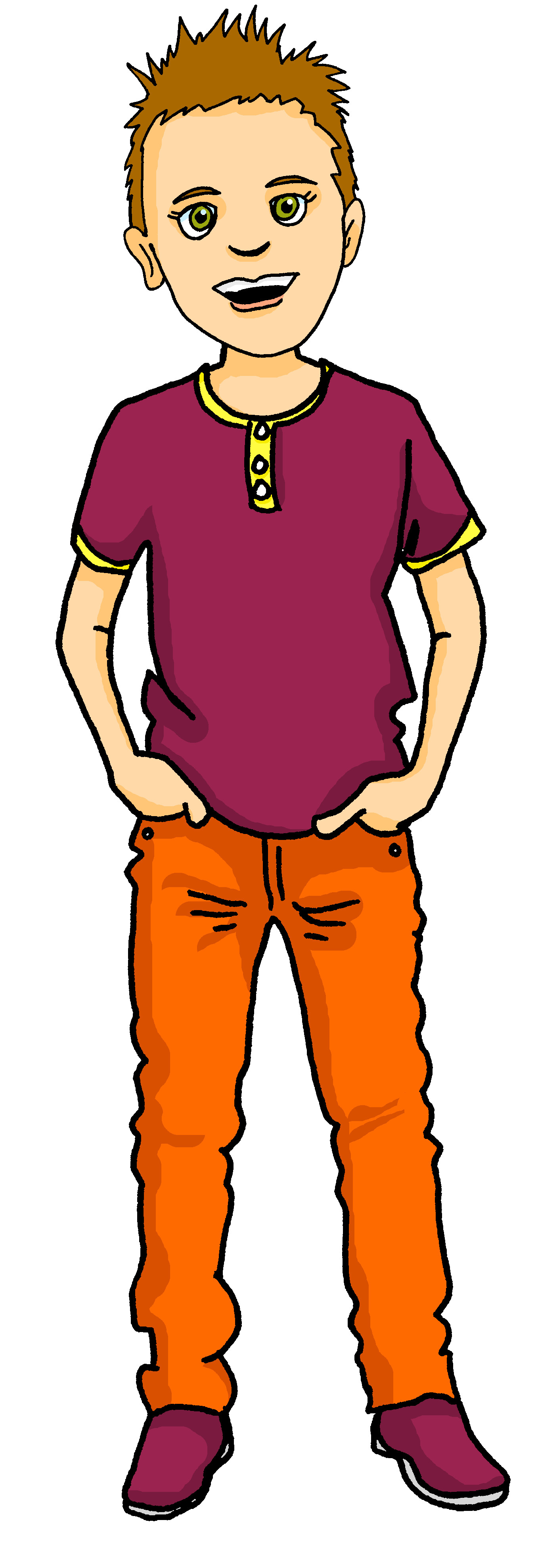 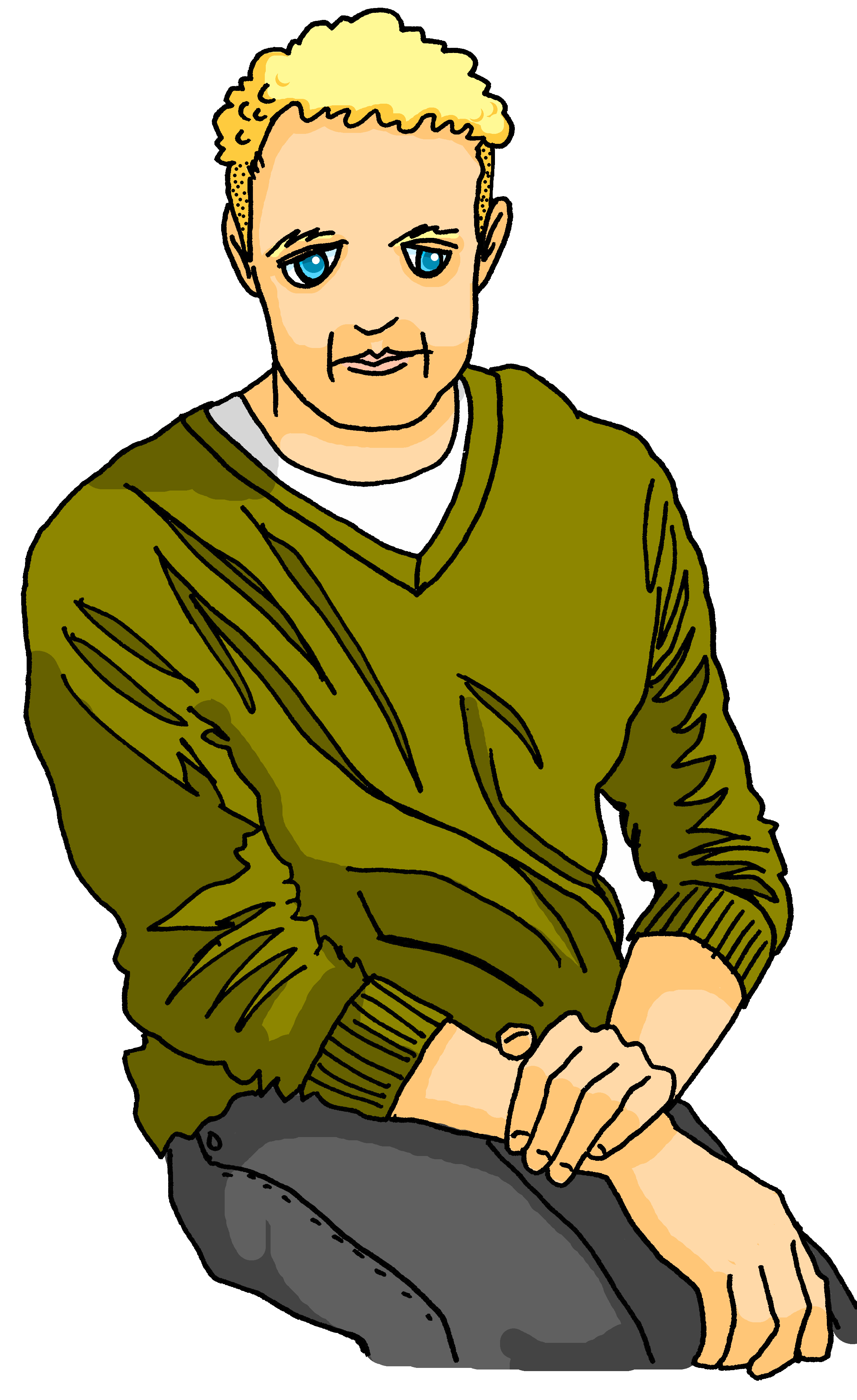 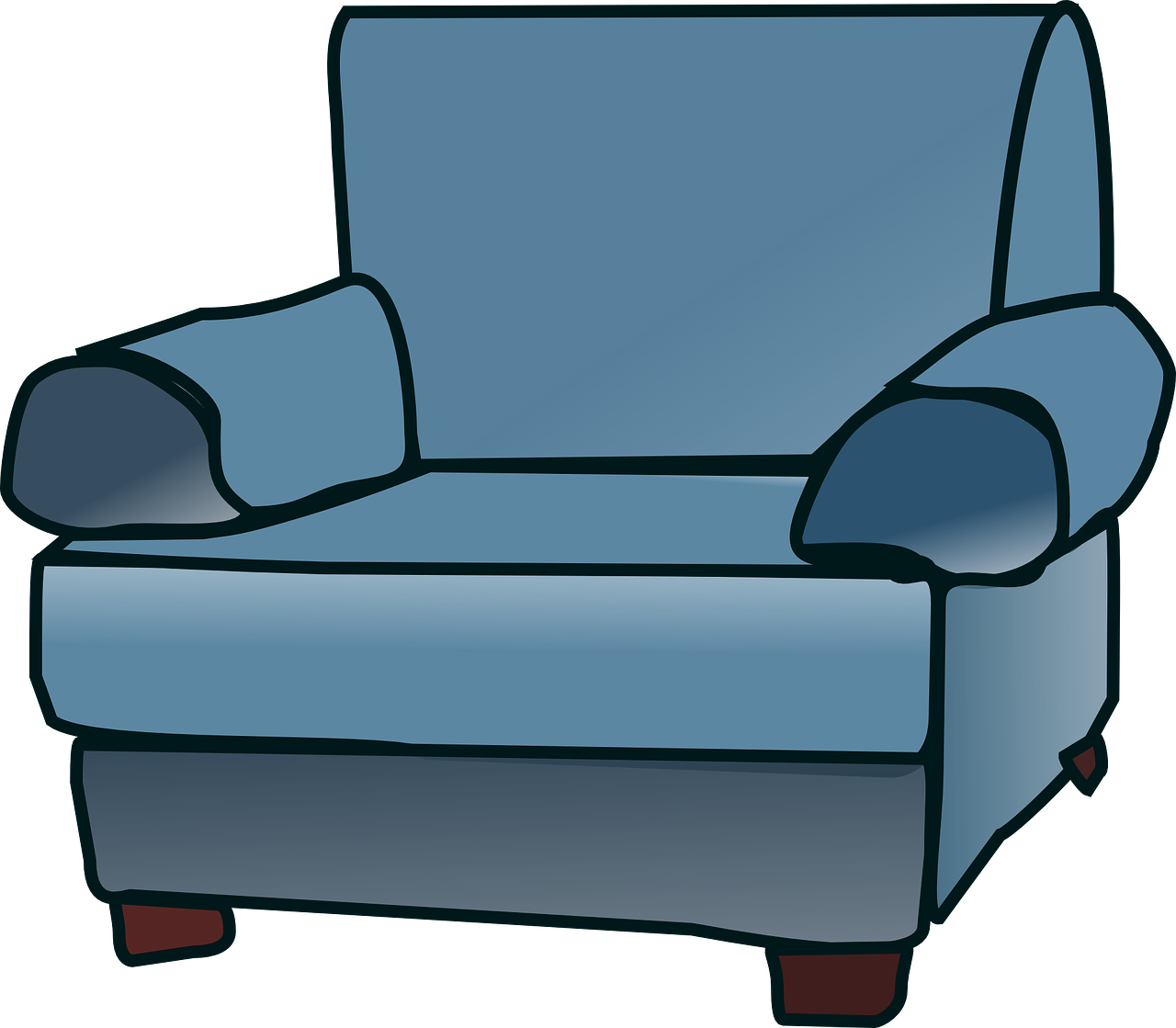 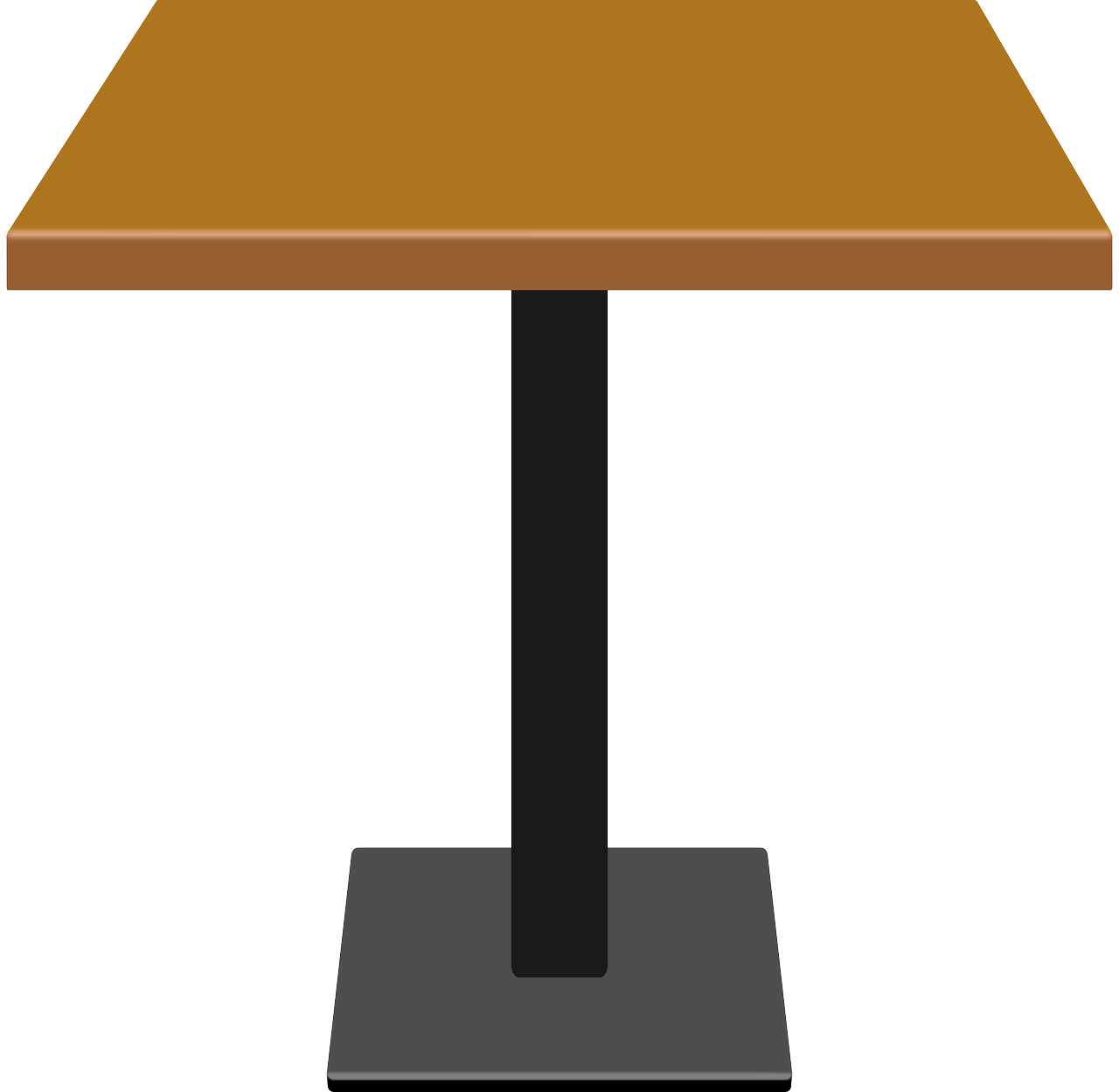 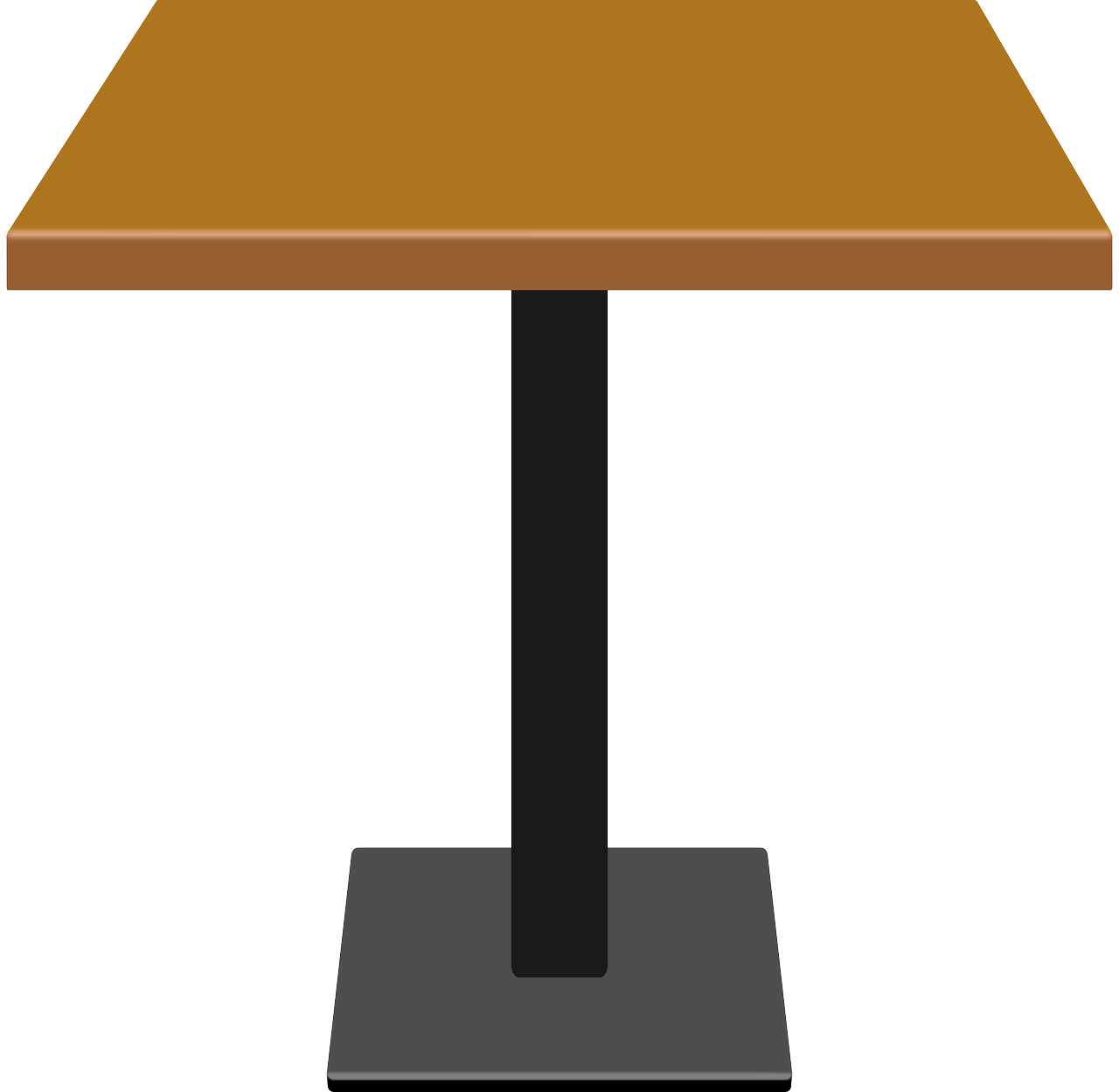 Est-ce que vous visitez l’église ?
2
[Speaker Notes: [2/8]

Transcript:
Est-ce que [vous] visitez l’église ?]
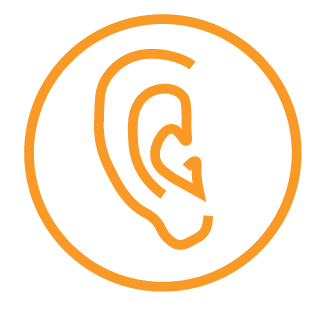 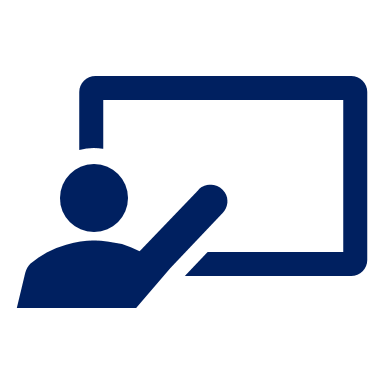 Follow up 2 [3/8]
Écoute. Max pose la question à Pierre ou a Hervé ?
. Écoute les noms des animaux. C’est [ien] ou [(a)in]?
La Fête des Lumières
écouter
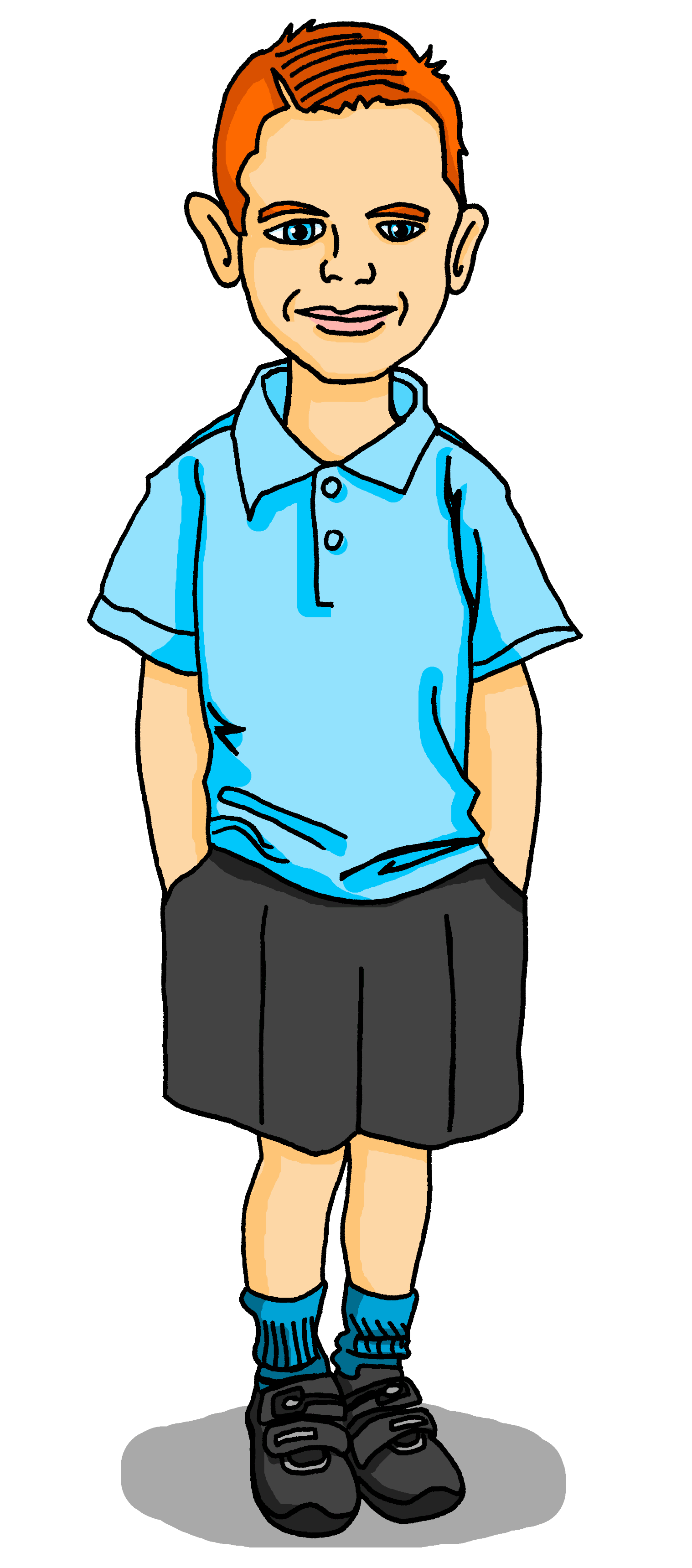 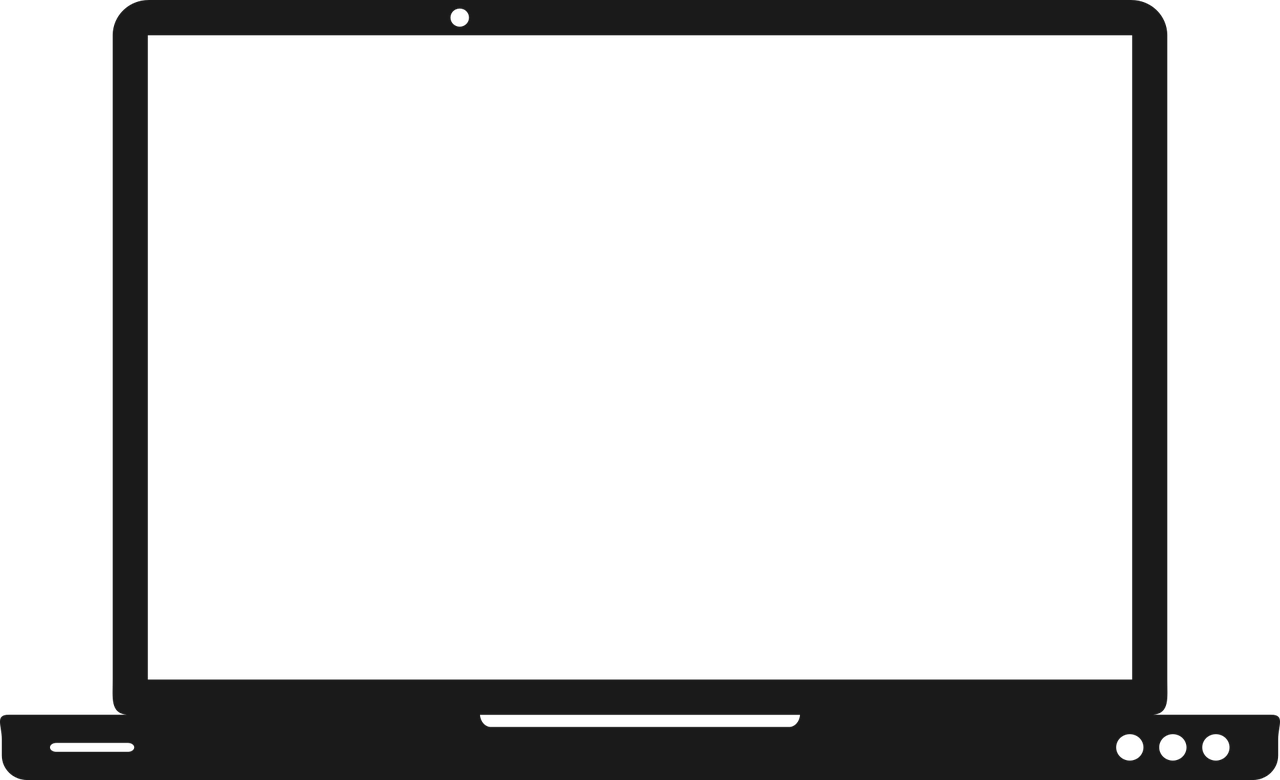 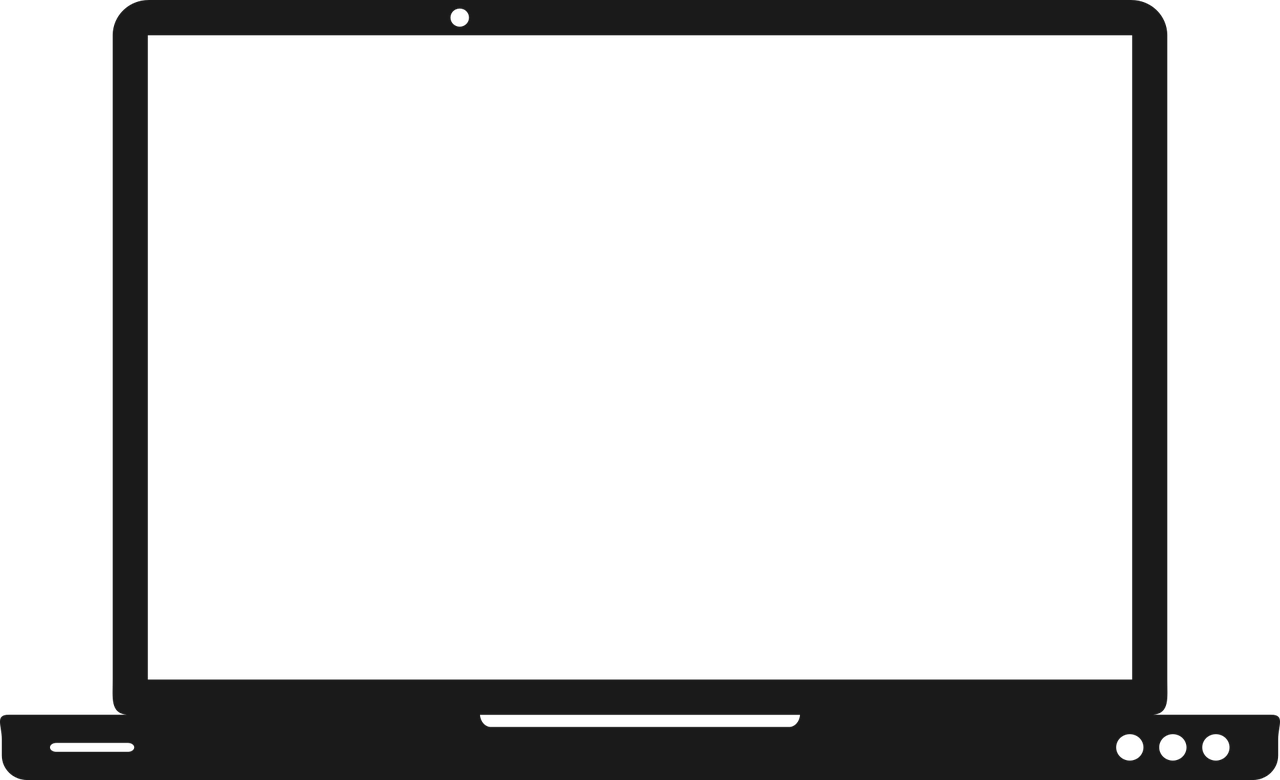 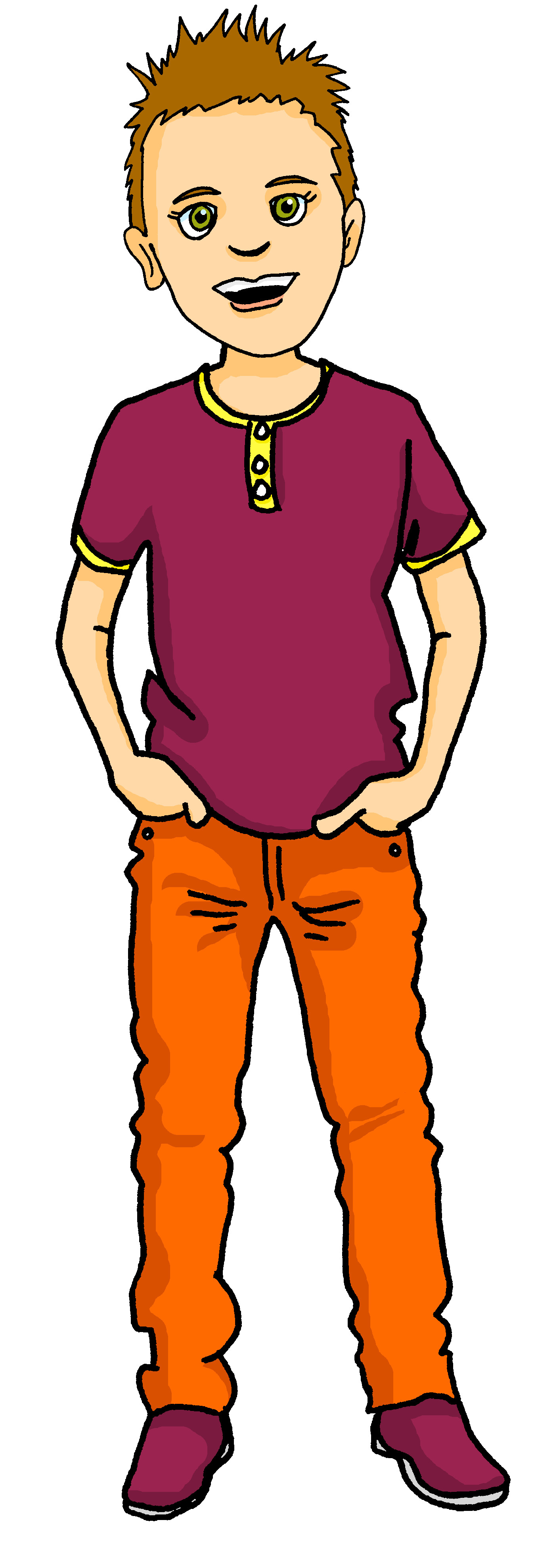 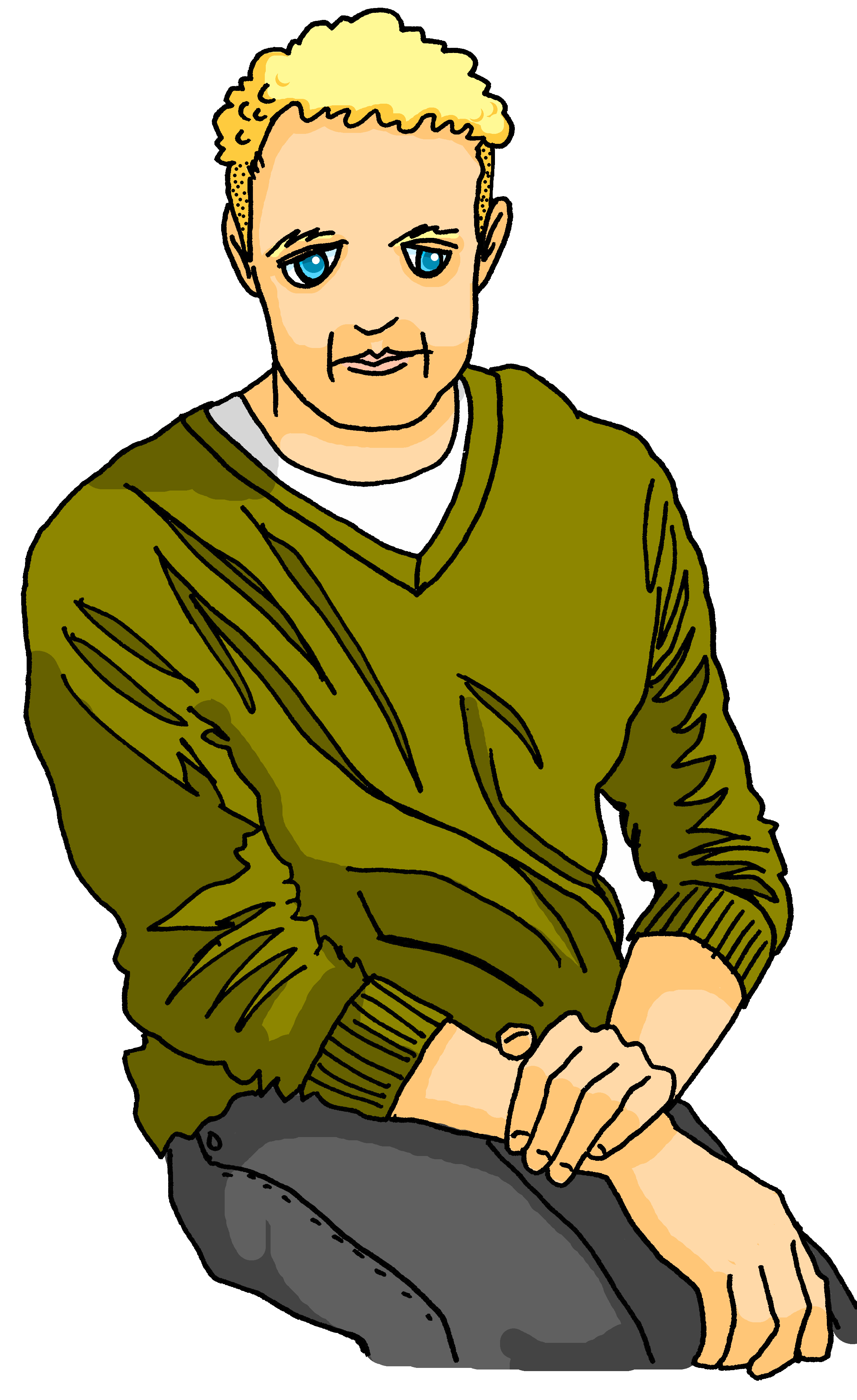 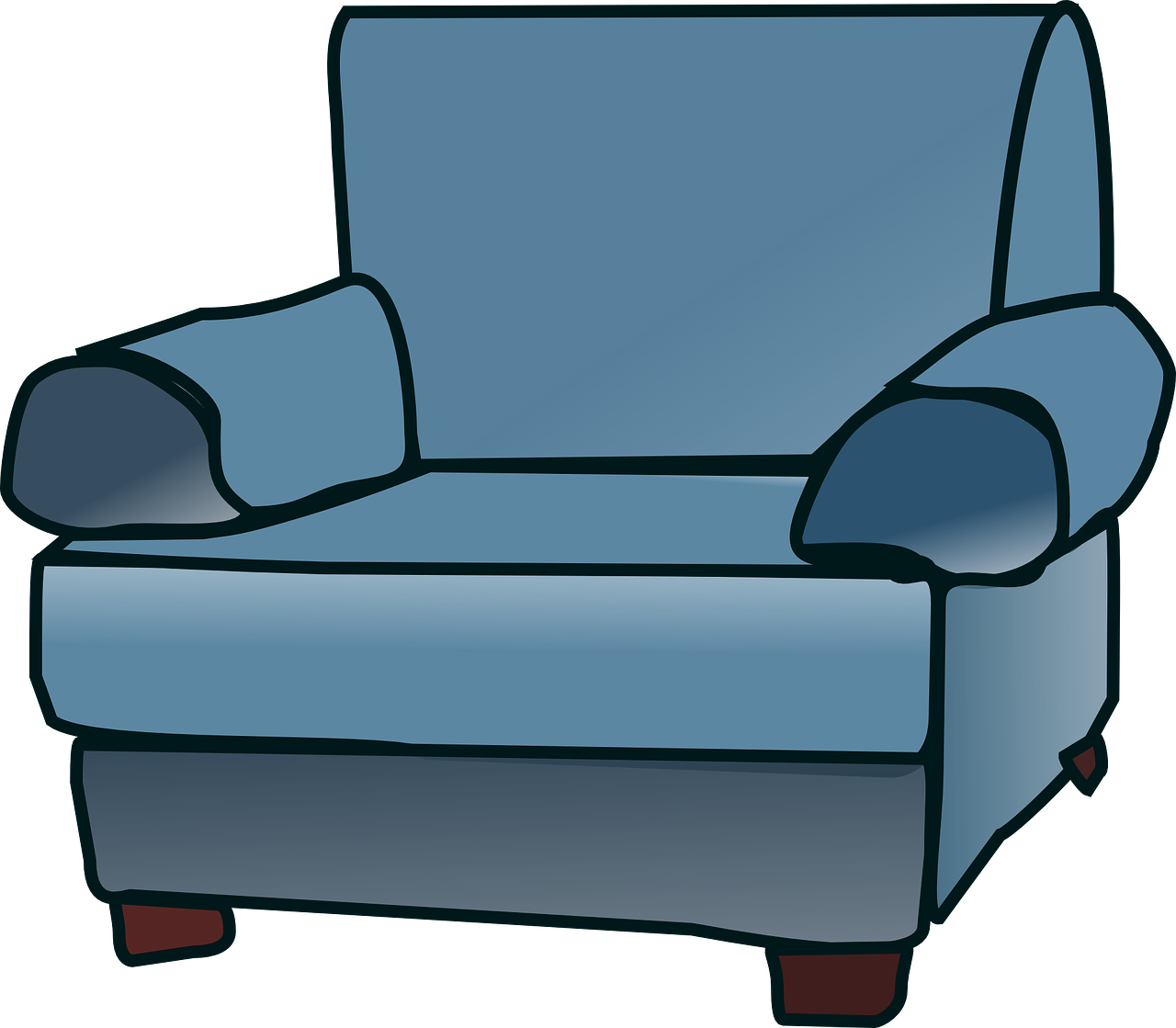 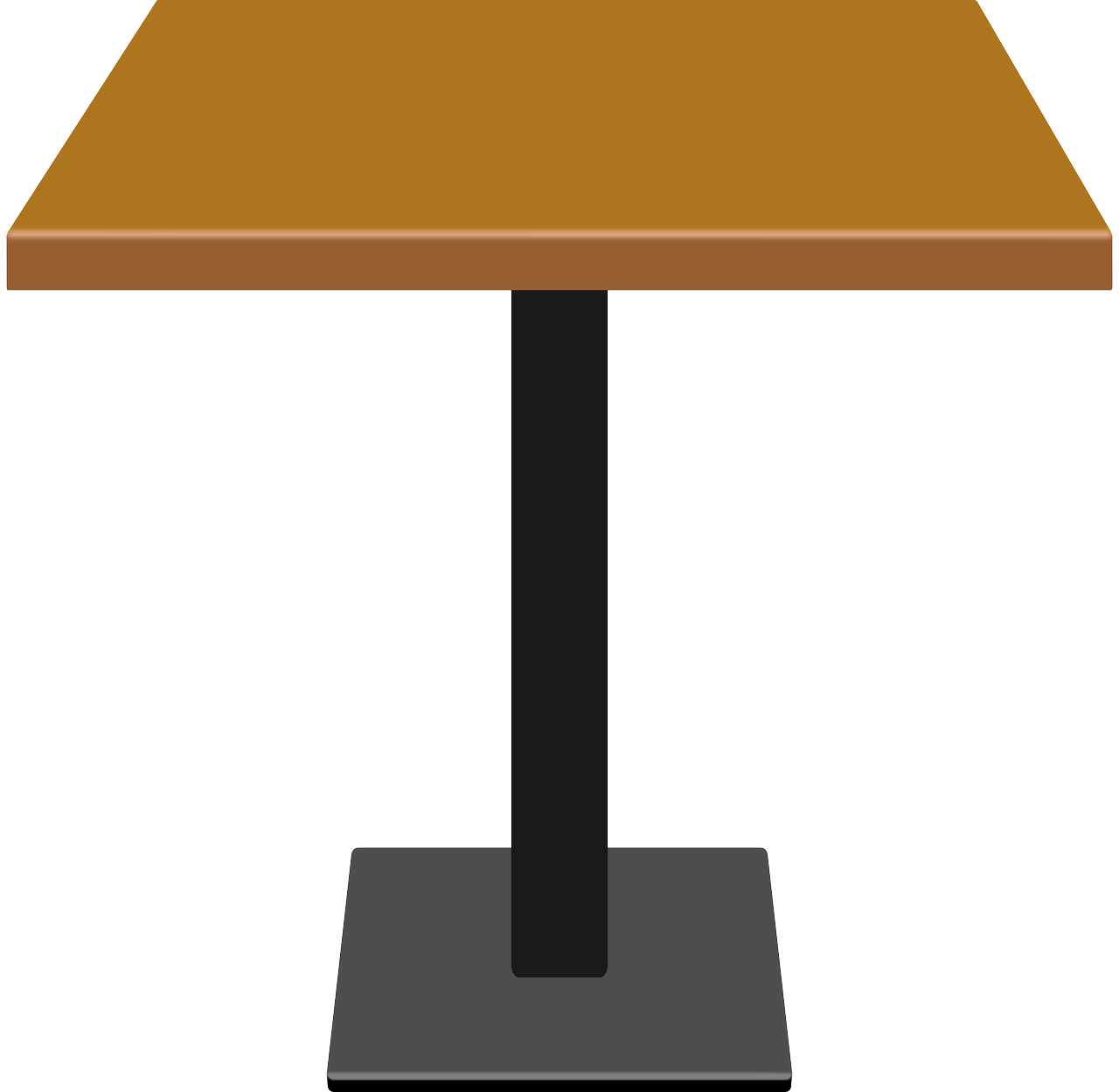 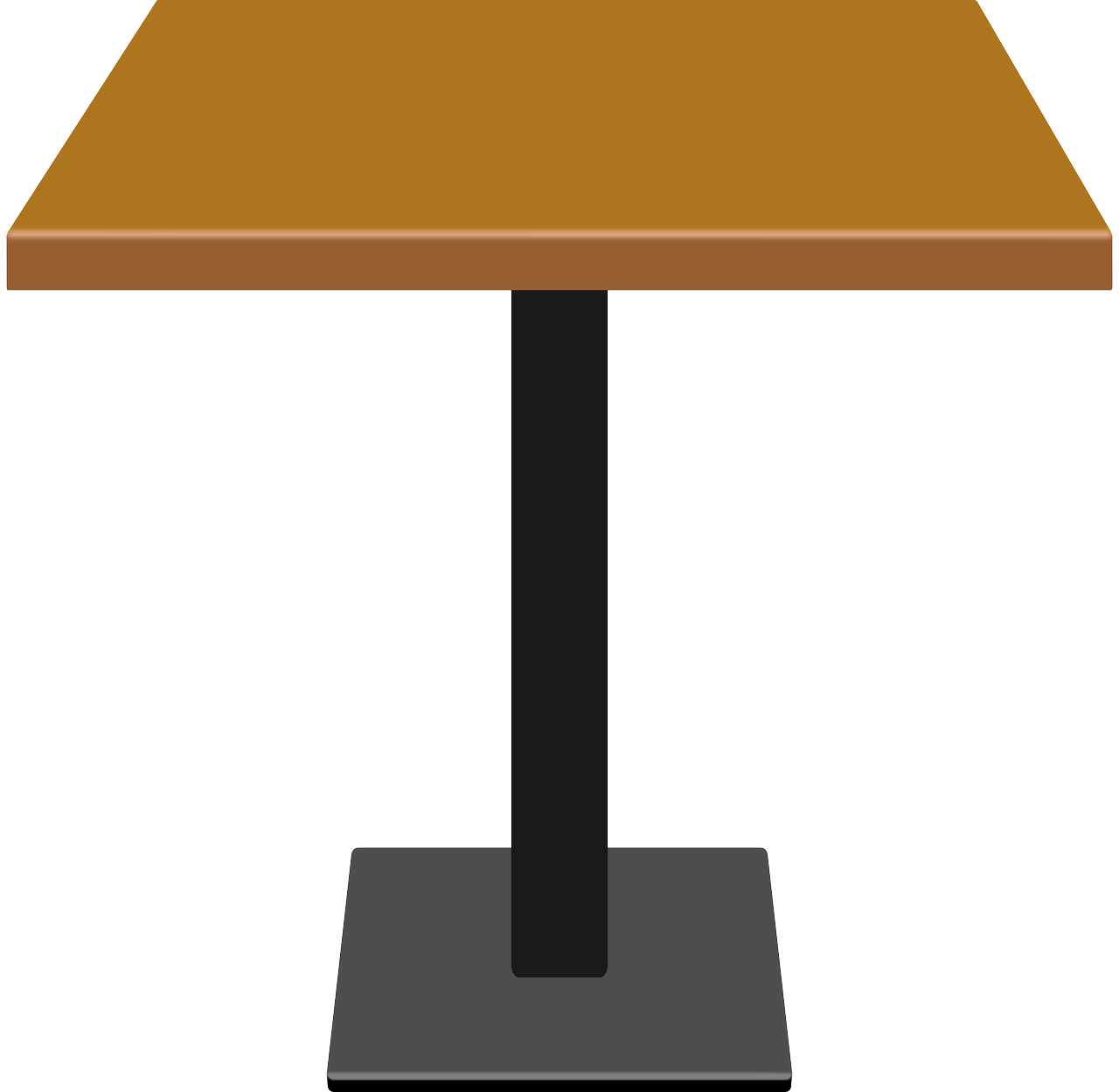 Est-ce que vous marchez dans les rues ?
3
[Speaker Notes: [3/8]

Transcript:
Est-ce que [vous] marchez dans les rues ?]
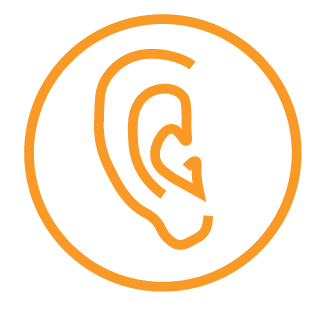 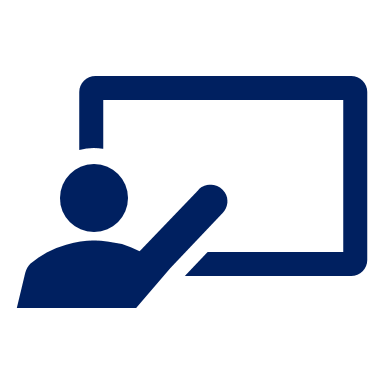 Follow up 2 [4/8]
Écoute. Max pose la question à Pierre ou a Hervé ?
. Écoute les noms des animaux. C’est [ien] ou [(a)in]?
La Fête des Lumières
écouter
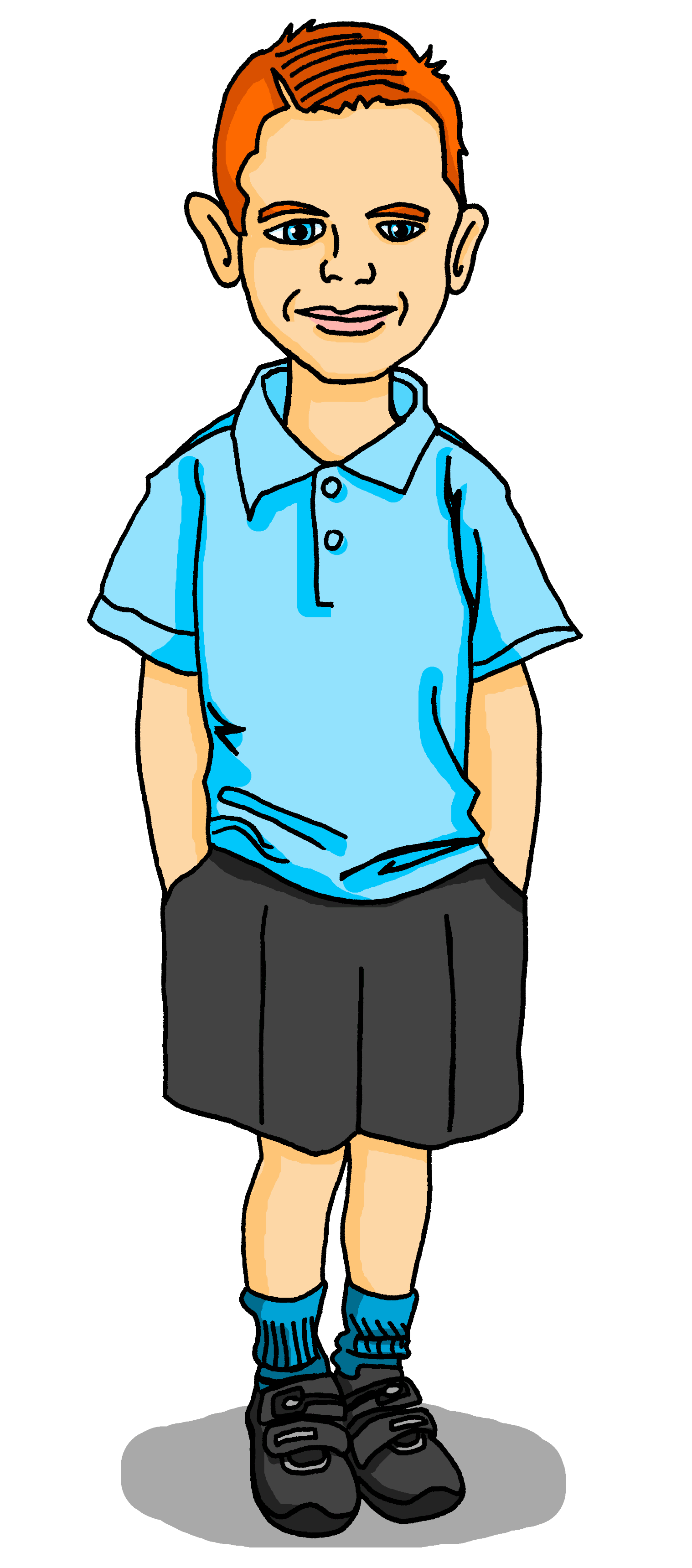 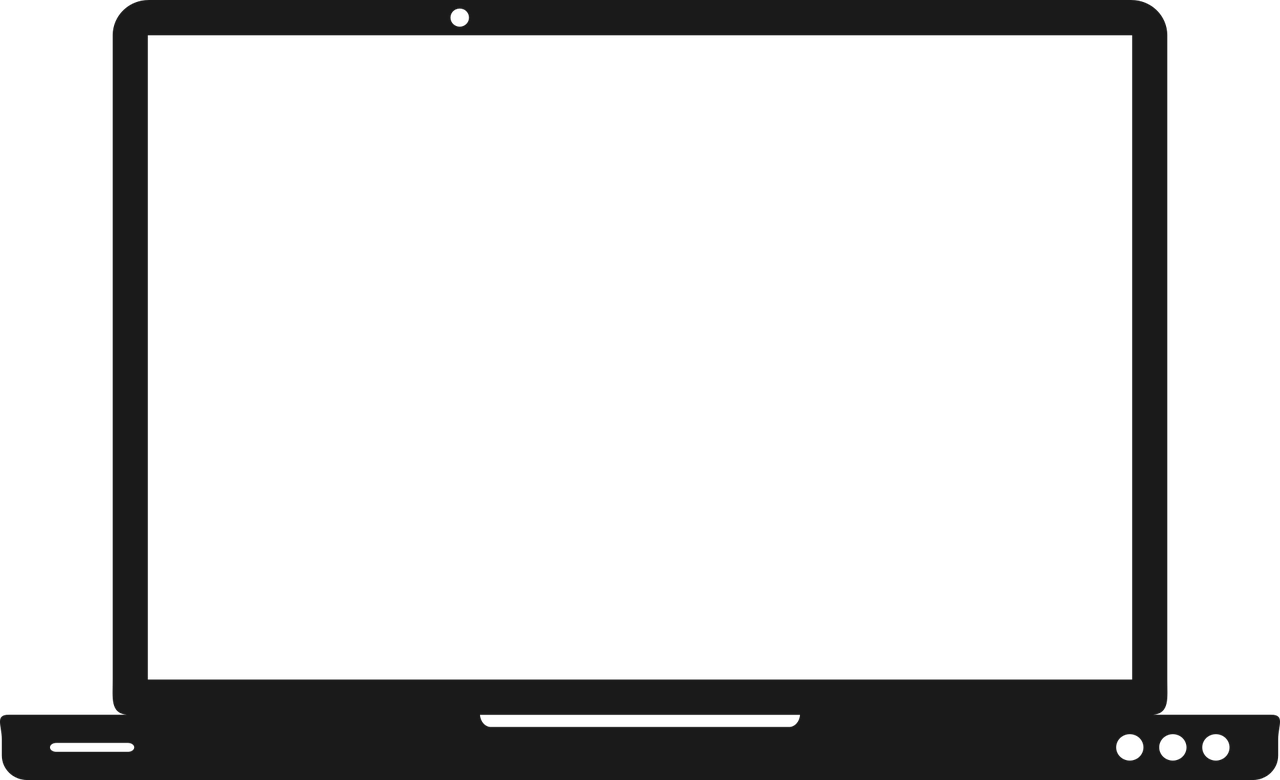 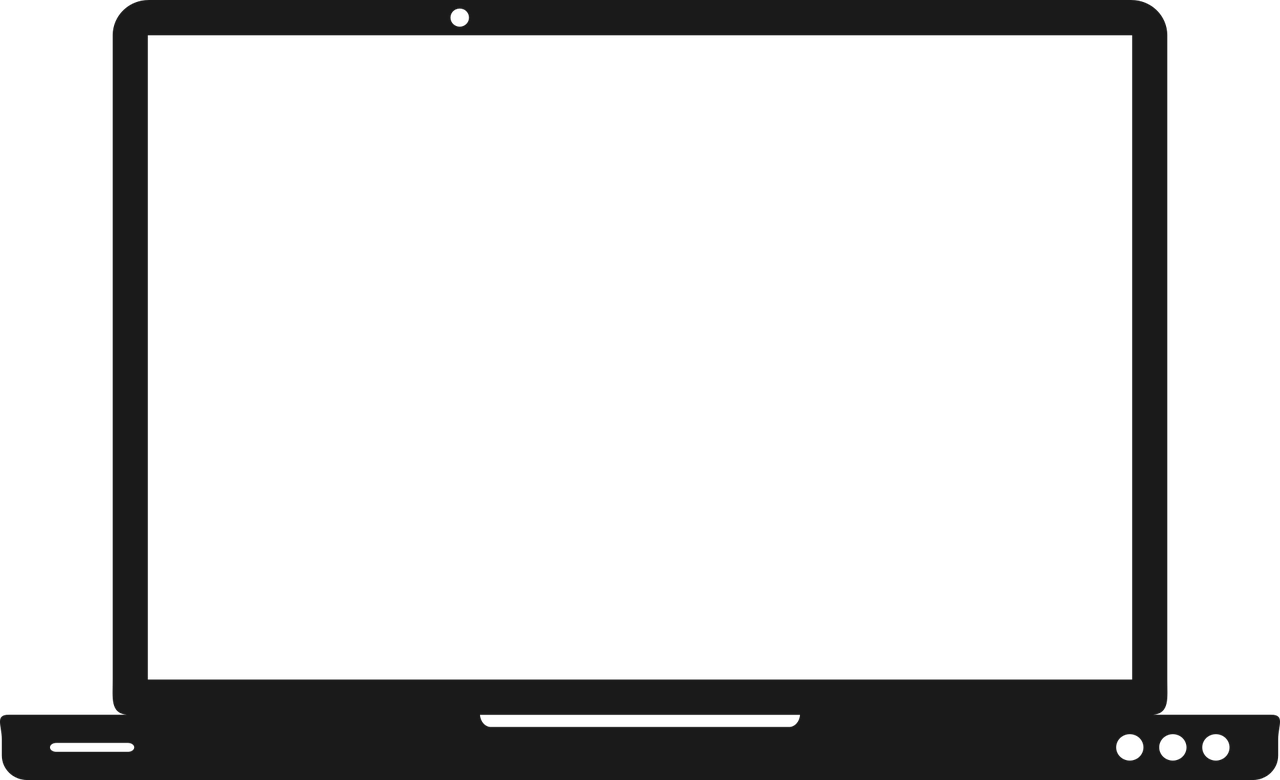 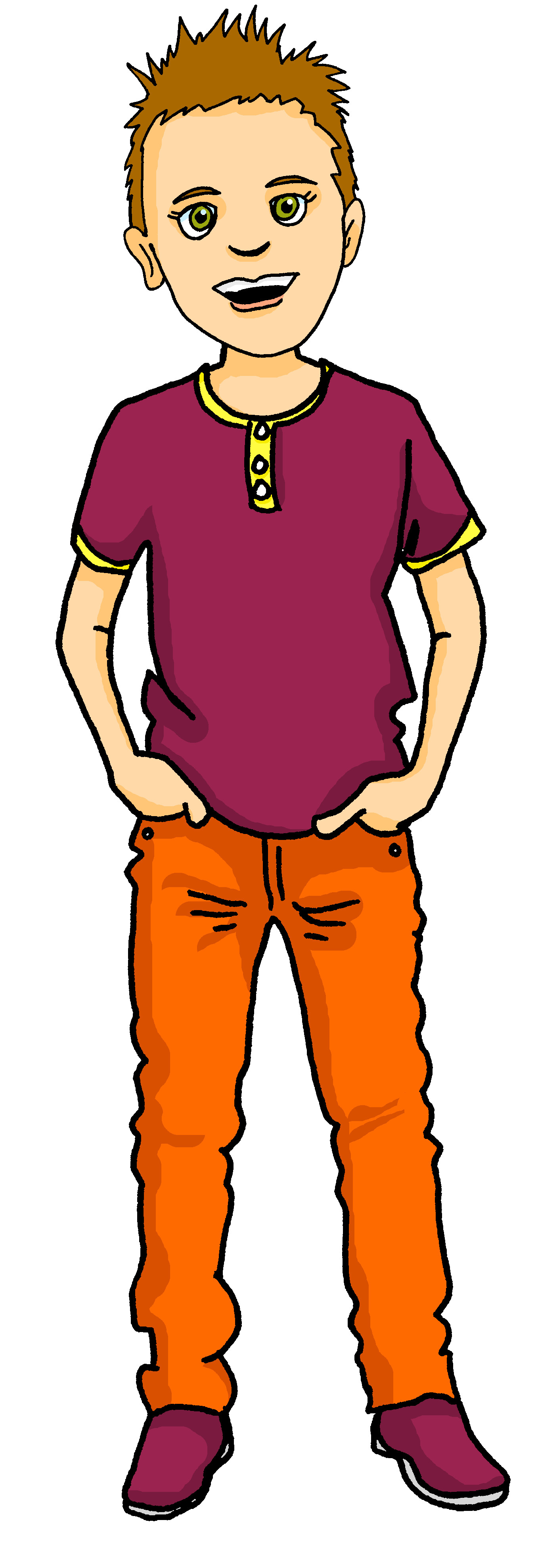 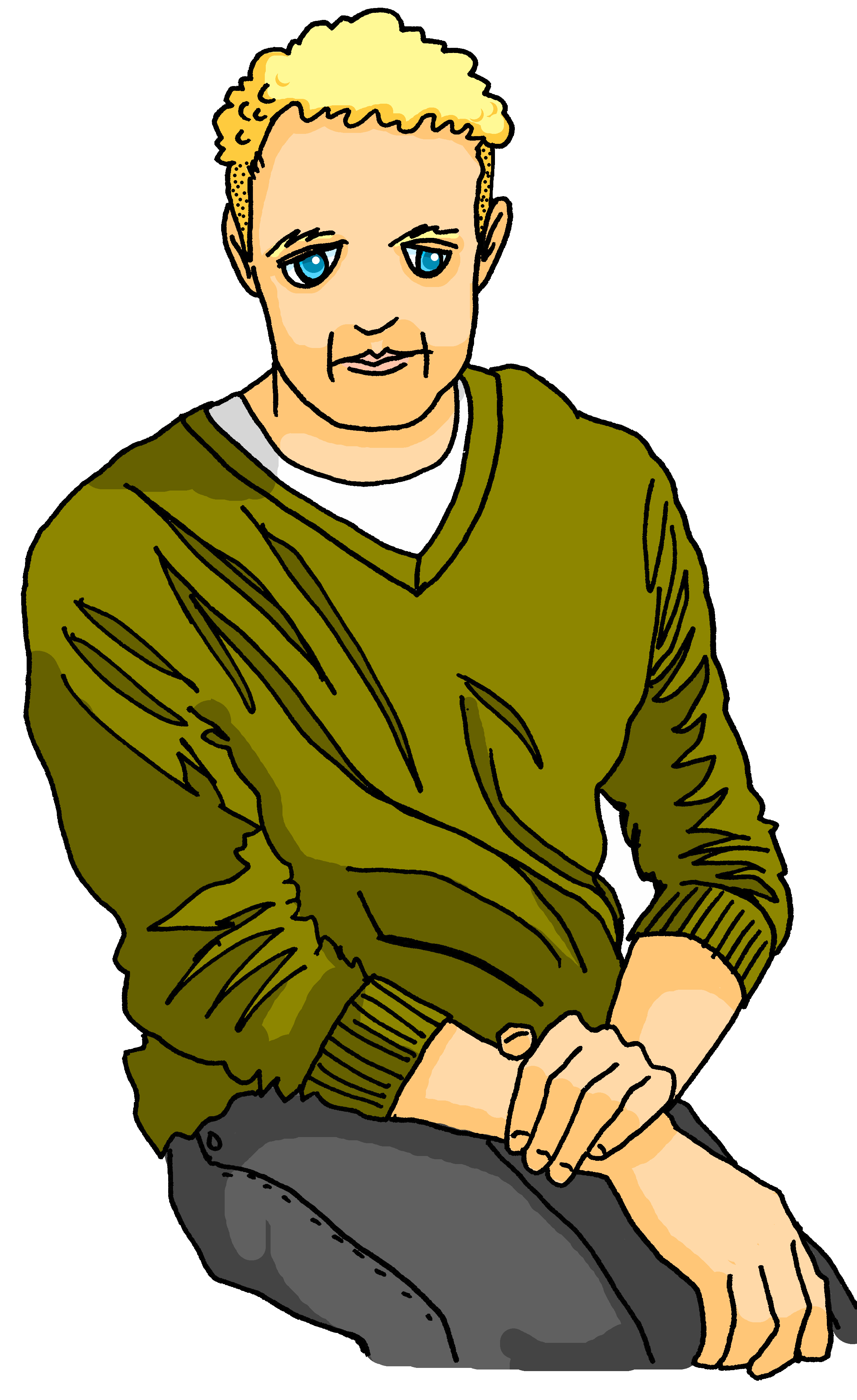 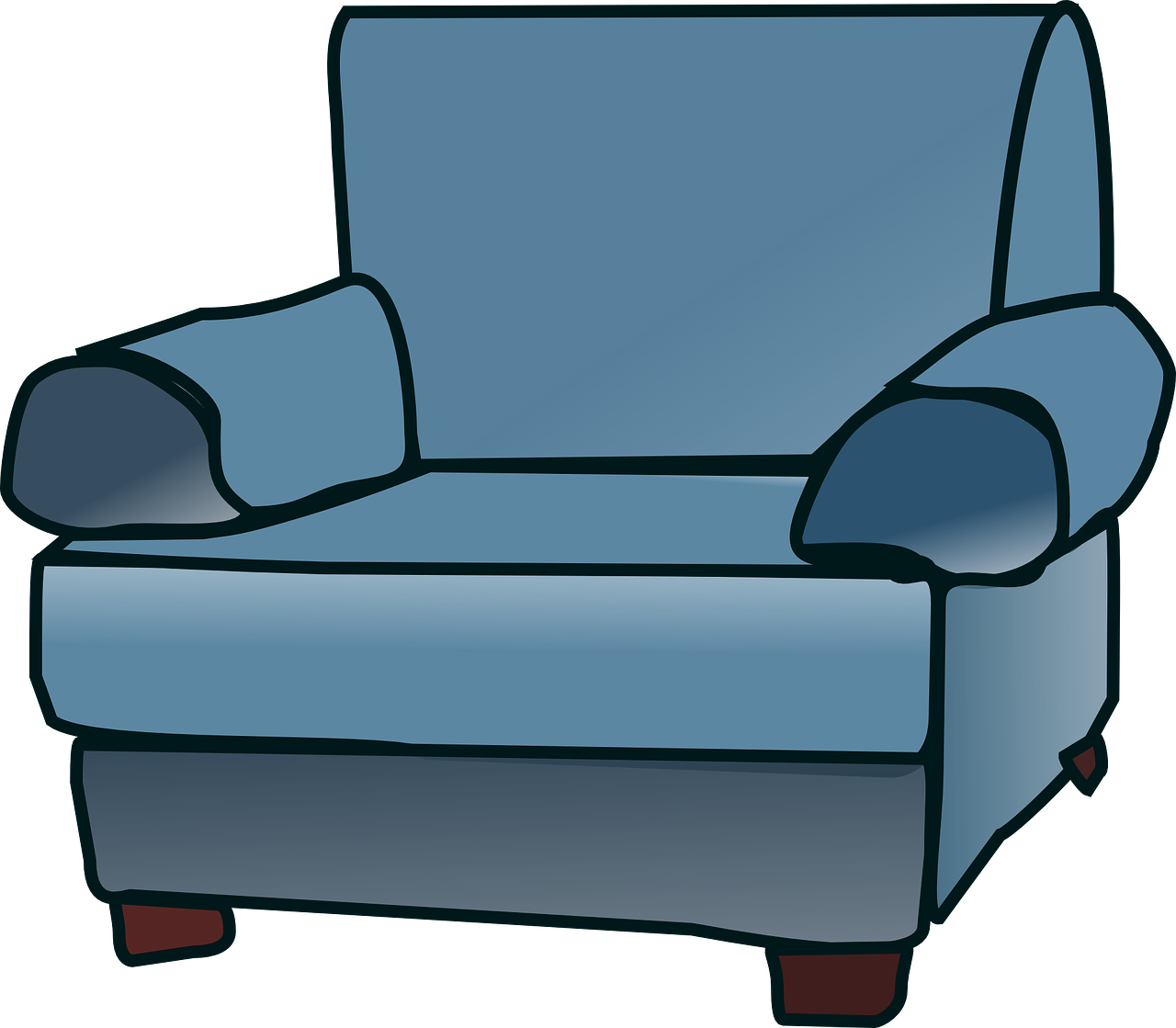 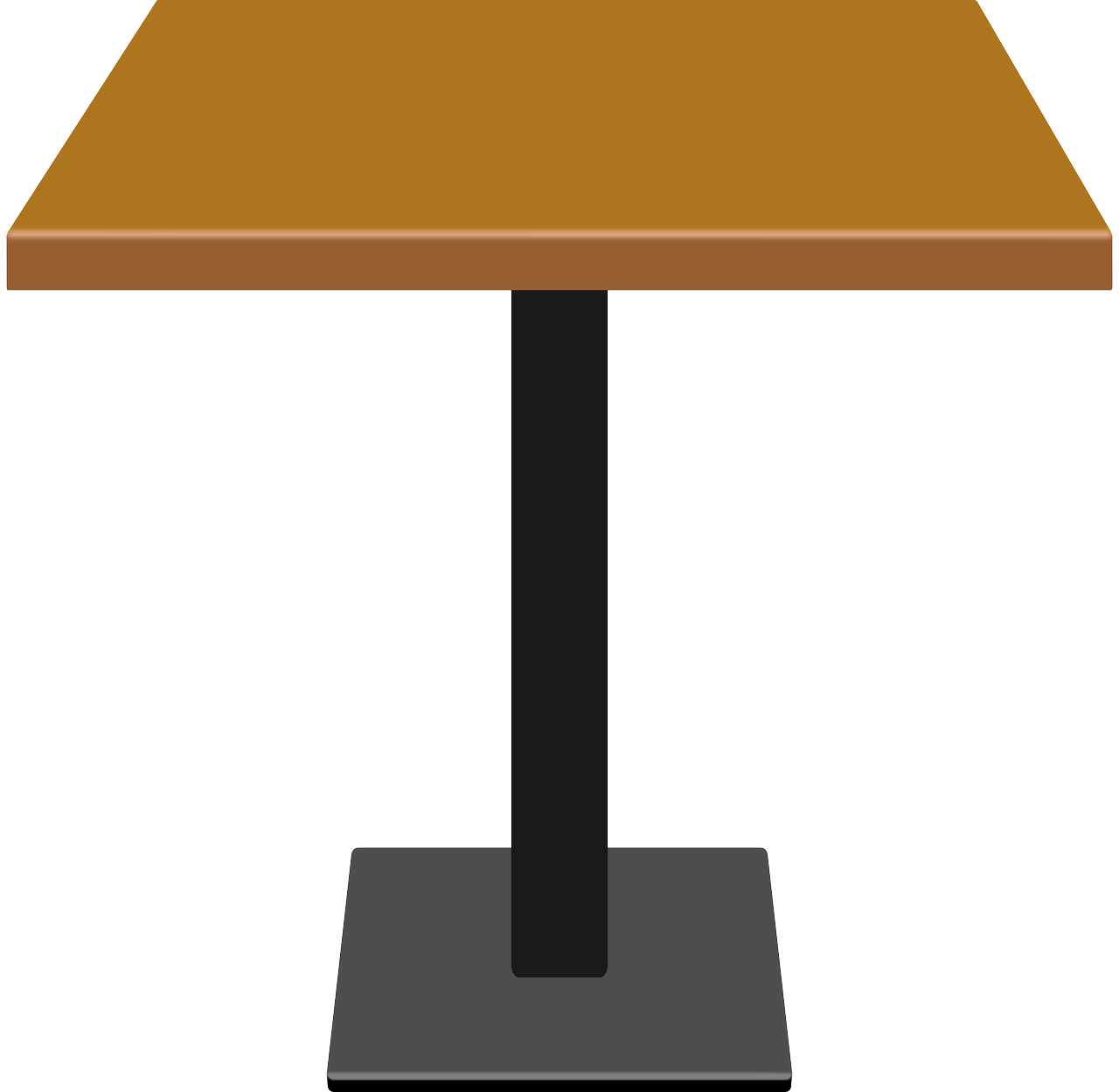 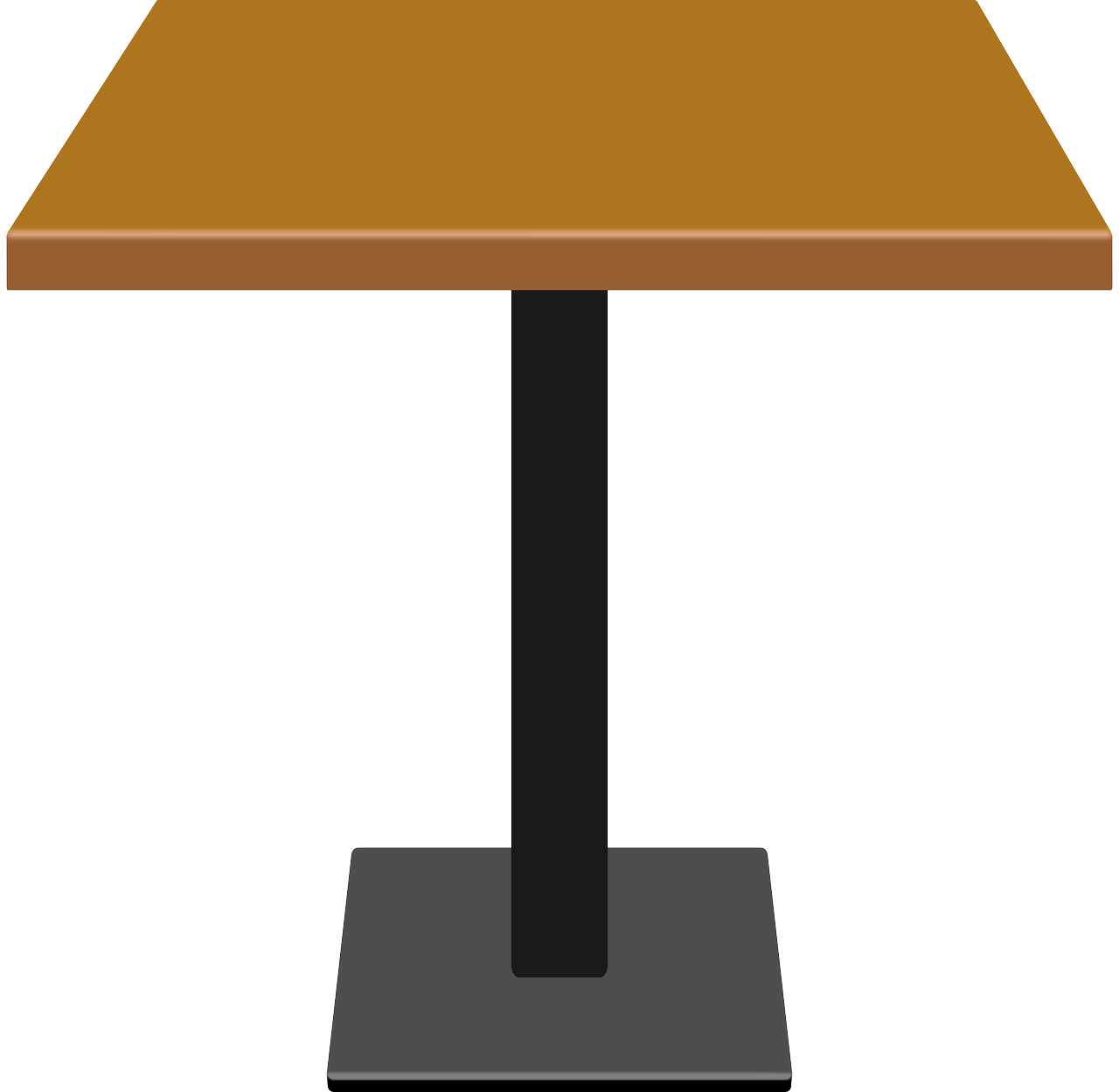 Est-ce que vous avez froid ?
4
[Speaker Notes: [4/8]

Transcript:
Est-ce que [vous] avez froid ?]
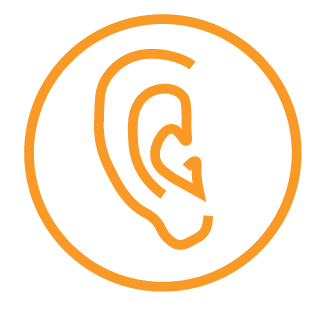 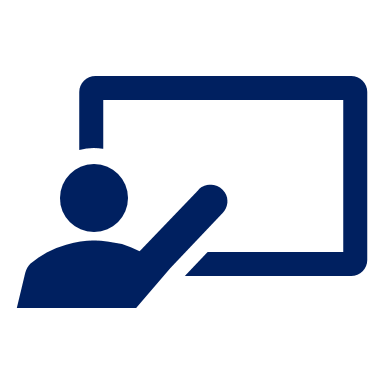 Follow up 2 [5/8]
Écoute. Max pose la question à Pierre ou a Hervé ?
. Écoute les noms des animaux. C’est [ien] ou [(a)in]?
La Fête des Lumières
écouter
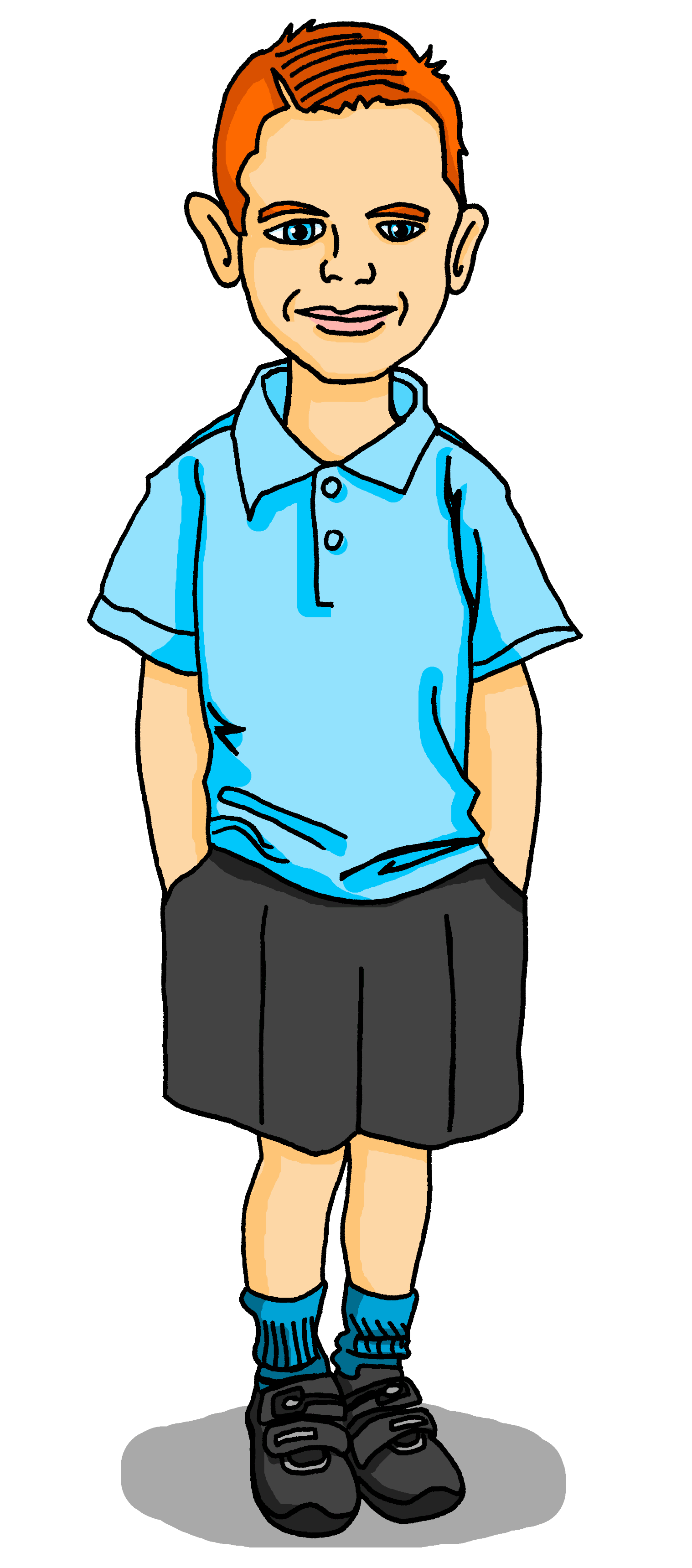 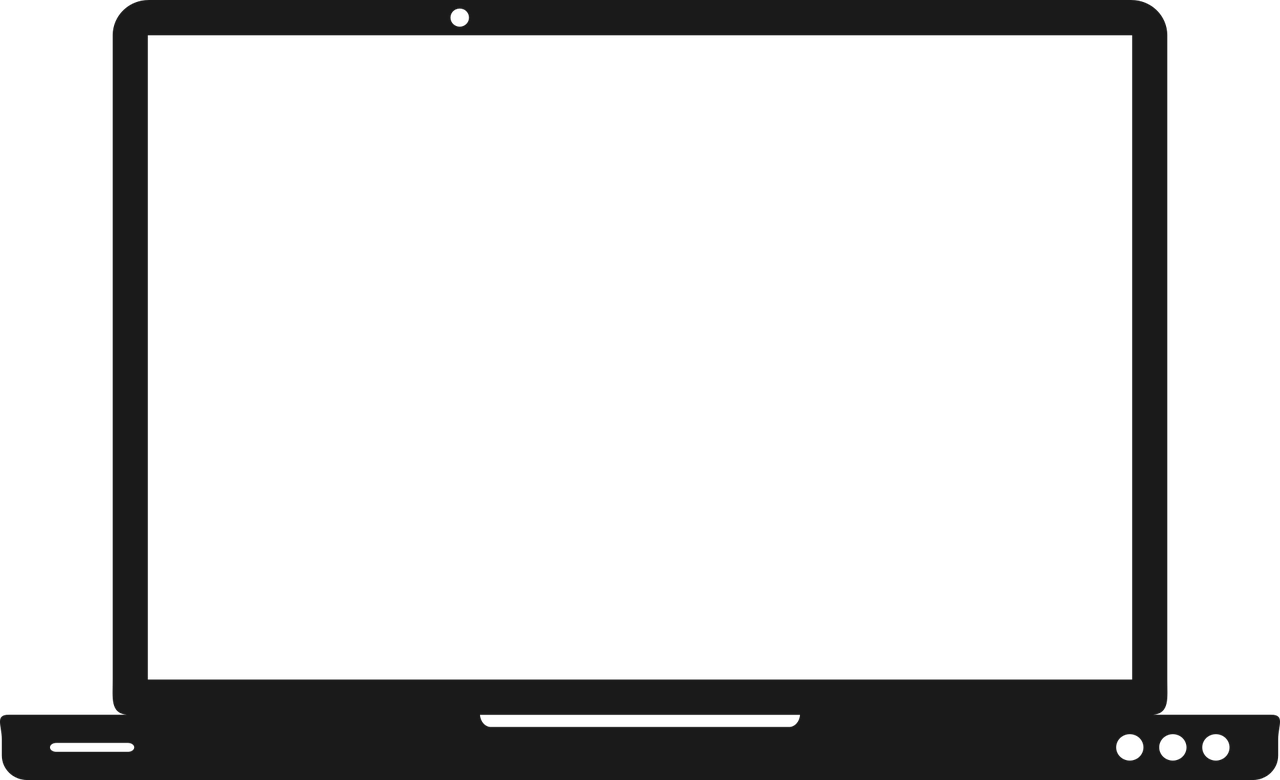 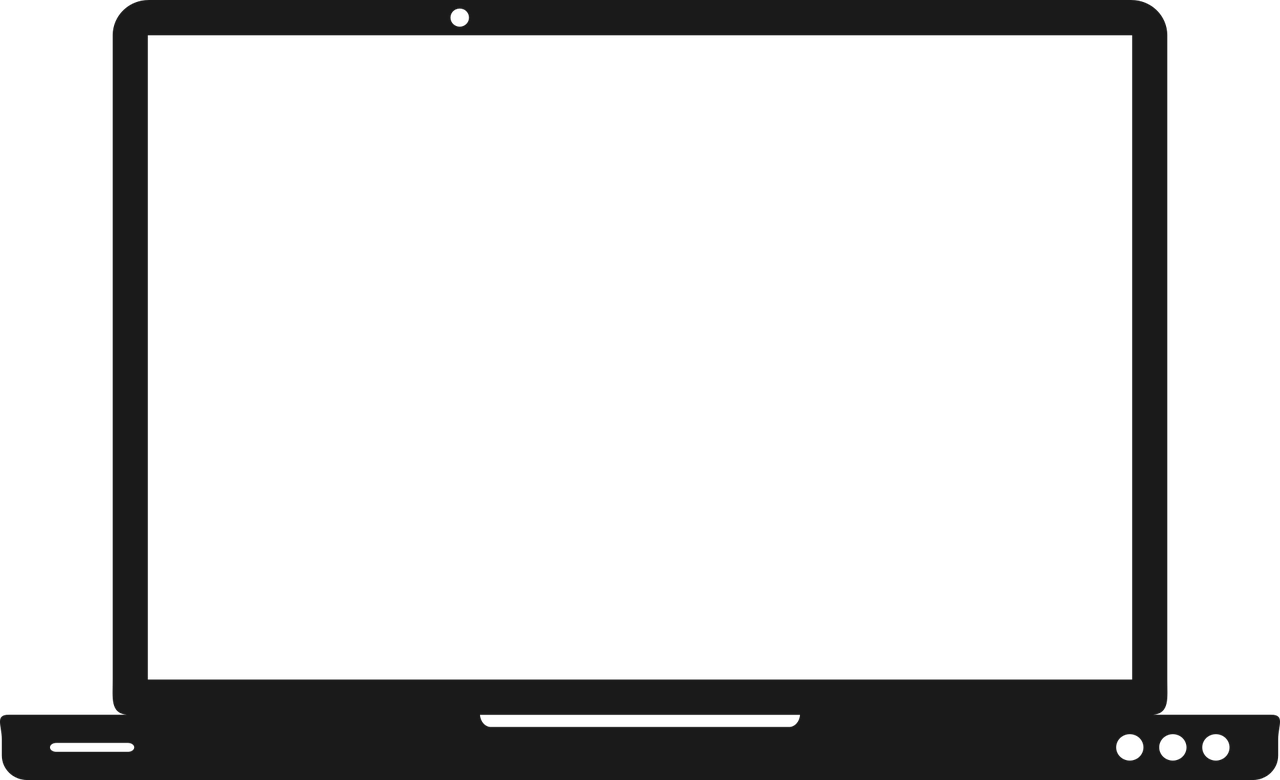 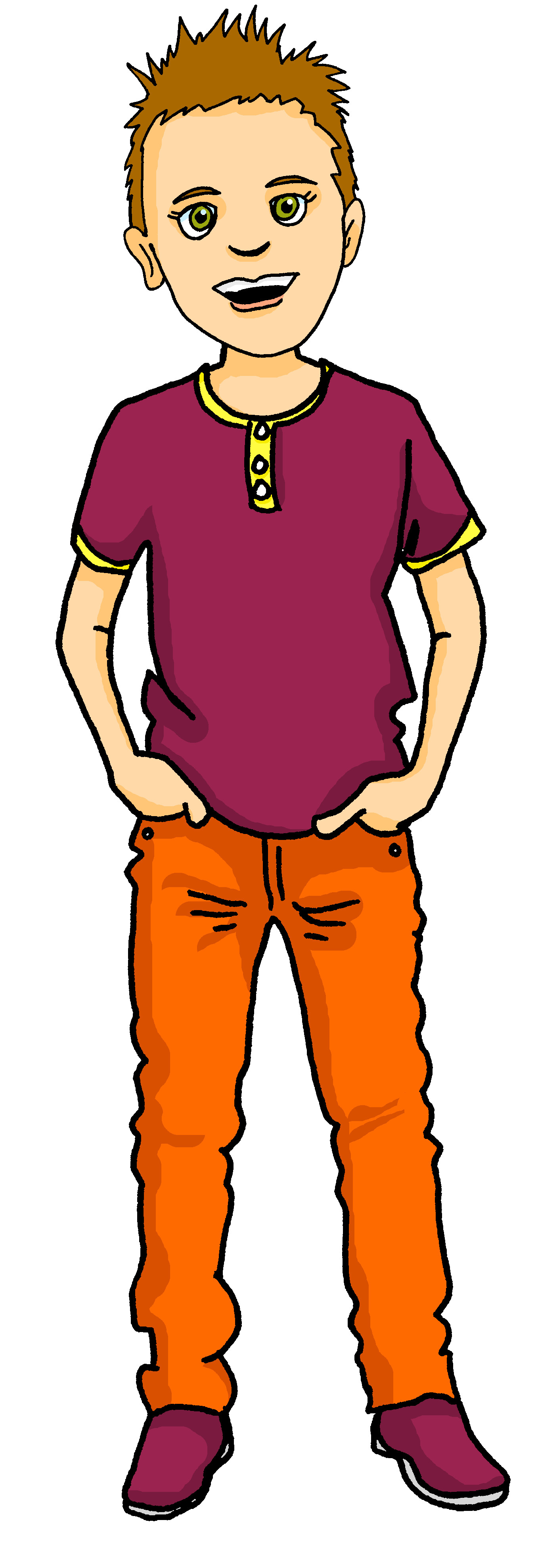 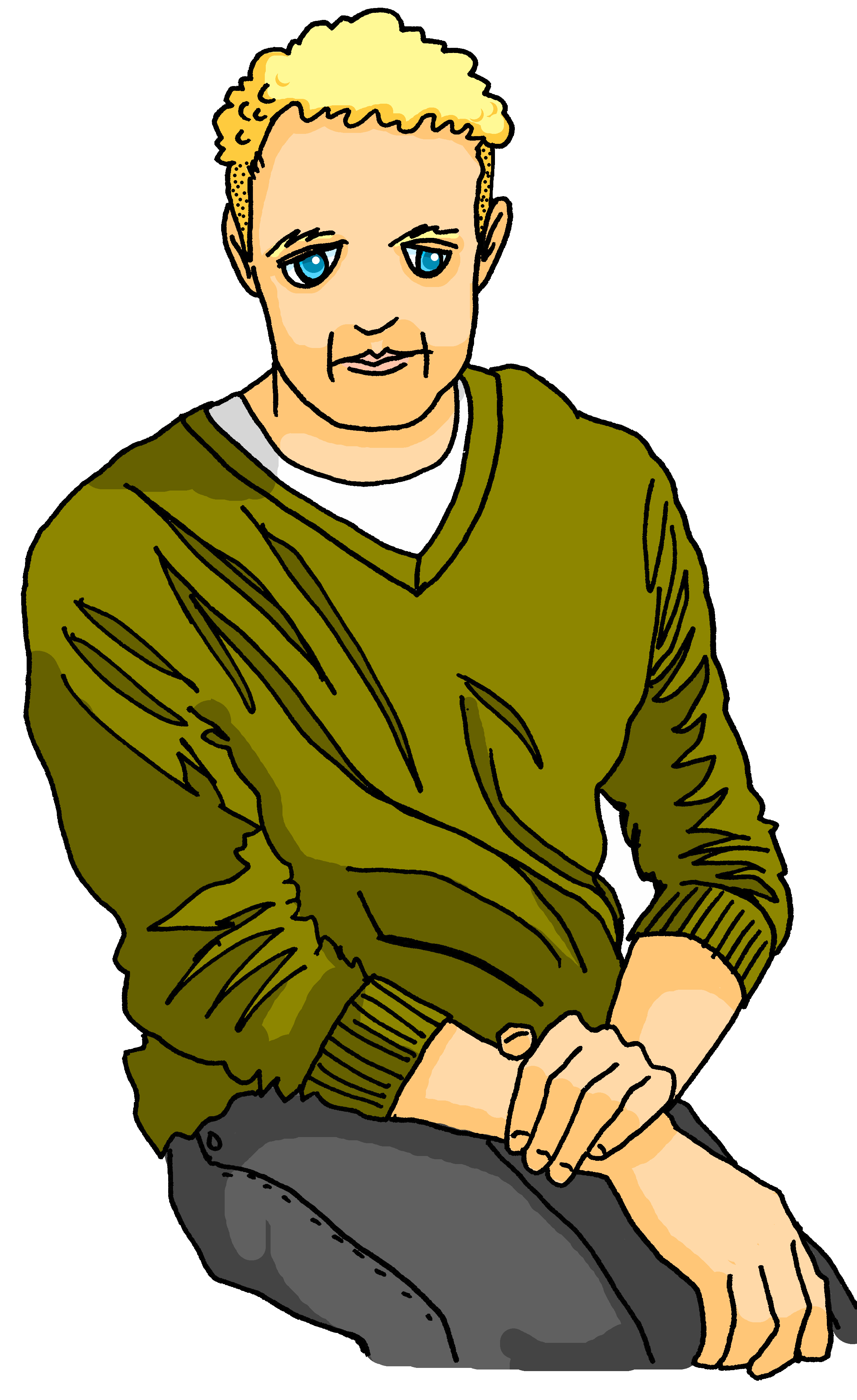 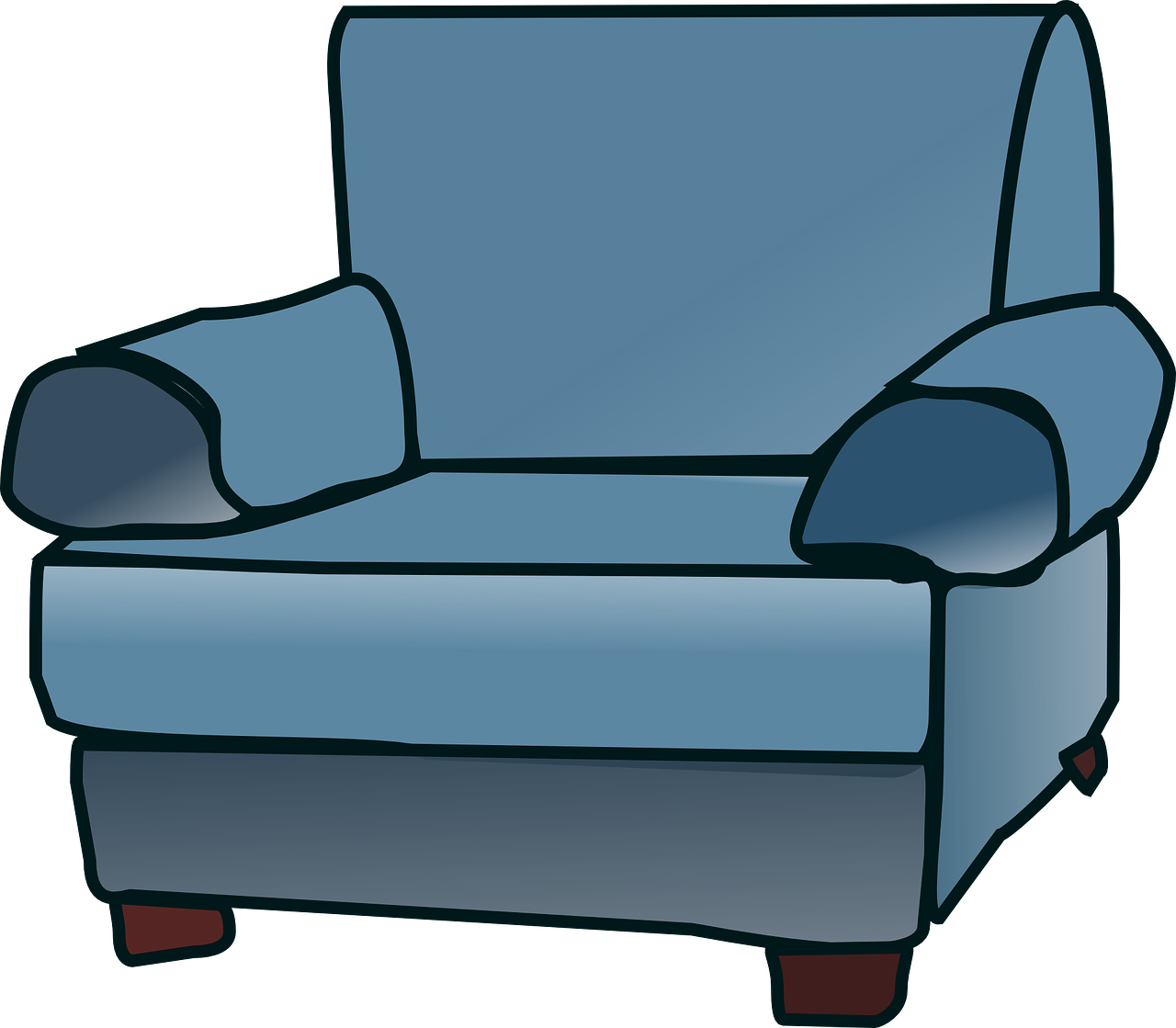 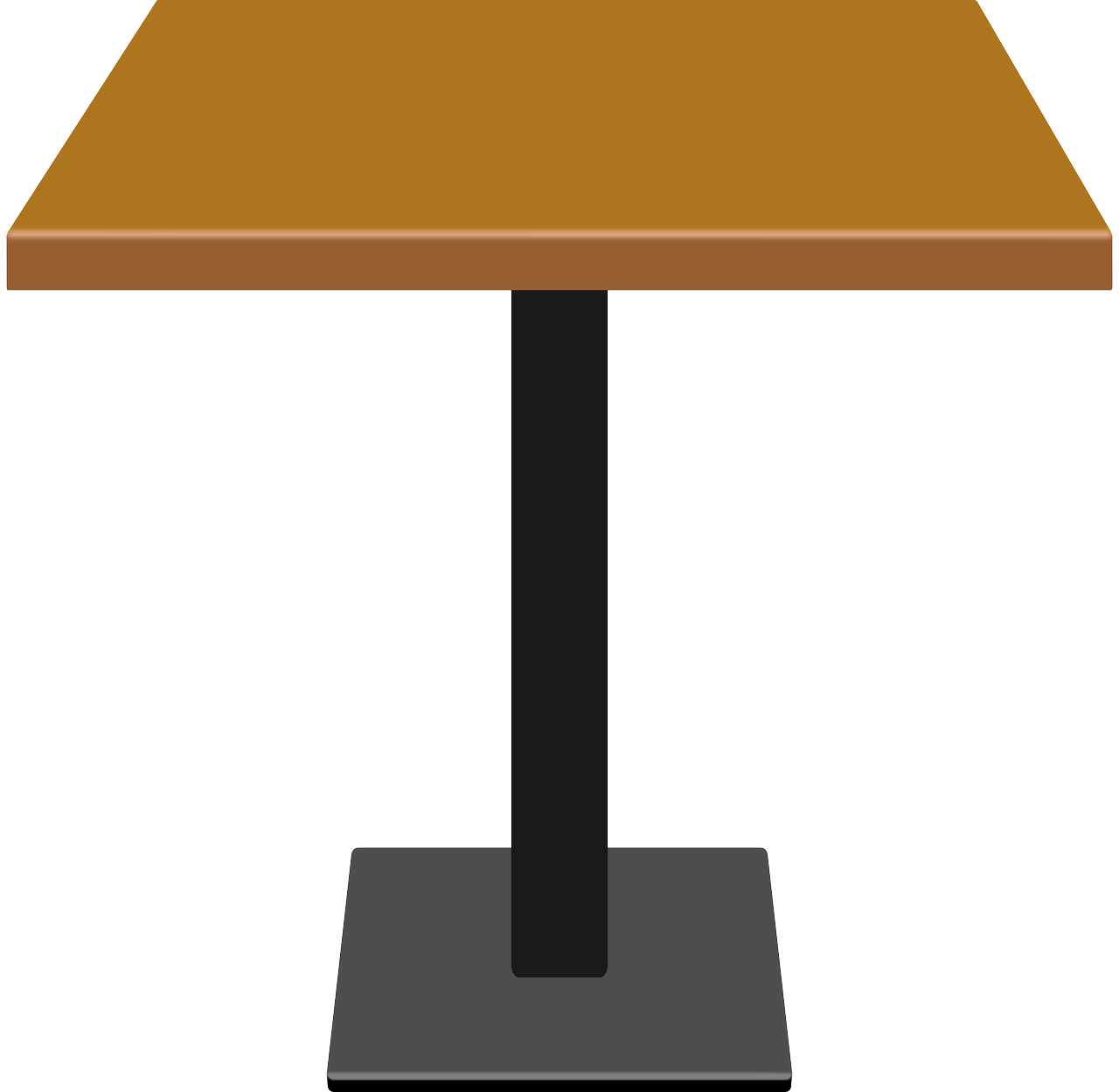 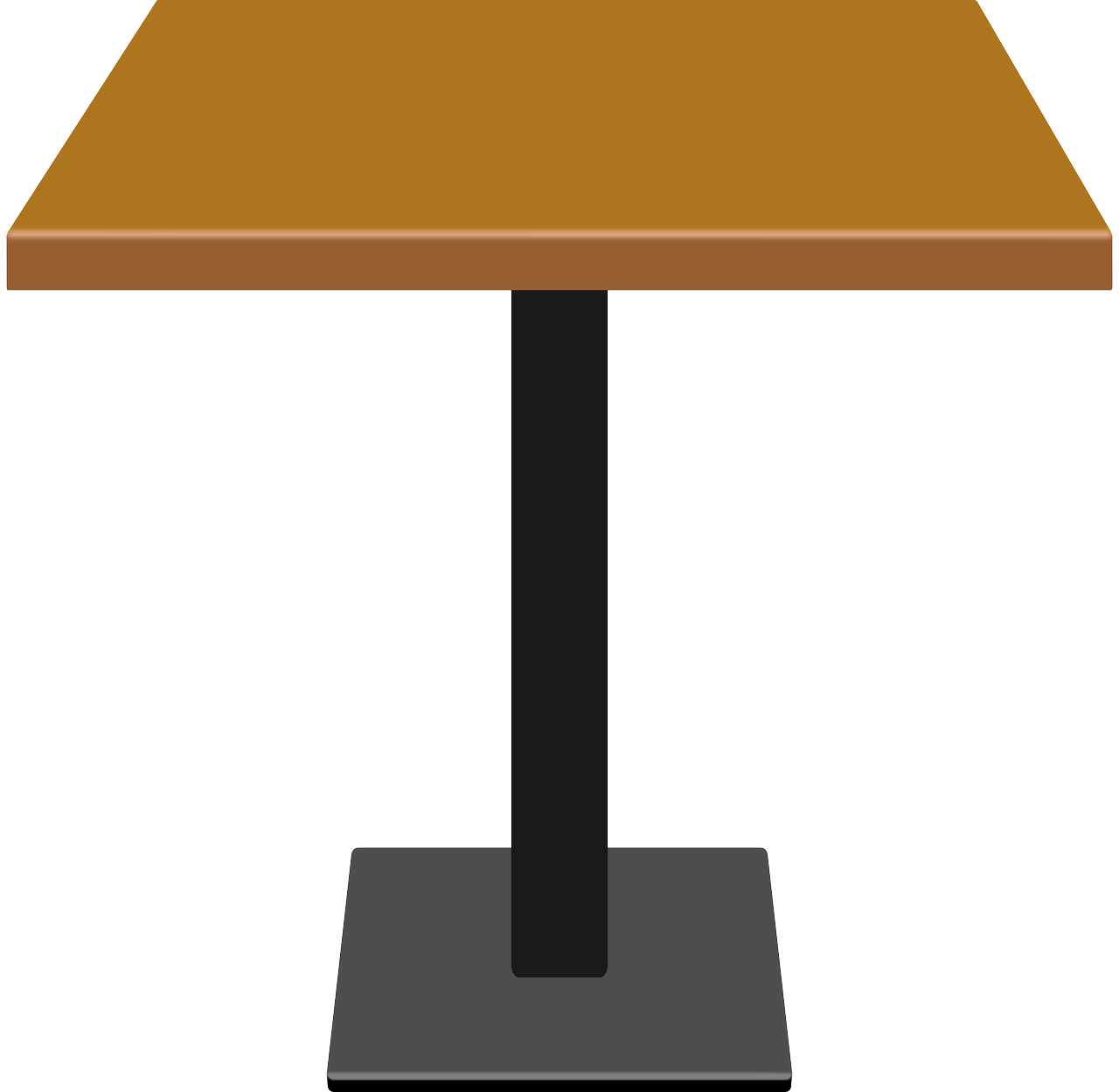 Est-ce que tu portes une écharpe et des gants ?
5
[Speaker Notes: [5/8]

Transcript:
Est-ce que [tu] portes une écharpe et des gants ?]
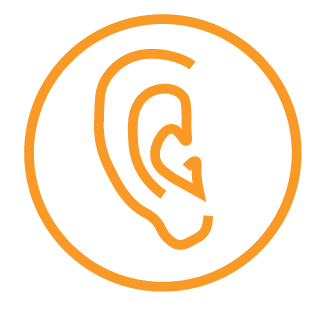 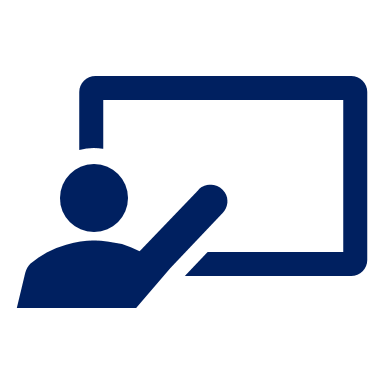 Follow up 2 [6/8]
Écoute. Max pose la question à Pierre ou a Hervé ?
. Écoute les noms des animaux. C’est [ien] ou [(a)in]?
La Fête des Lumières
écouter
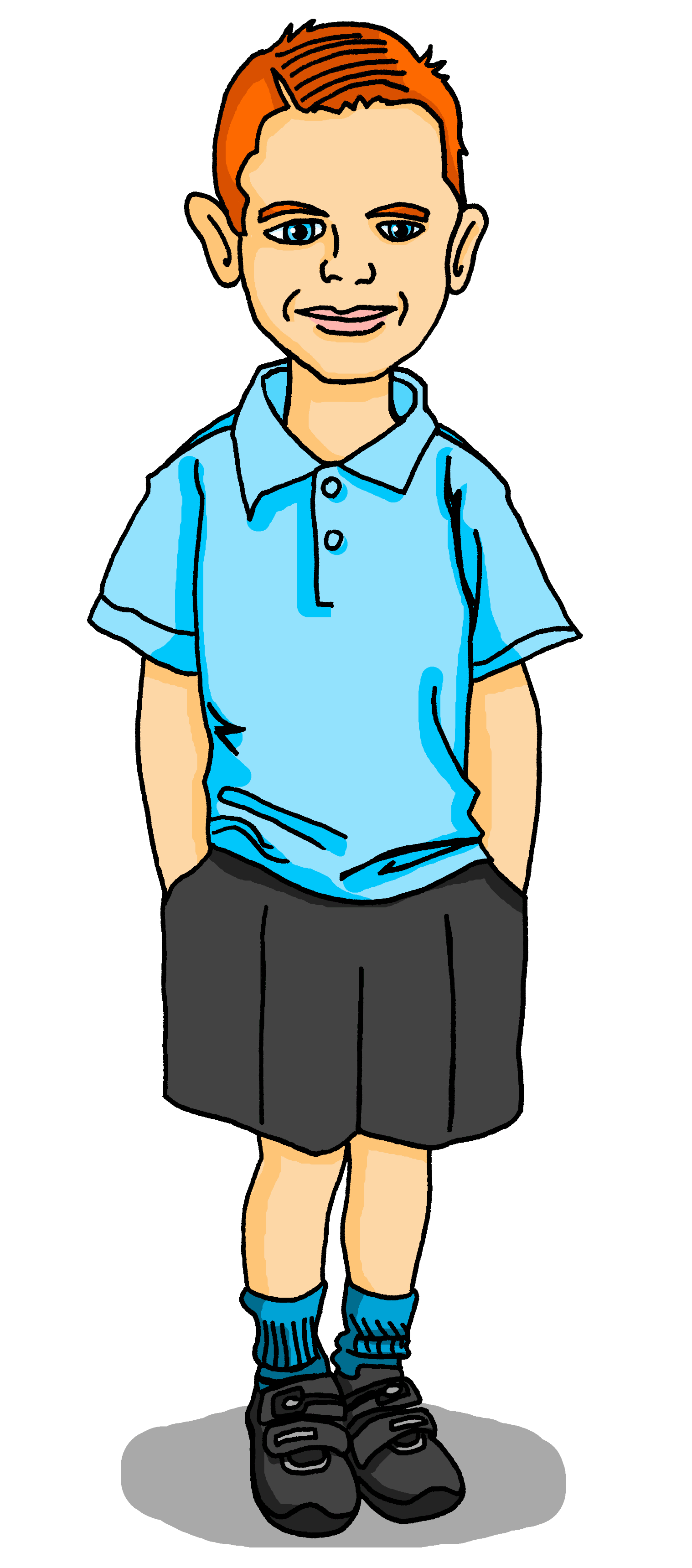 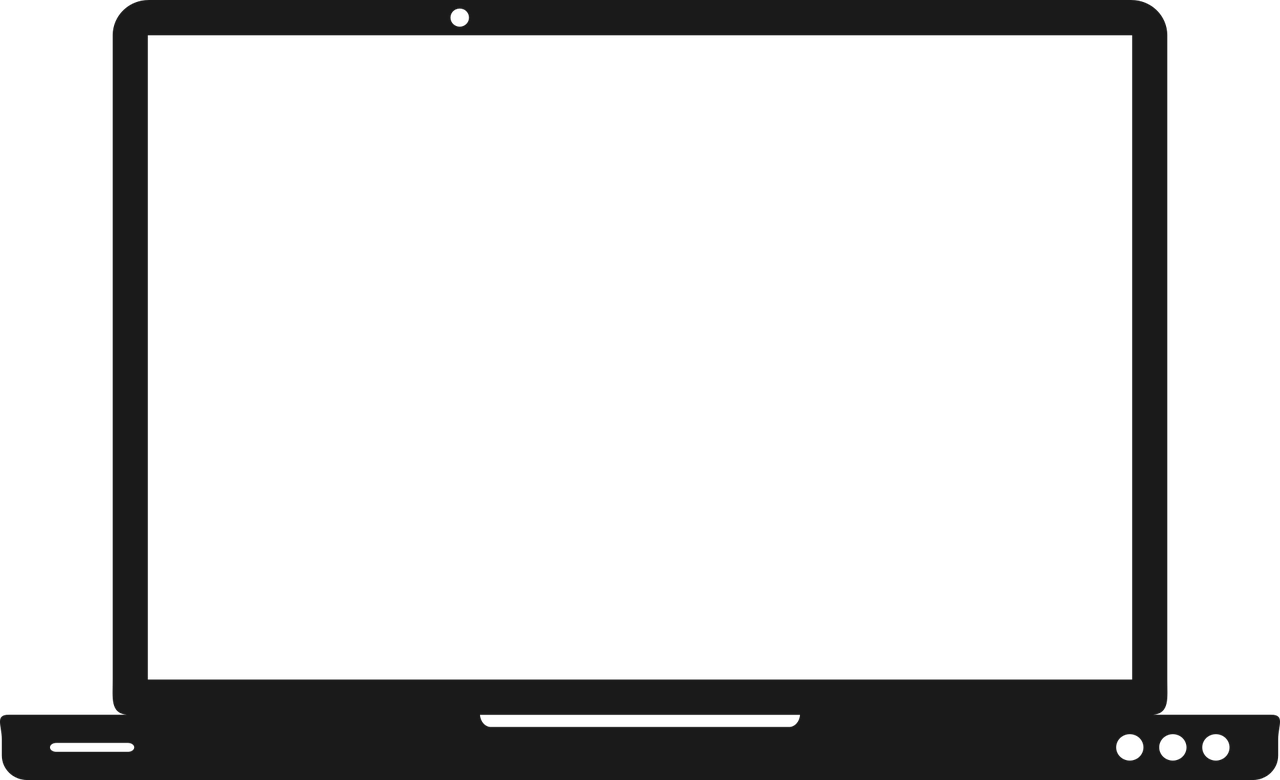 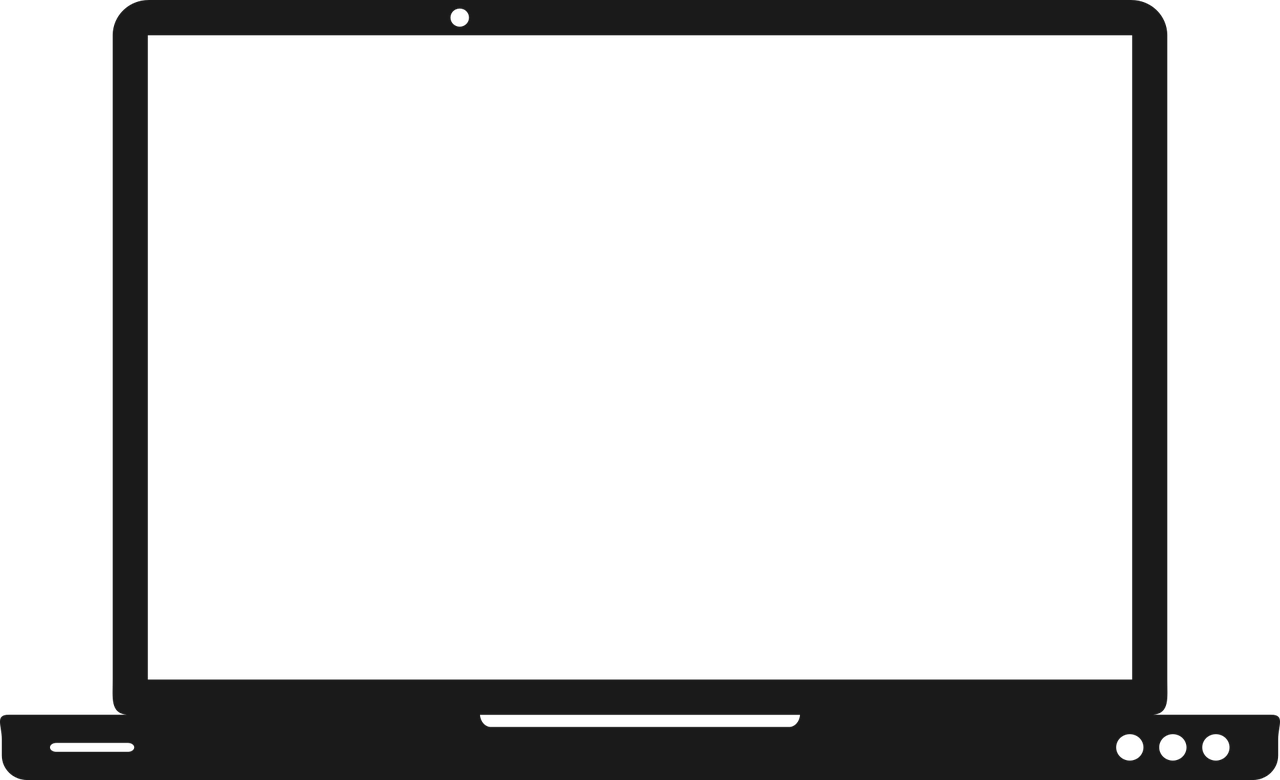 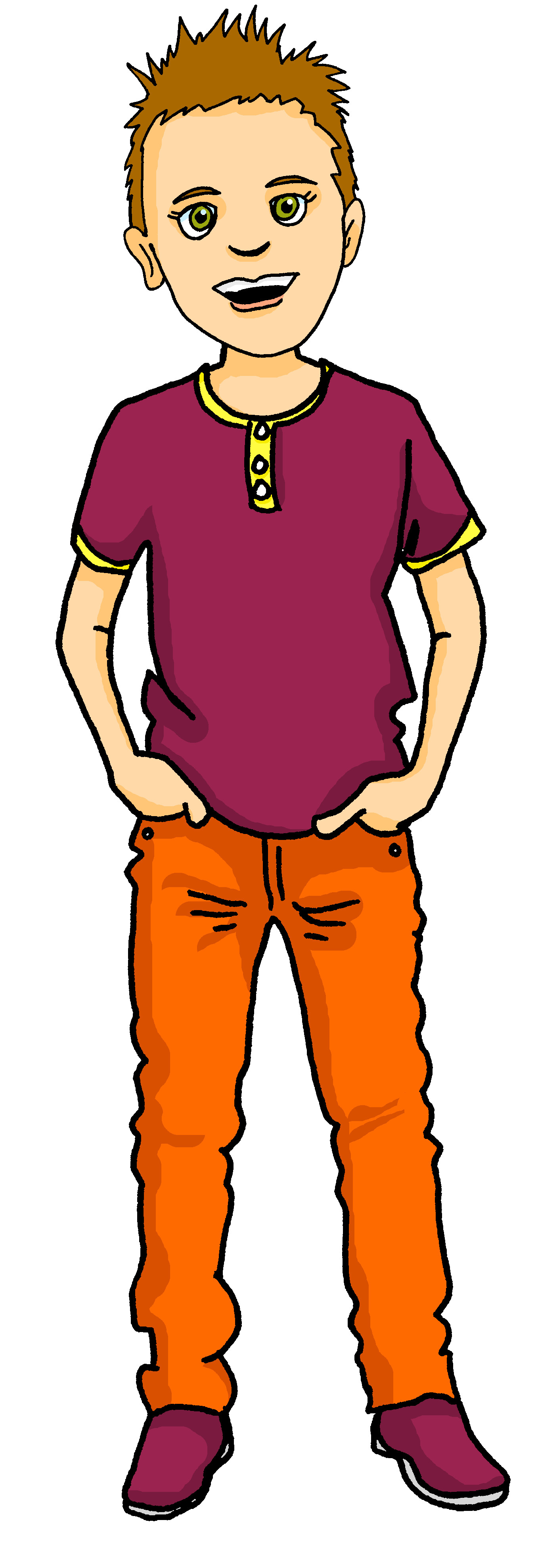 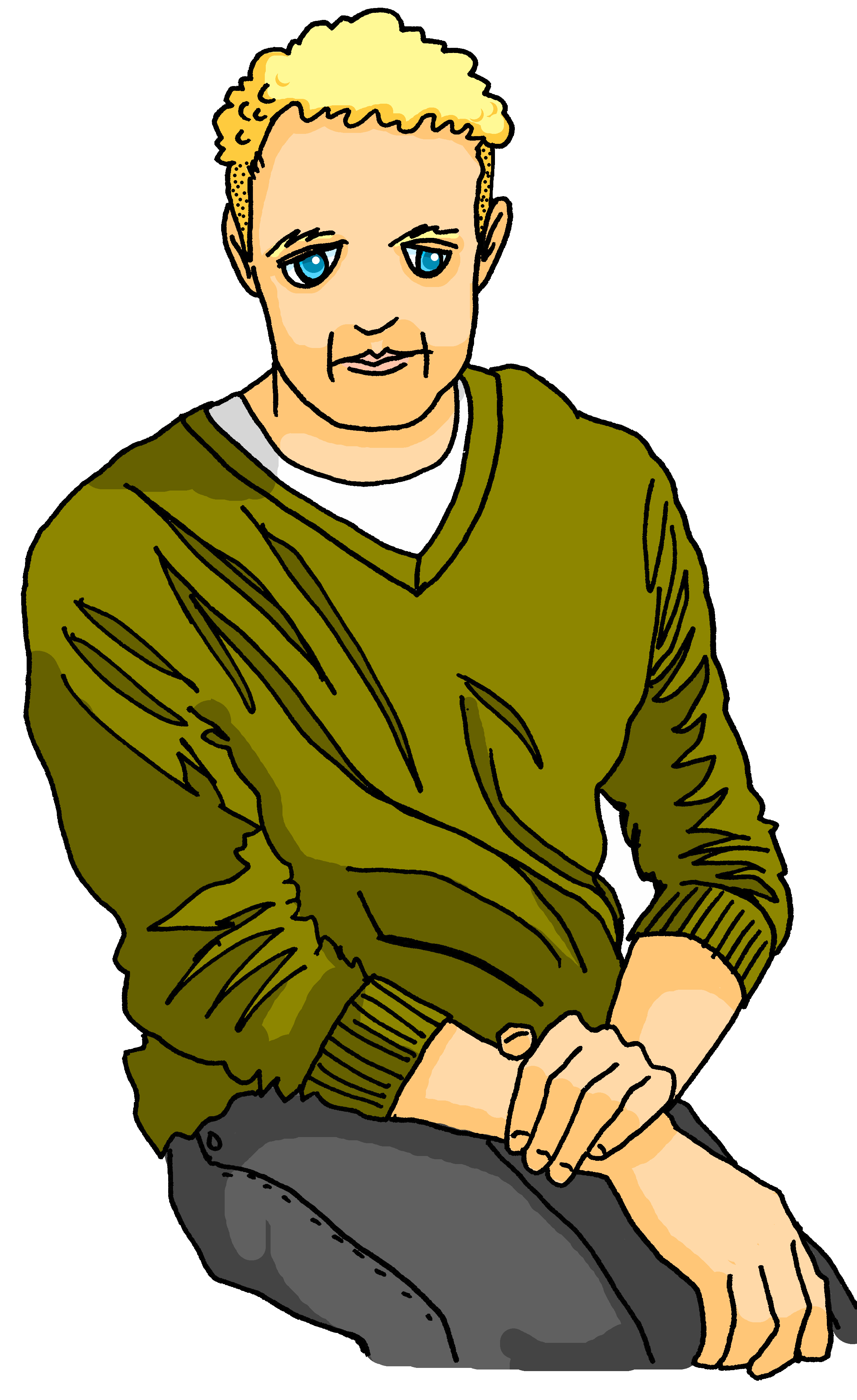 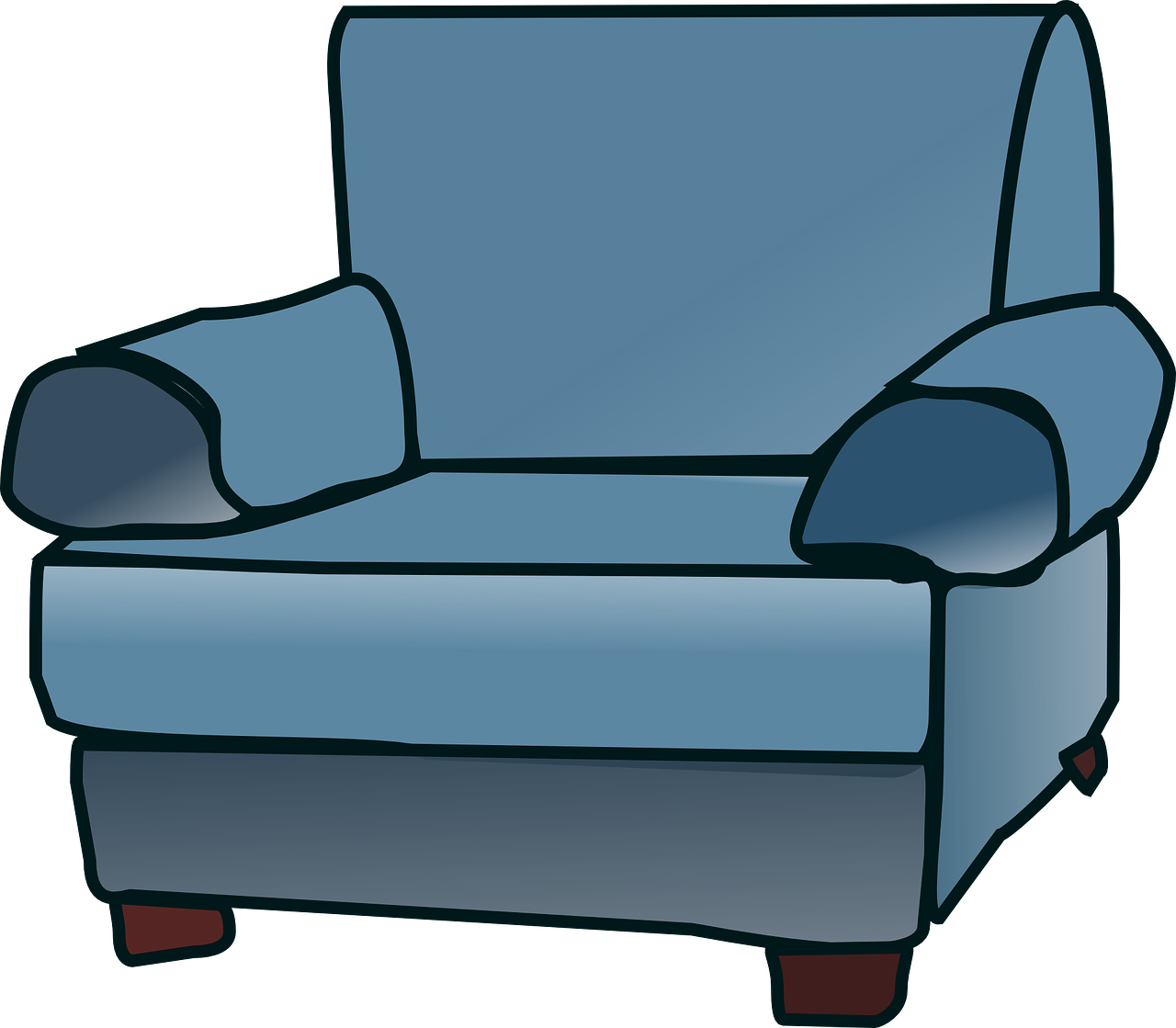 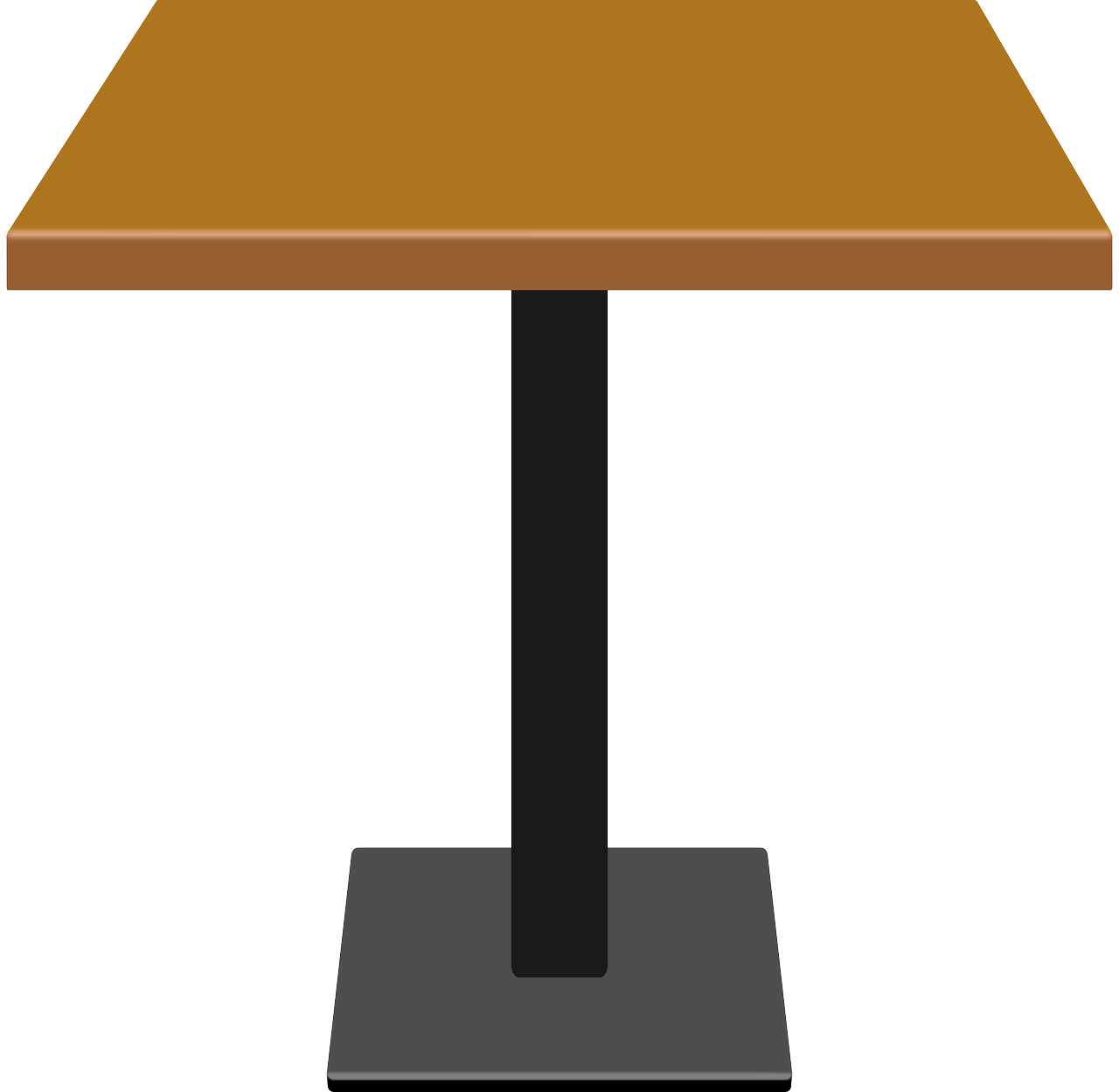 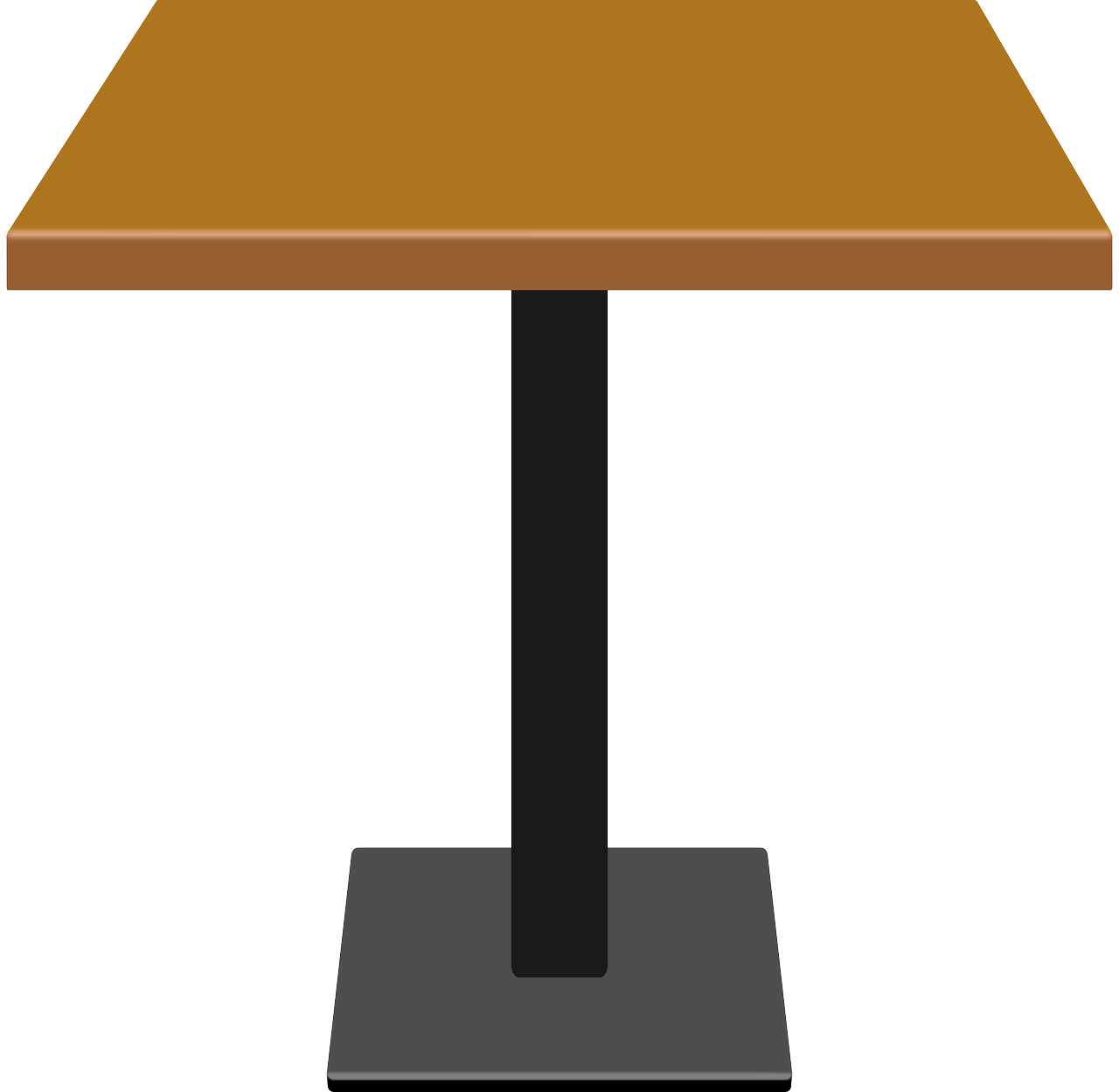 Est-ce que vous regardez un spectacle au château ?
6
[Speaker Notes: [6/8]

Transcript:
Est-ce que [vous] regardez un spectacle au château ?]
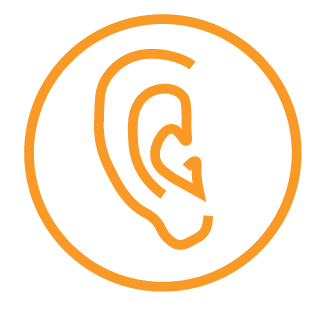 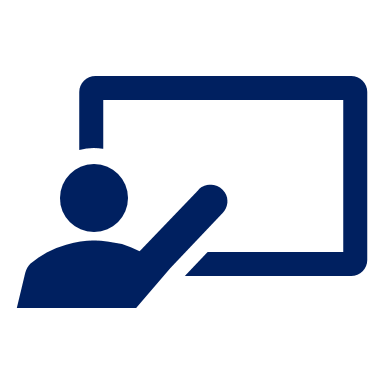 Follow up 2 [7/8]
Écoute. Max pose la question à Pierre ou a Hervé ?
. Écoute les noms des animaux. C’est [ien] ou [(a)in]?
La Fête des Lumières
écouter
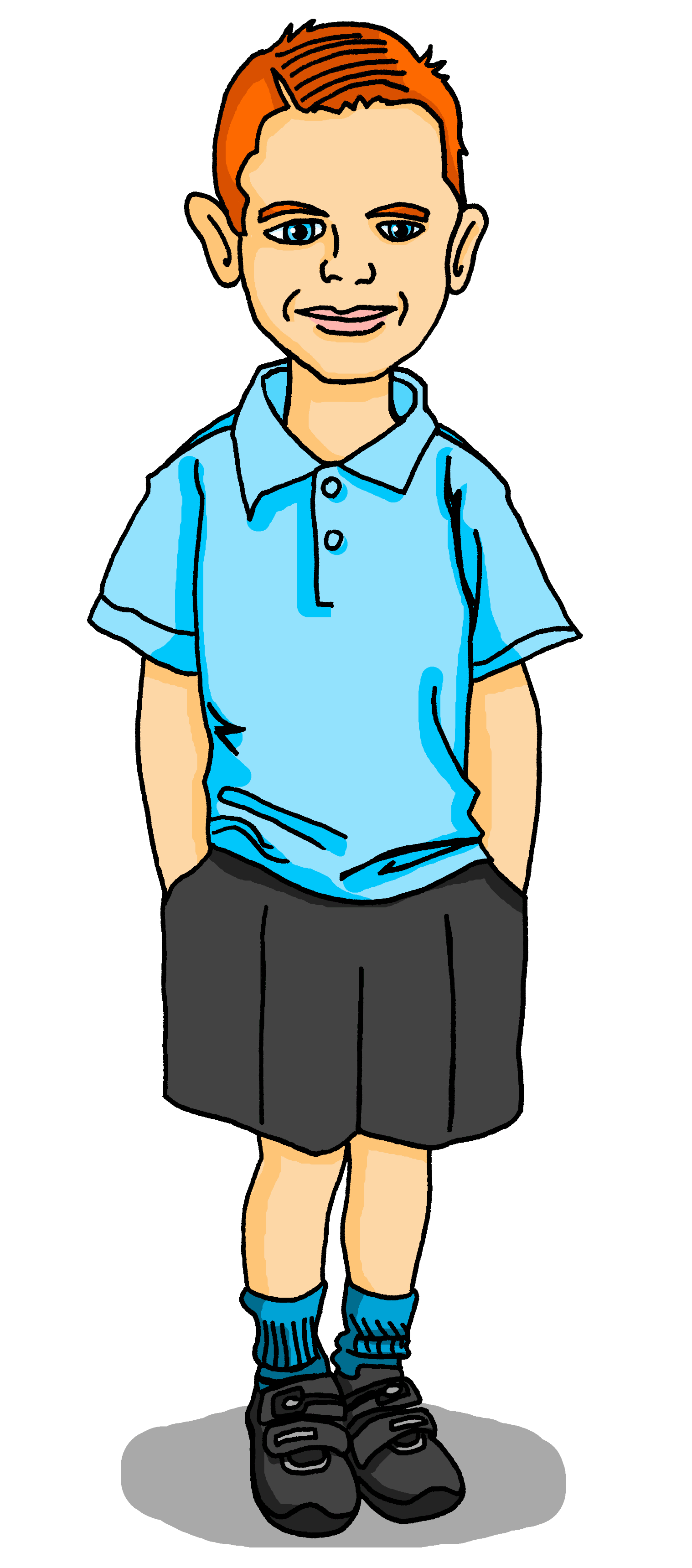 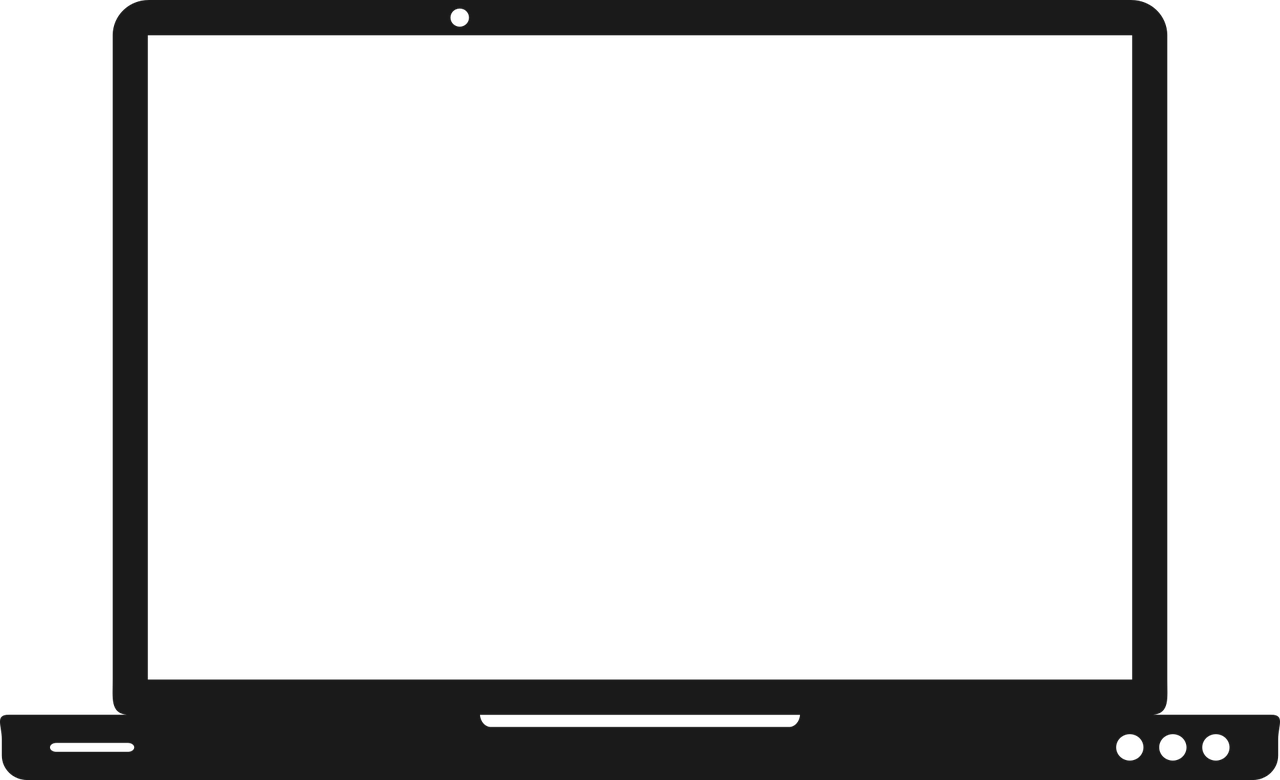 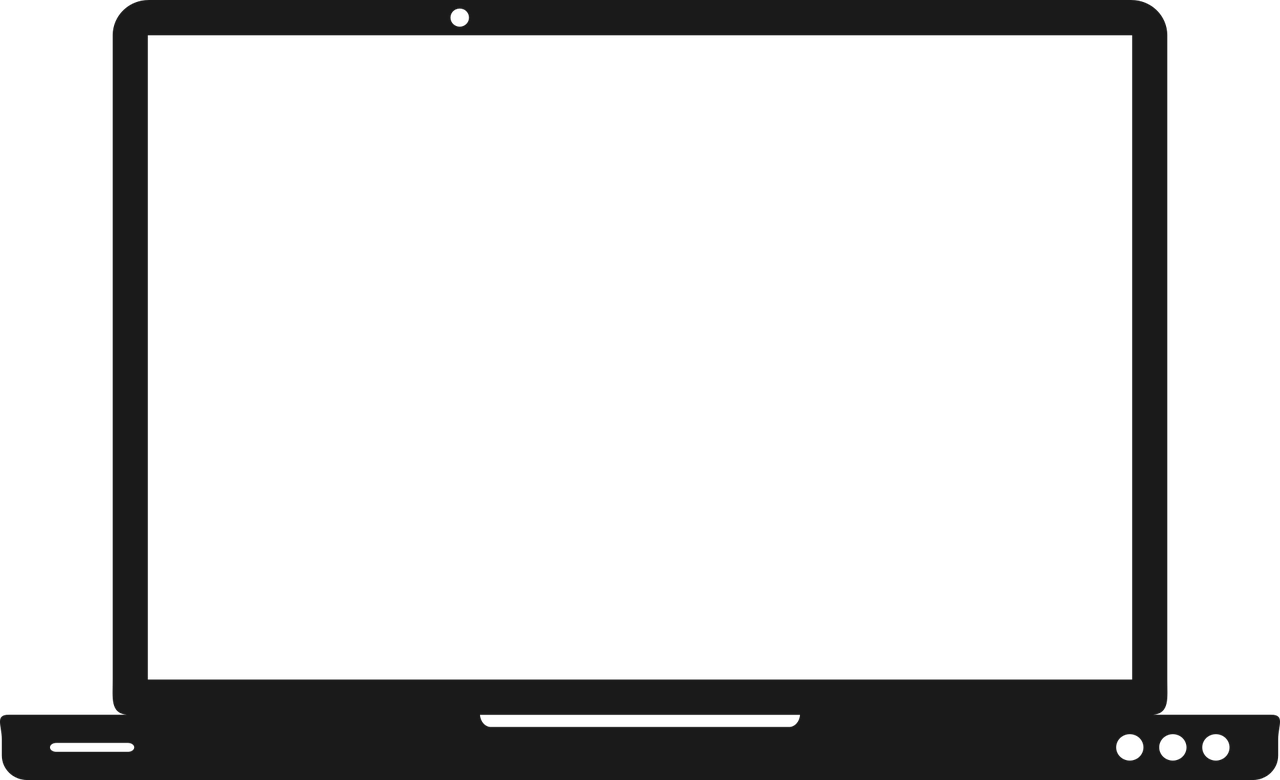 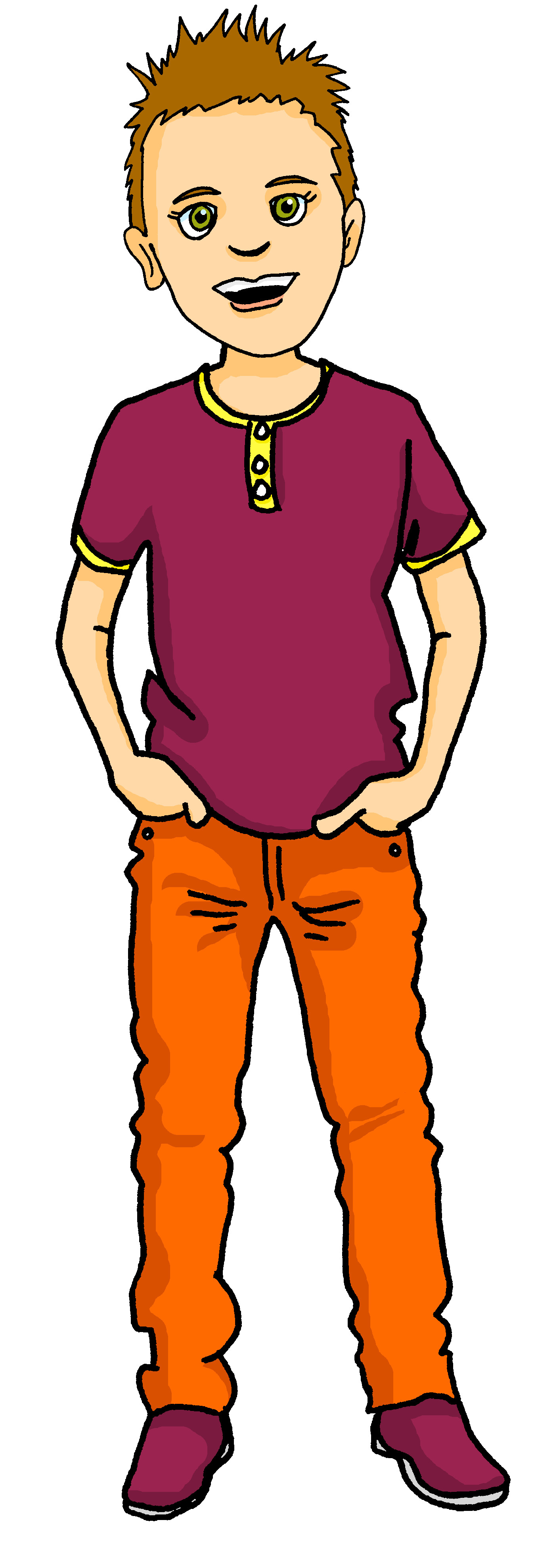 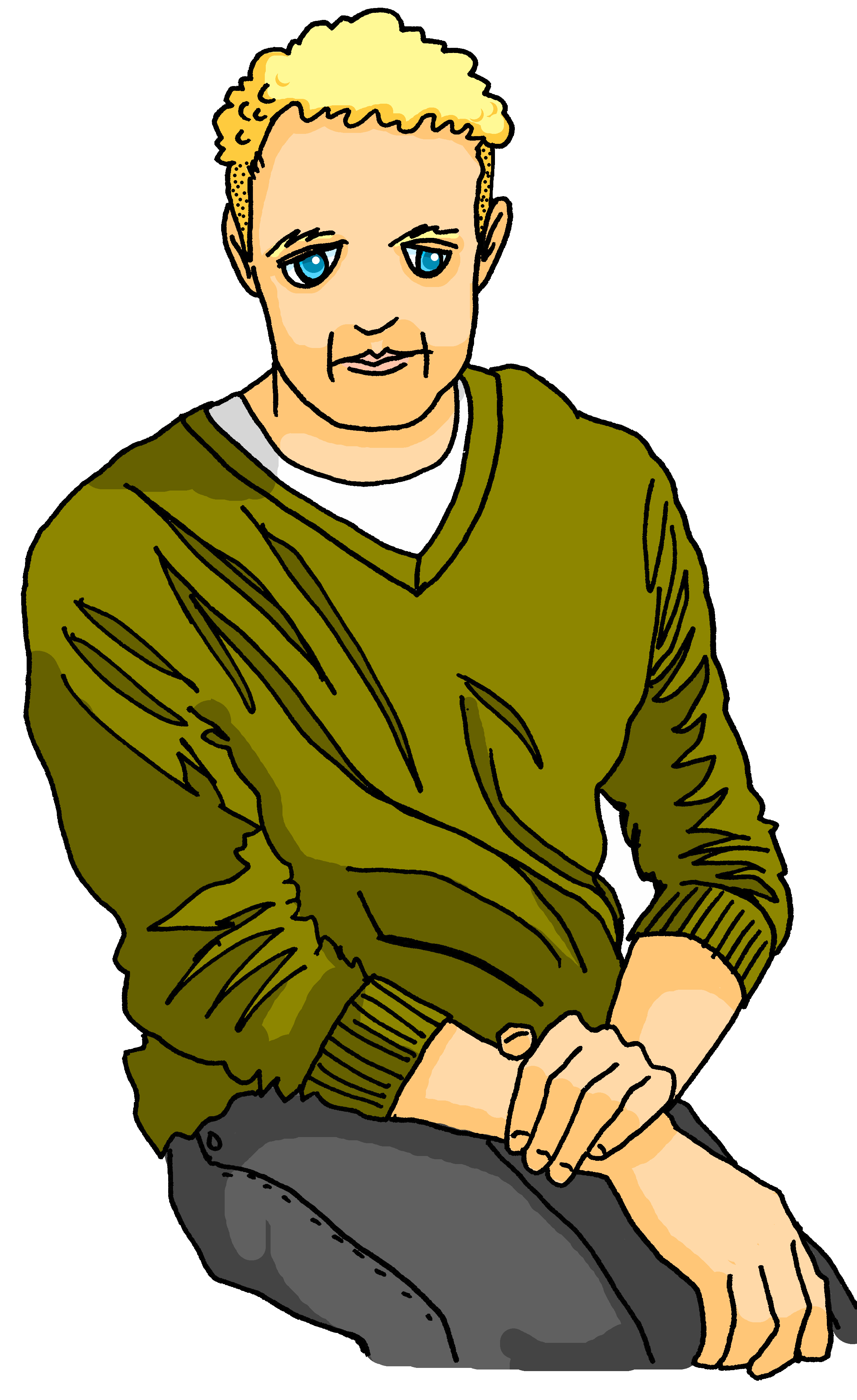 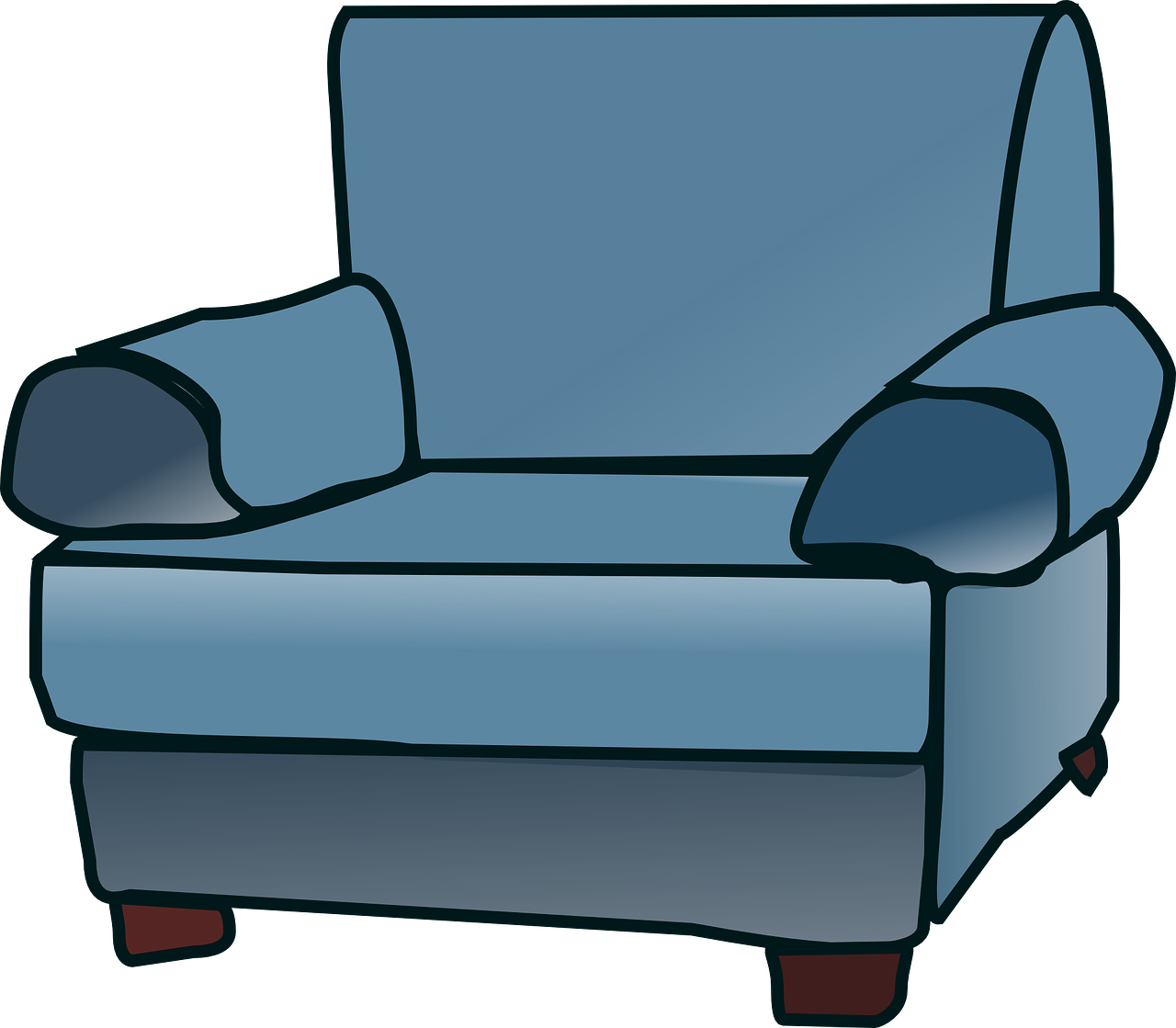 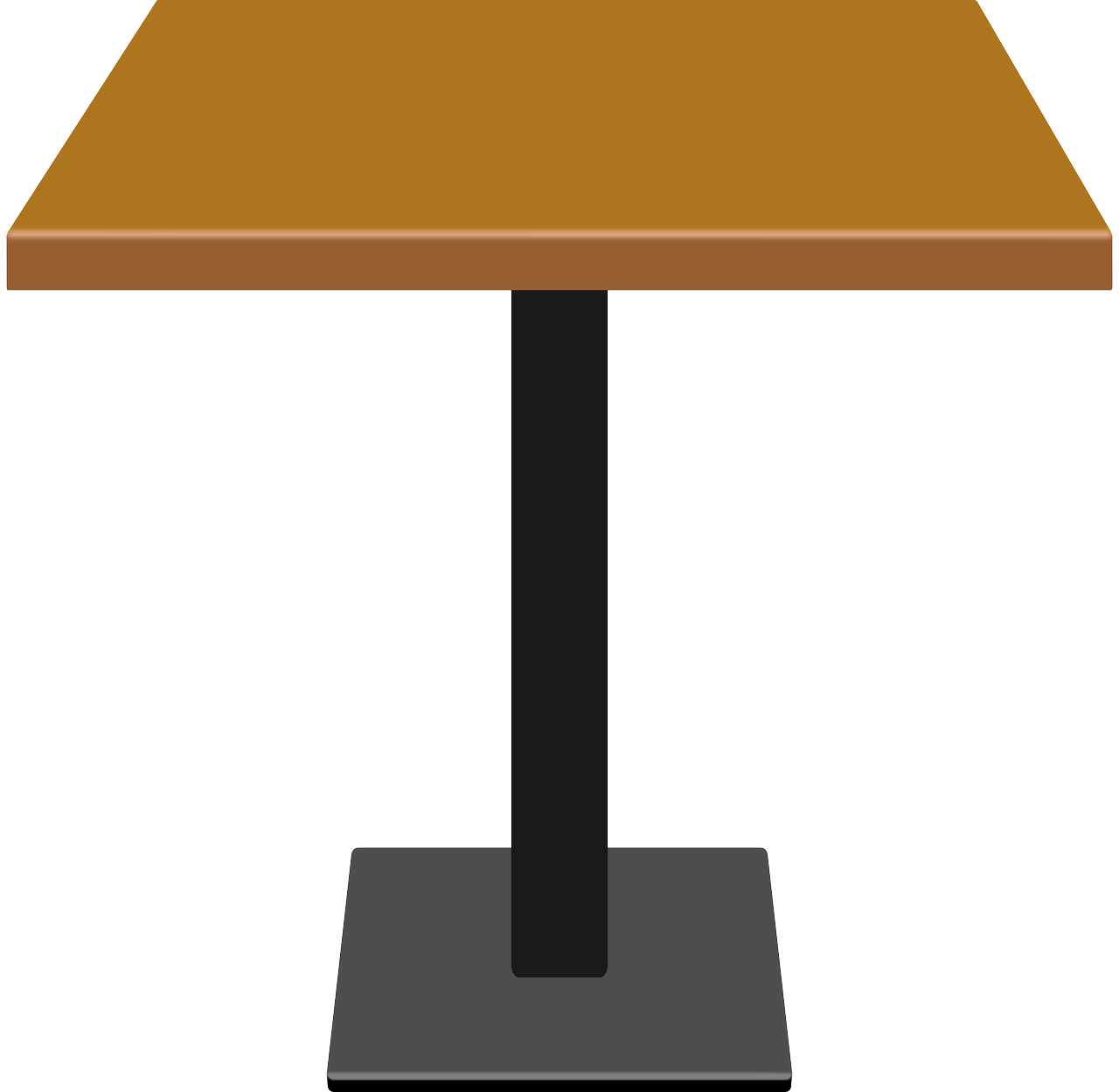 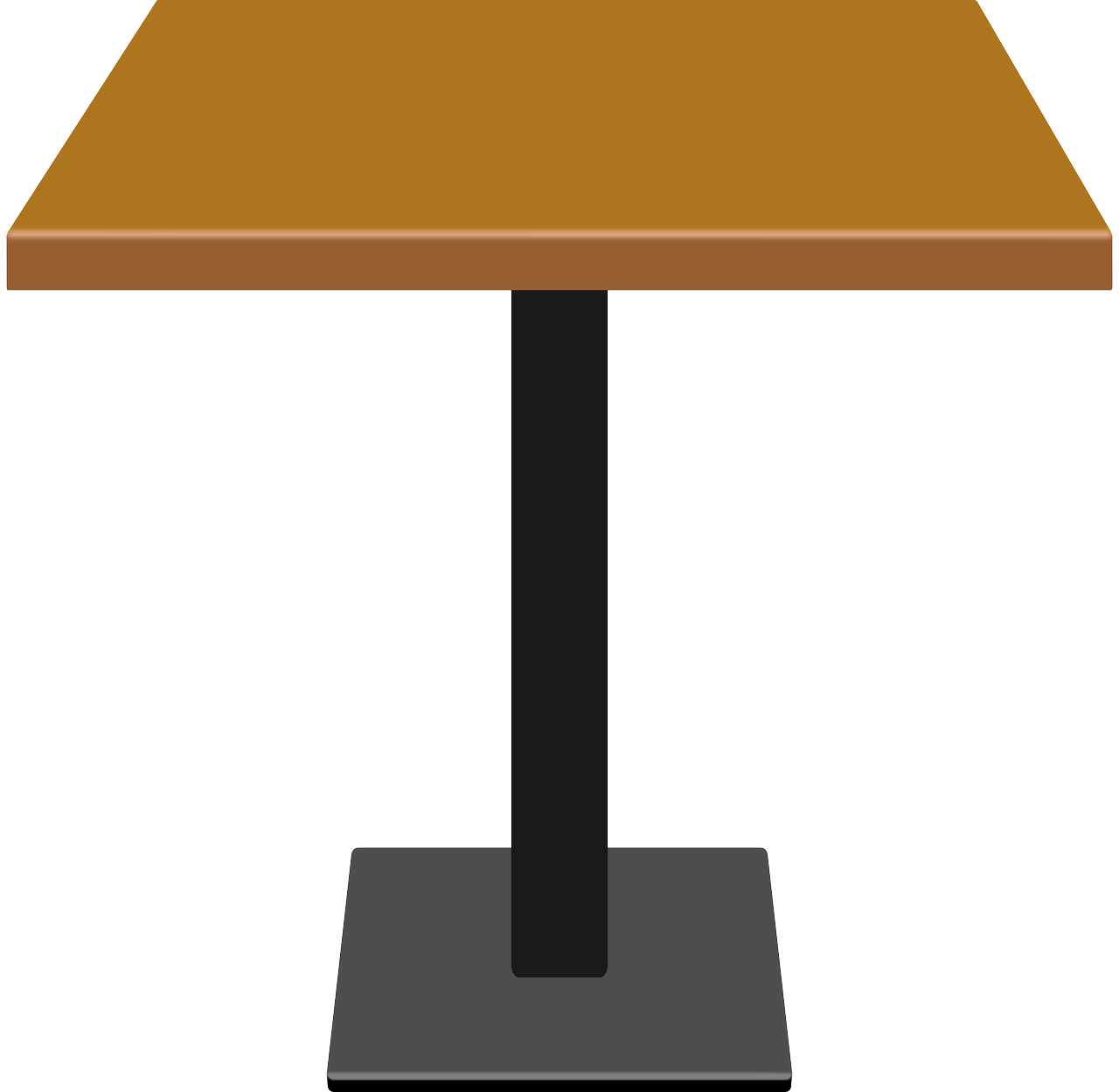 Est-ce que tu prépares des crêpes ?
7
[Speaker Notes: [7/8]

Transcript:
Est-ce que [tu] prépares des crêpes ?]
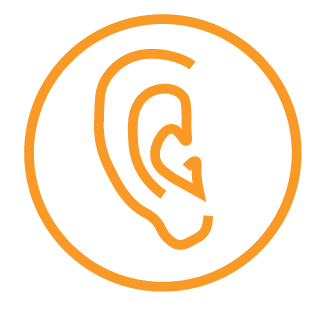 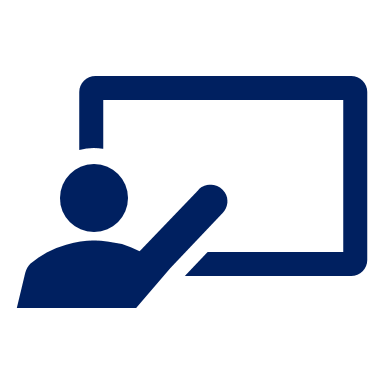 Follow up 2 [8/8]
Écoute. Max pose la question à Pierre ou a Hervé ?
. Écoute les noms des animaux. C’est [ien] ou [(a)in]?
La Fête des Lumières
écouter
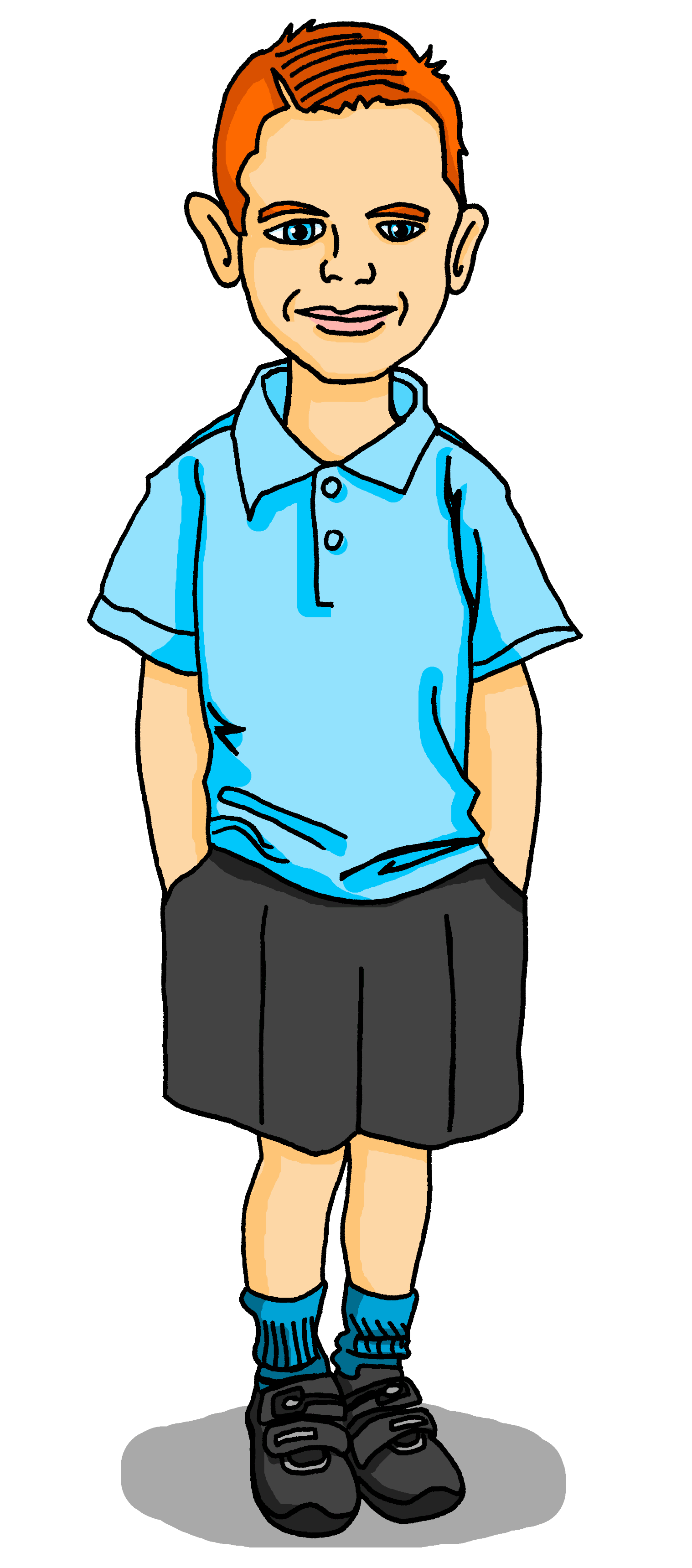 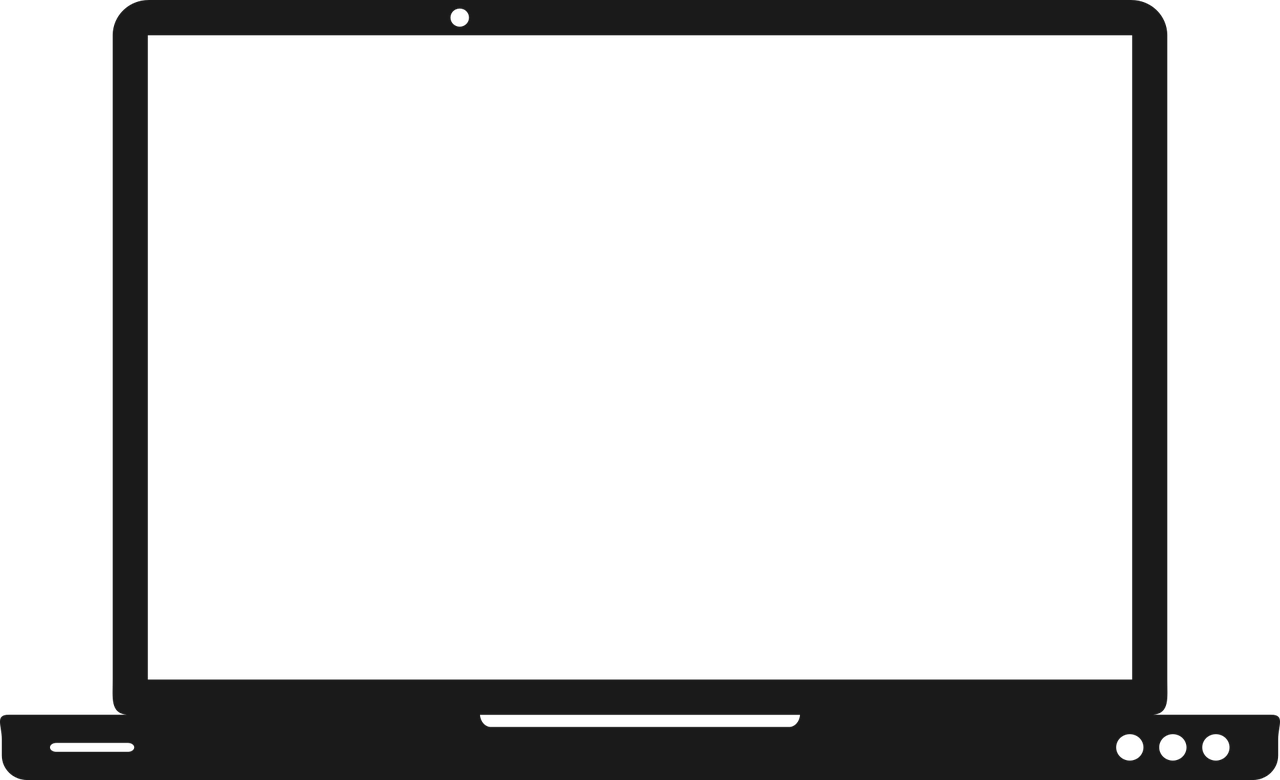 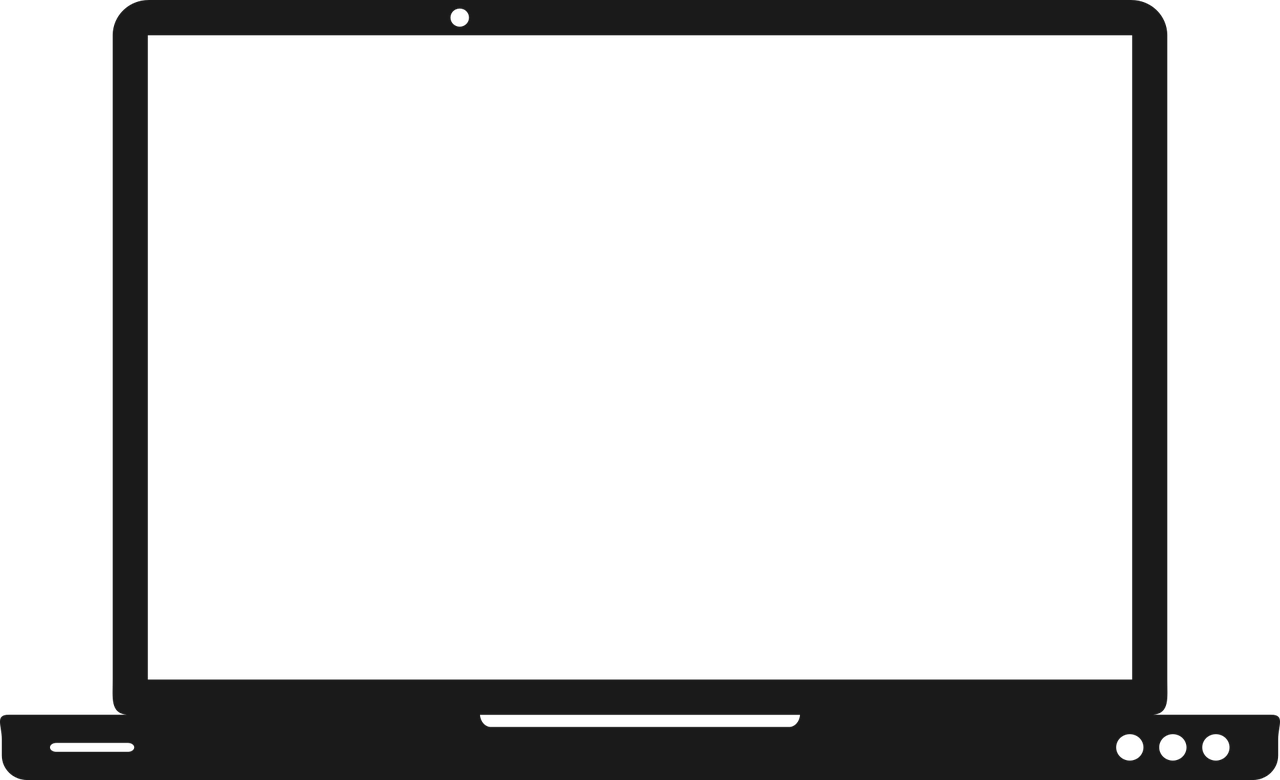 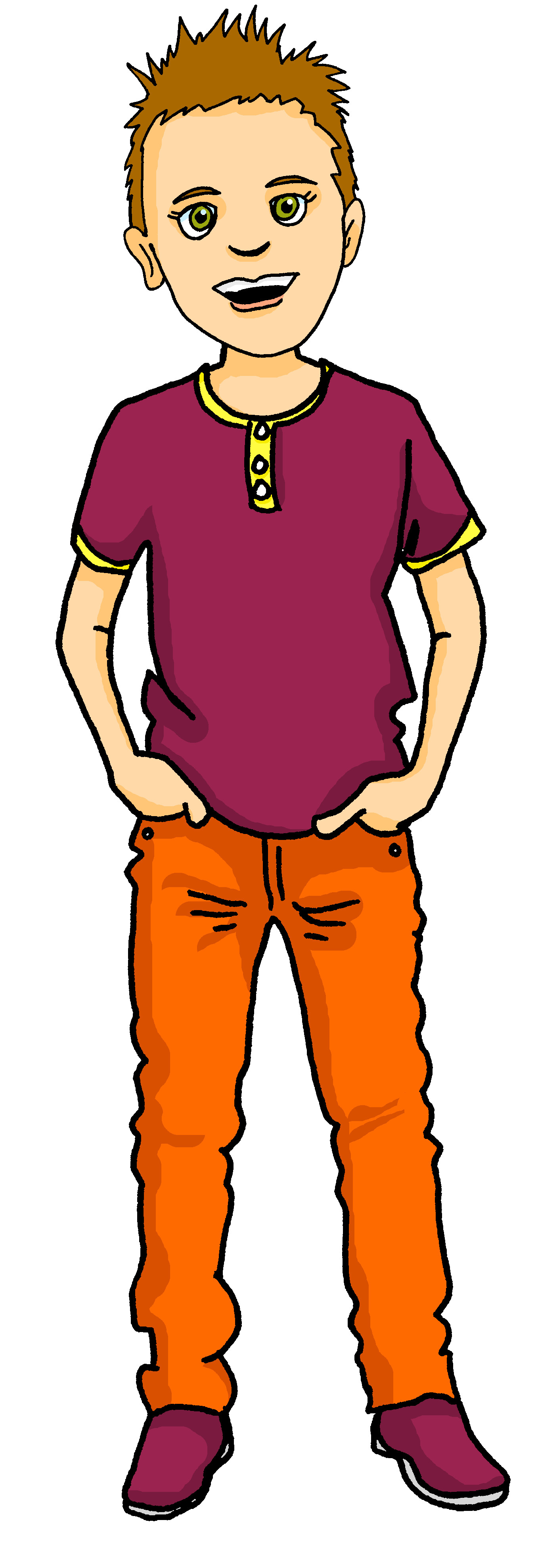 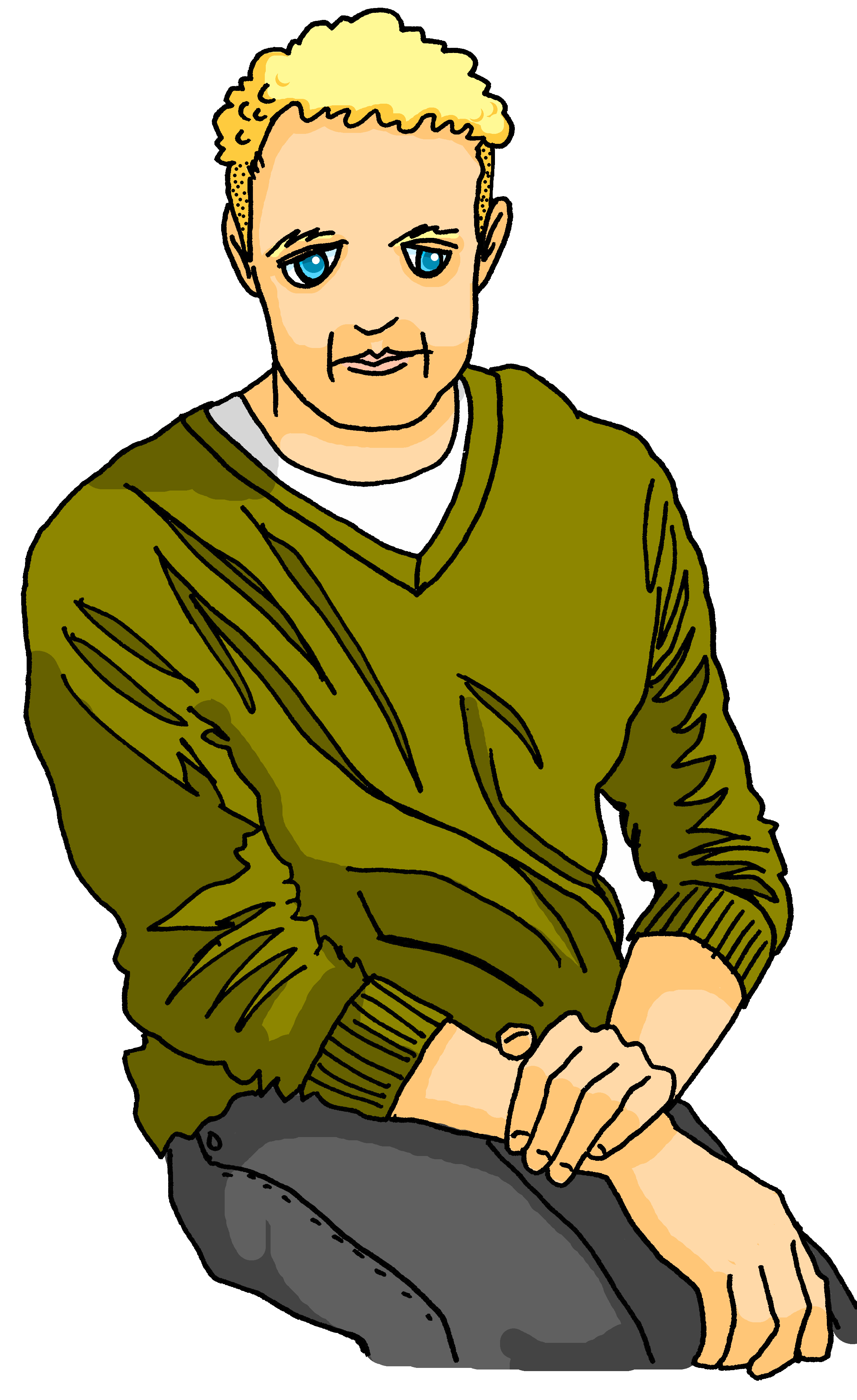 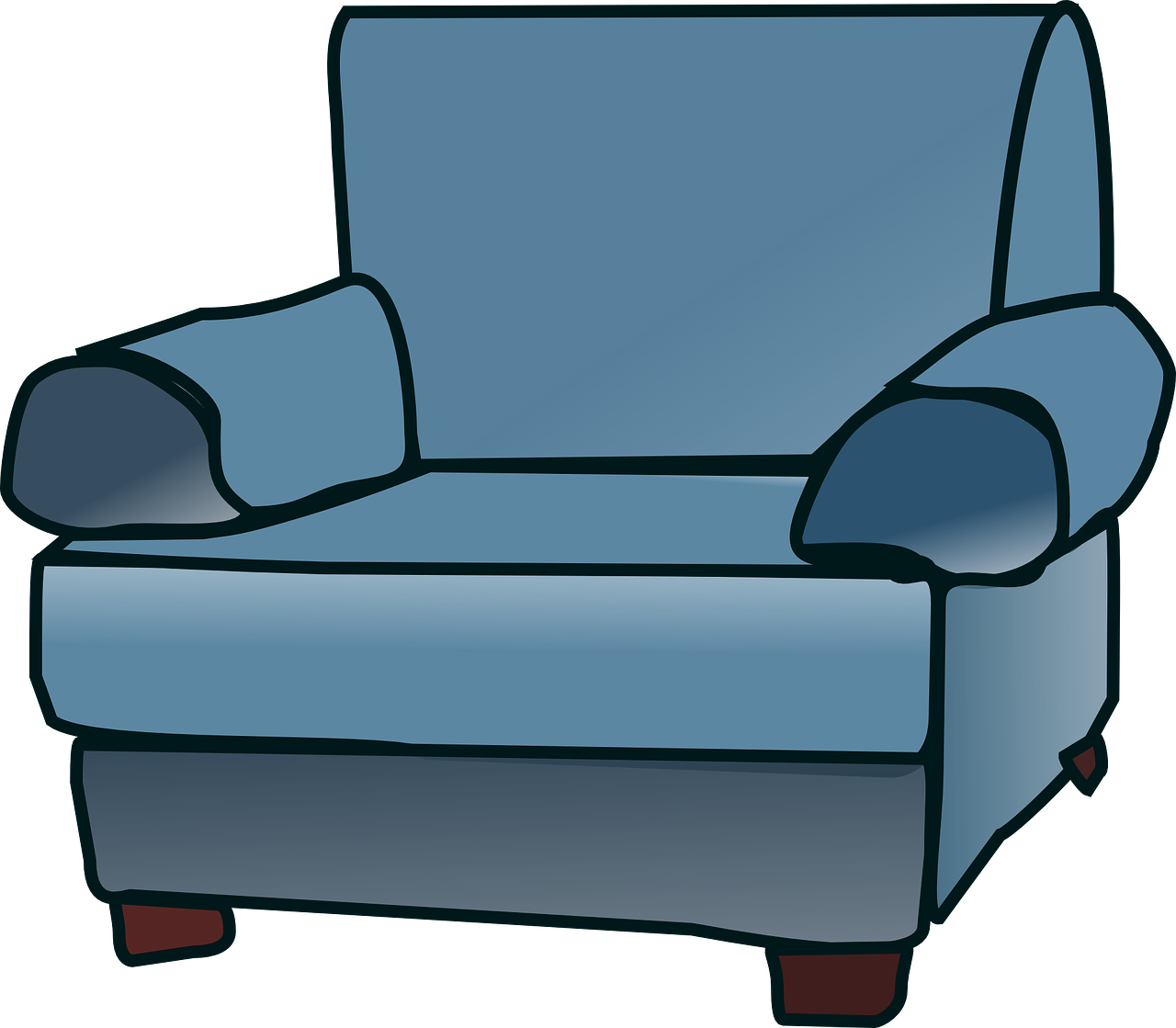 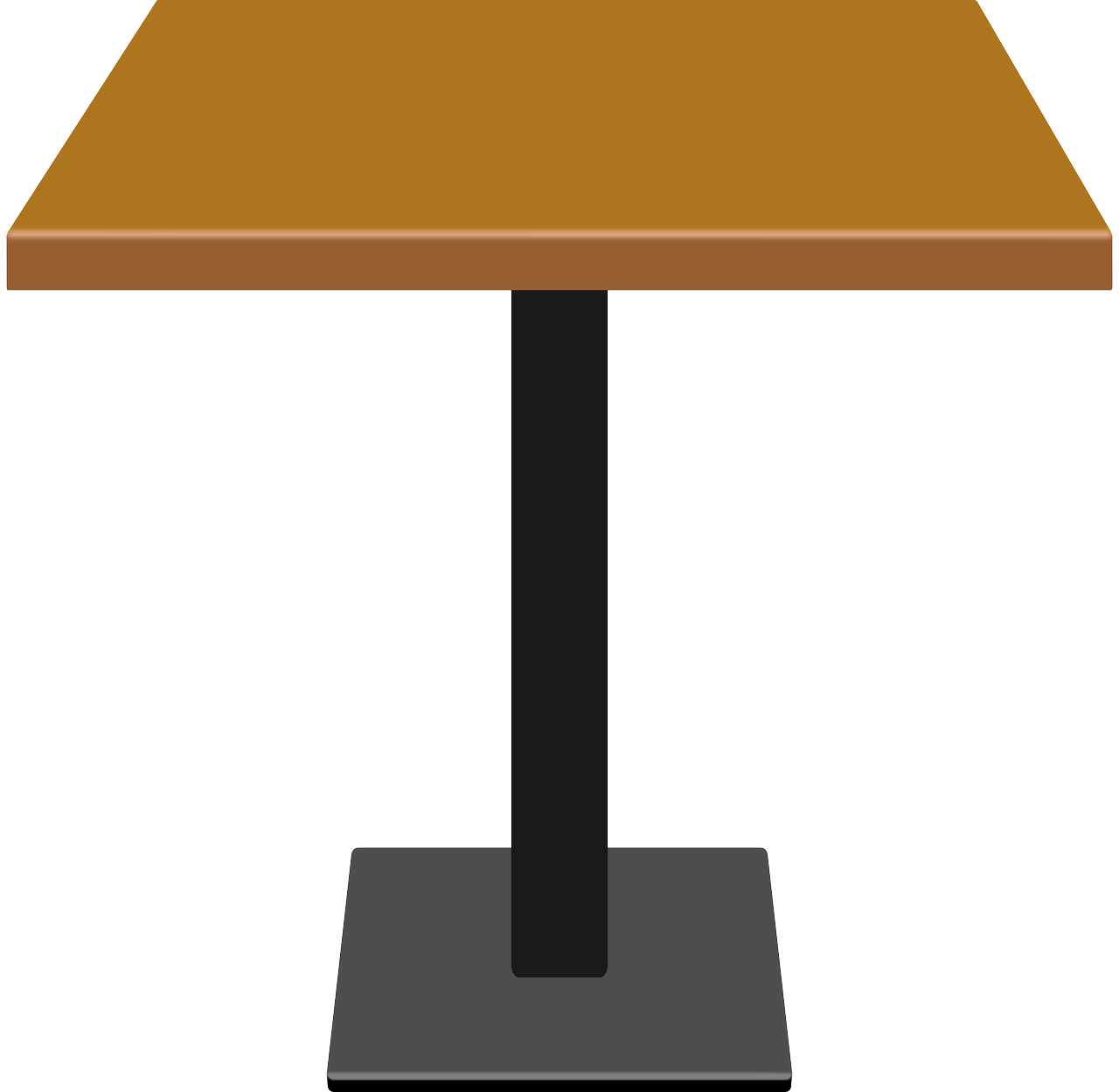 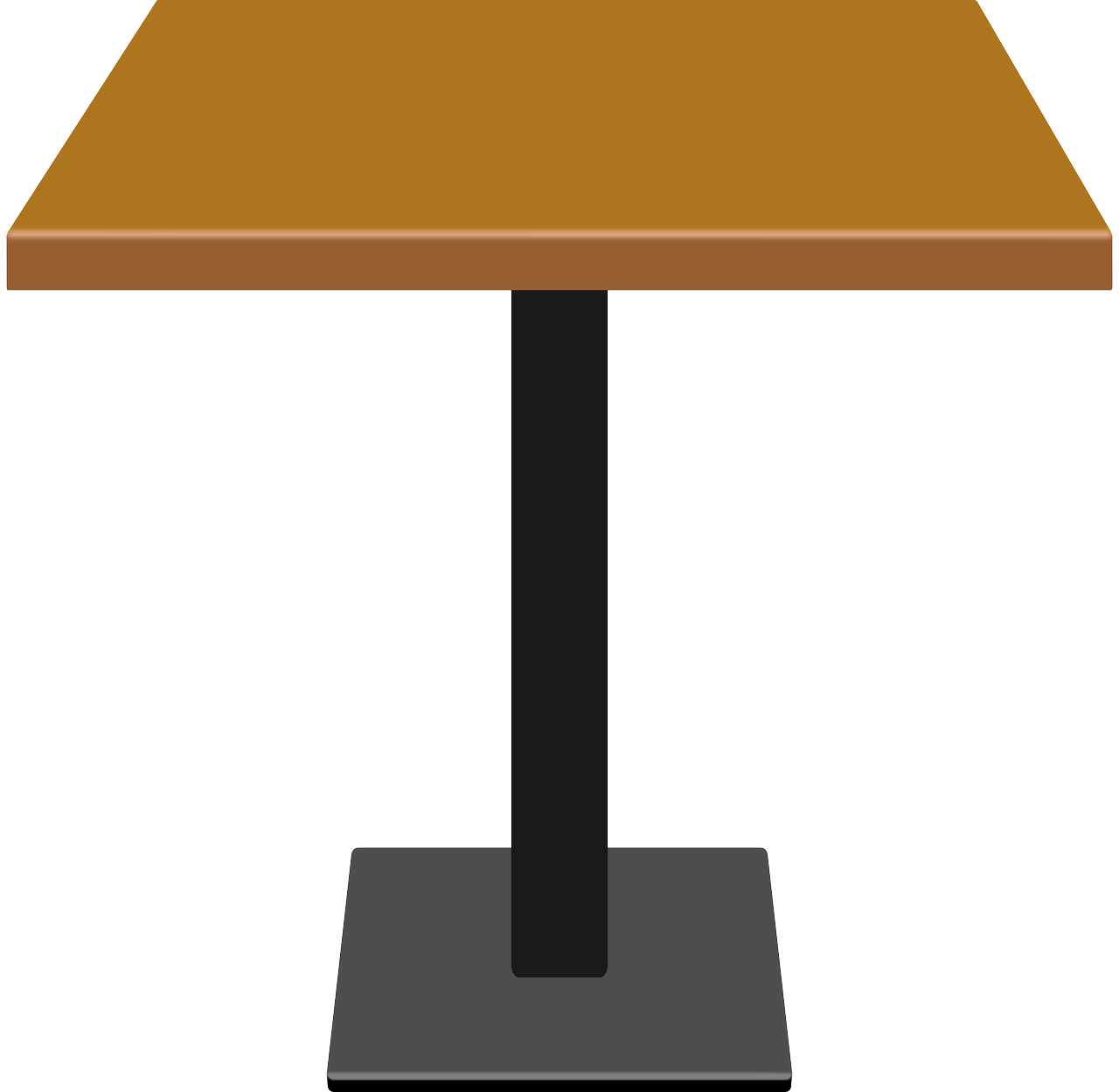 Est-ce que tu décores la maison avec des bougies ?
8
la bougie – candle
[Speaker Notes: [8/8]

Transcript:
Est-ce que [tu] décores la maison avec des bougies ?]
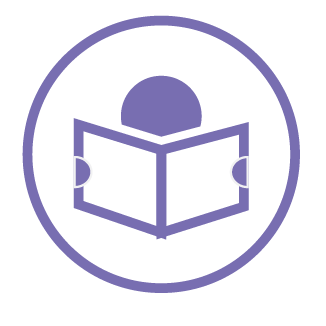 Follow up 3:
Max organise les notes.
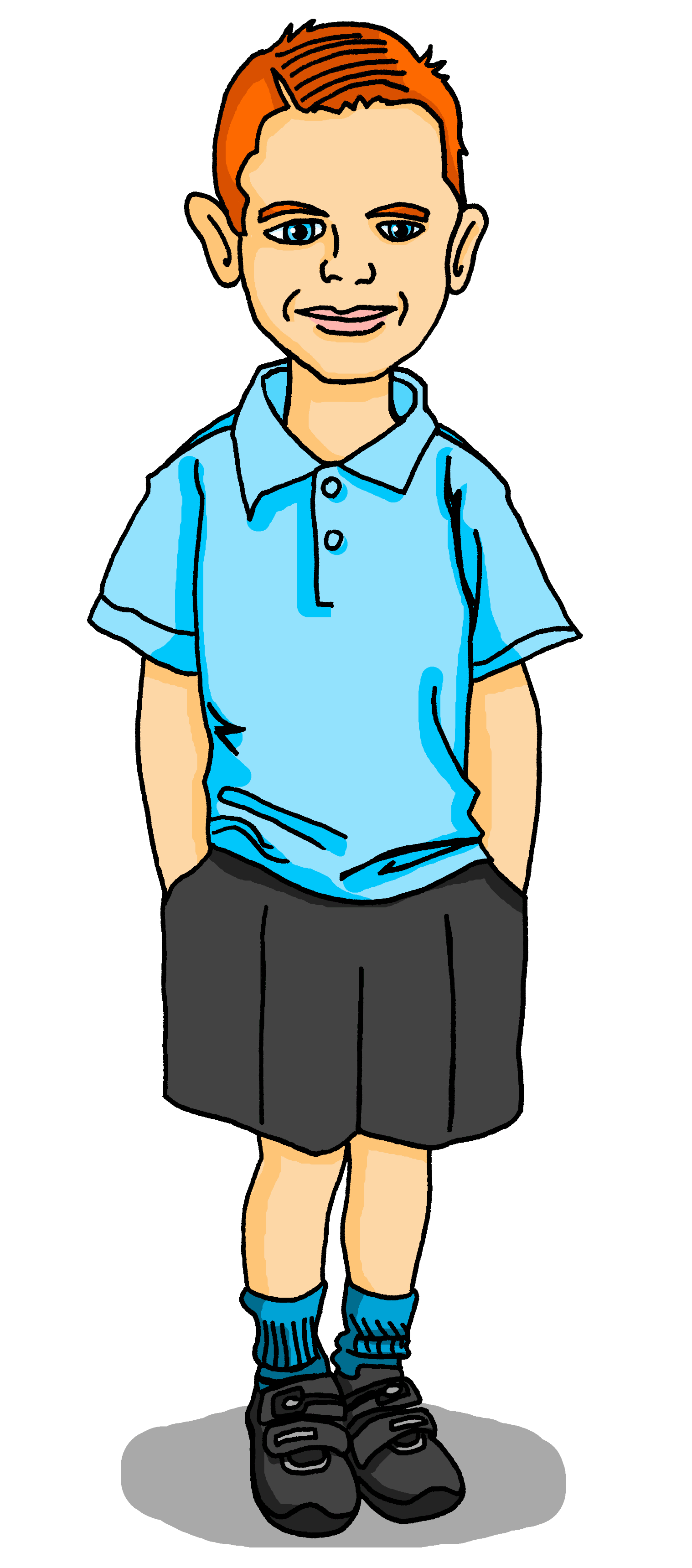 But he has mixed up the answers to his questions.  
Can you help him sort them out?
lire
1) ……………………………………………
2) ……………………………………………
3) ……………………………………………
4) ……………………………………………
5) ……………………………………………
6) ……………………………………………
7)…………………………………………….
8)…………………………………………….
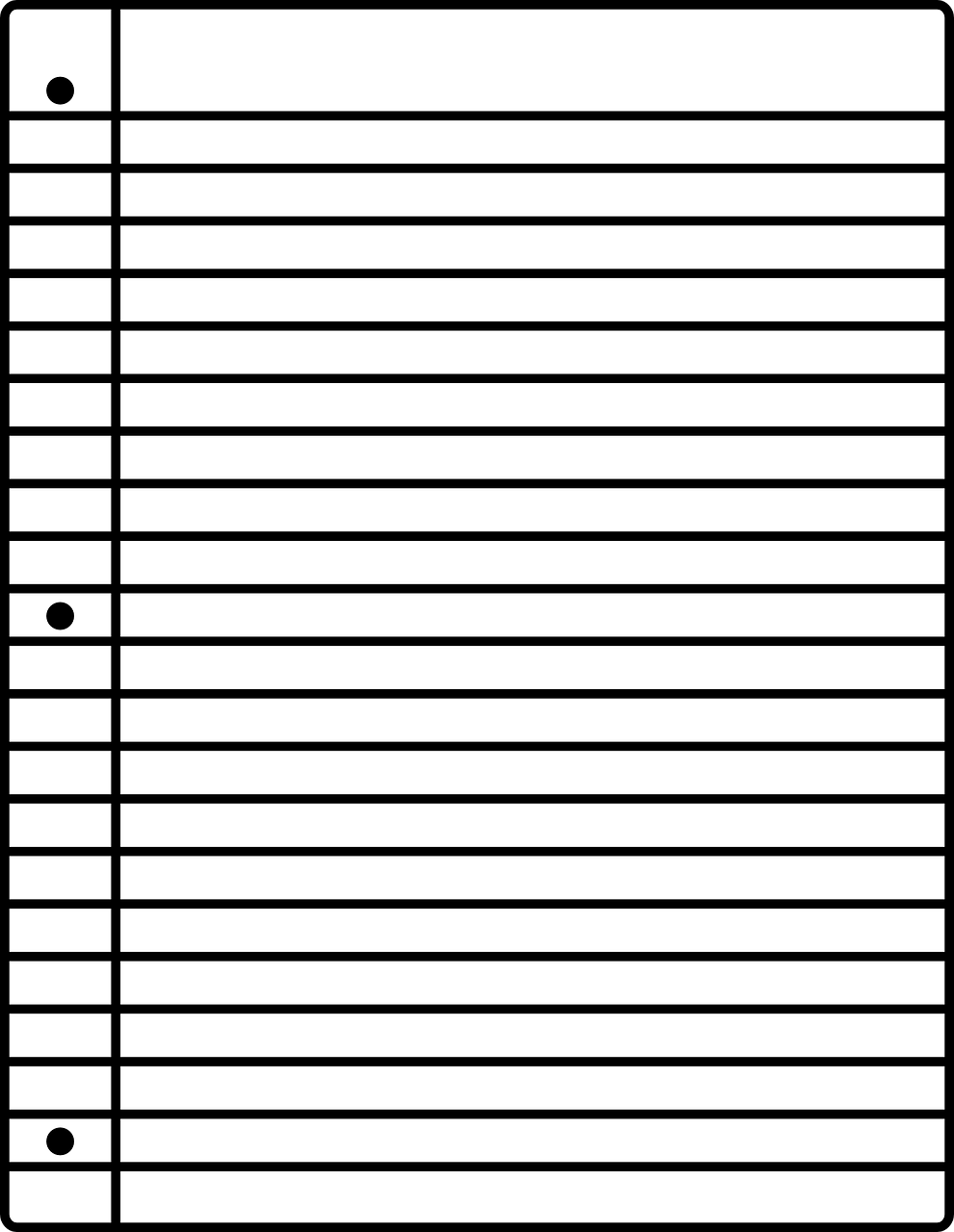 B
Est-ce que tu aimes la Fête des Lumières ?
1
A
Oui, mais je bois un chocolat chaud.
F
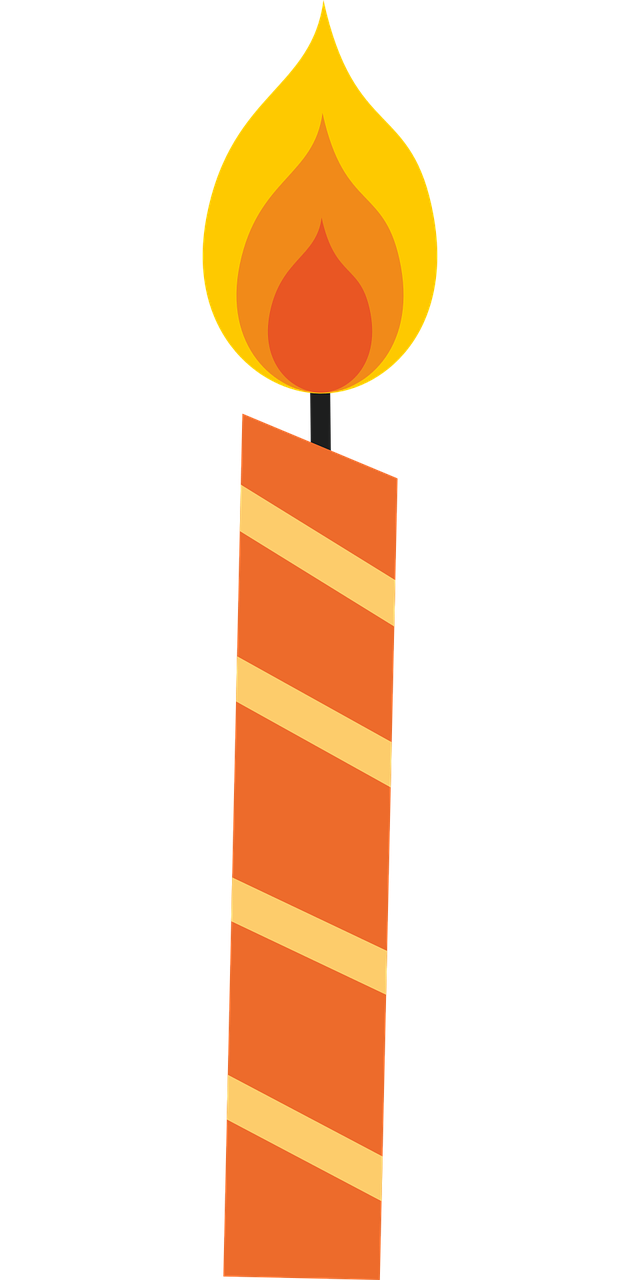 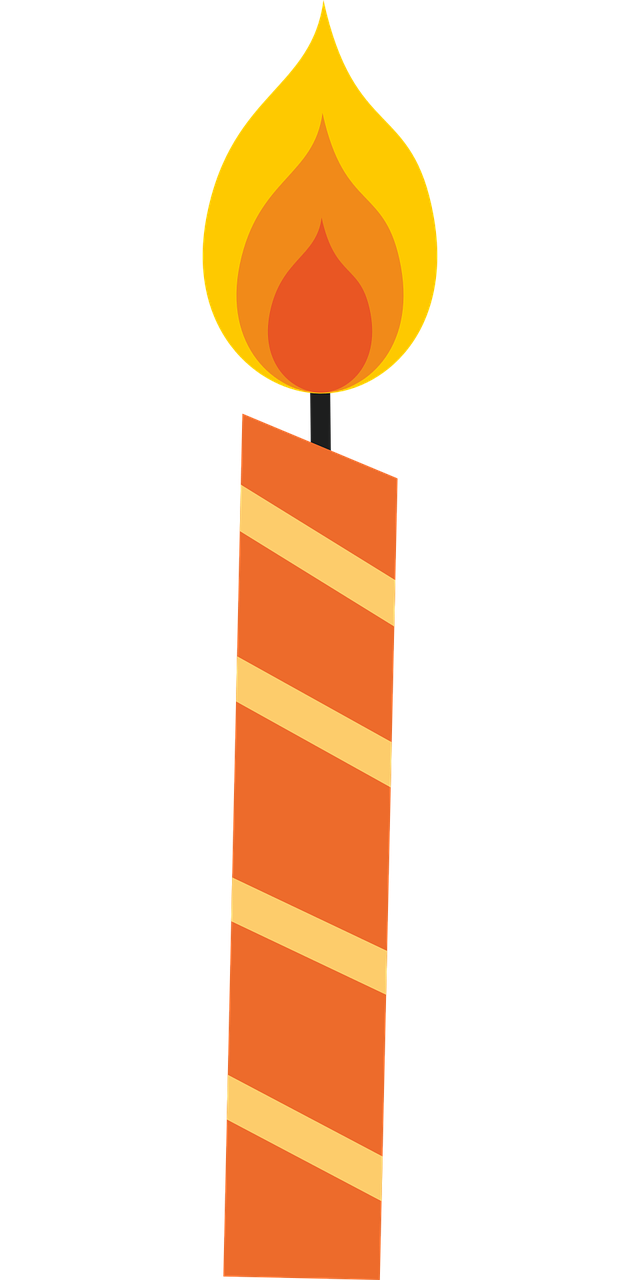 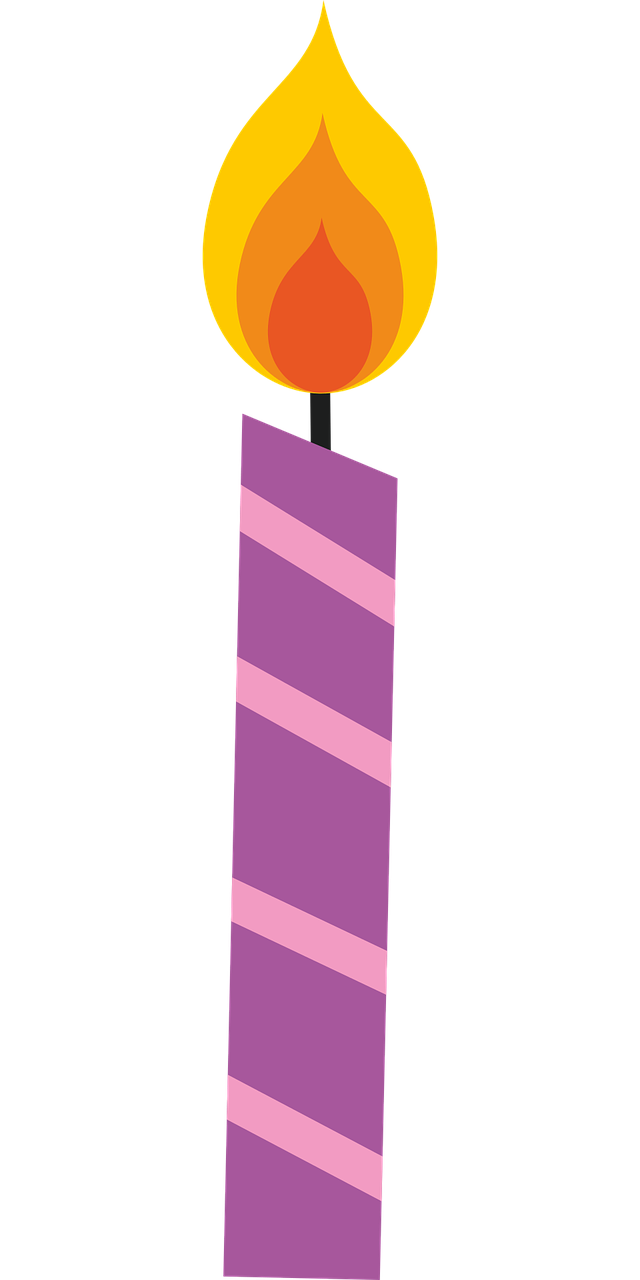 Est-ce que vous visitez l’église ?
2
B
Oui, c’est une très jolie fête.
E
Est-ce que vous marchez dans les rues ?
3
C
Oui, le château a un grand spectacle.
A
Est-ce que vous avez froid ?
4
H
D
Non, ça c’est le 2 février pour la Chandeleur.
Est-ce que tu portes une écharpe et des gants ?
5
E
Oui, marcher, c’est parfait pour voir les lumières le soir.
Est-ce que vous regardez un spectacle au château?
C
6
F
Oui, tout le monde regarde le spectacle de lumières à l’église.
D
Est-ce que tu prépares des crêpes ?
7
G
Oui, le soir. J’adore les bougies.
Est-ce que tu décores la maison avec des bougies ?
G
8
H
Oui, et je porte aussi mon nouveau chapeau.
[Speaker Notes: Timing: 5 minutes
Aim: to practise written comprehension of 2nd person singular formal and informal question and connect them to appropriate answers.

Procedure:1. Pupils can number 1-8 to avoid copying the full text.
2. Pupils read the questions and identify their answers.
3. For feedback of answers and to practise read aloud, click to hear each question in full.
4. Pupils respond with their selected answer, reading it aloud.
5. Click to bring up the letter answer.Differentiation:  In feedback, for more challenge, pupils could be divided into two halves. One half could read the question aloud and the other half could respond with the answer.]
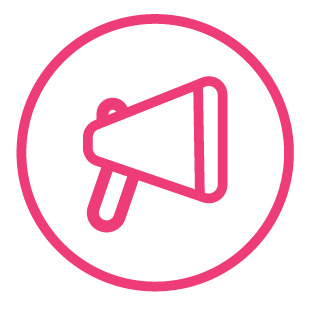 Parle avec ton/ta partenaire.
Follow up 4:
Personne A pose la question.
parler
Personne B identifie l’image correspondante et écrit en anglais.
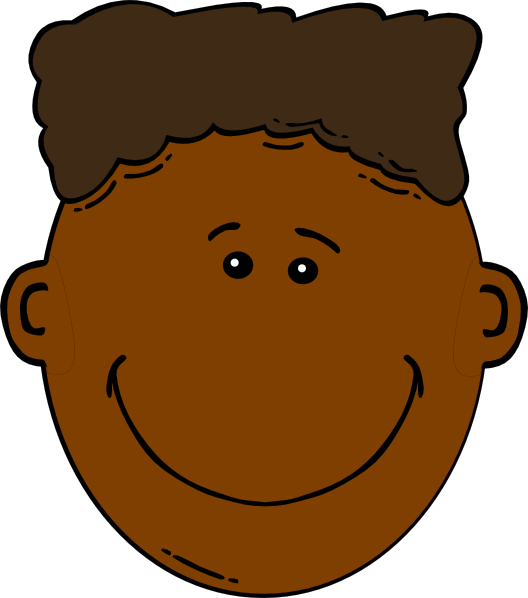 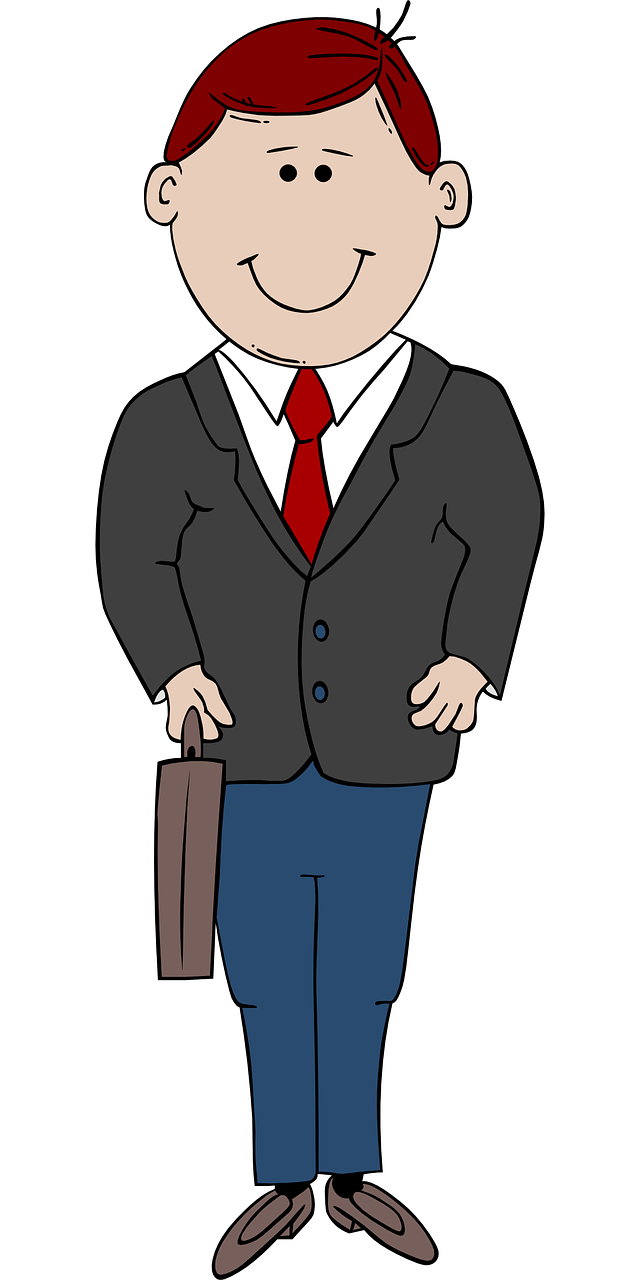 Personne A
Ask:
[Are you (formal) listening to] la présentation ?
[M. Clarke]
[Jamie]

Est-ce que vous écoutez la présentation ?
listening to the presentation?
……………………………….
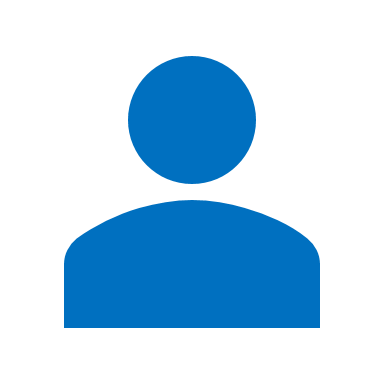 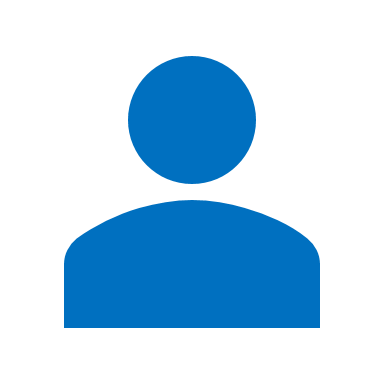 A
B
[Speaker Notes: Timing: 5-10 minutes
Aim: to practise receptive and productive knowledge of est-ce que questions in the present tense in tu and vous forms.
Procedure:1. Use this slide to model the task.
2. Pupil A produces the est-ce que + pronoun + verb in French.
3. Pupil B identifies the correct picture – Monsieur Clarke or Jamie.
4. If able, pupil B writes down what pupil A is asking, too.
4. Complete items 1-5.
5. Then pupils swap roles and repeat the task.6. See next slides for answers, and handouts at the end of the presentation.]
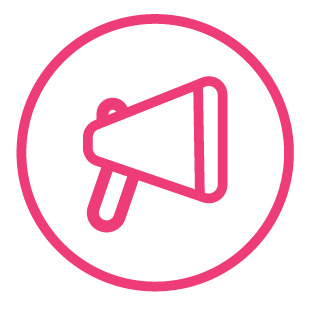 Round 1
parler
parler
1
2
3
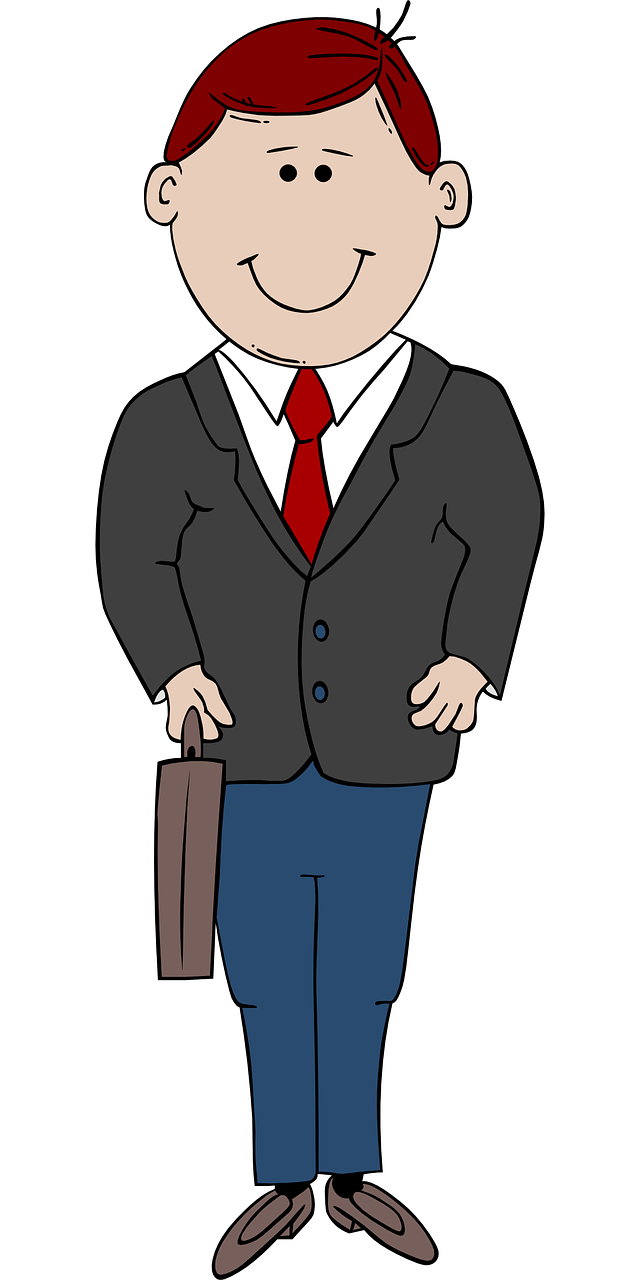 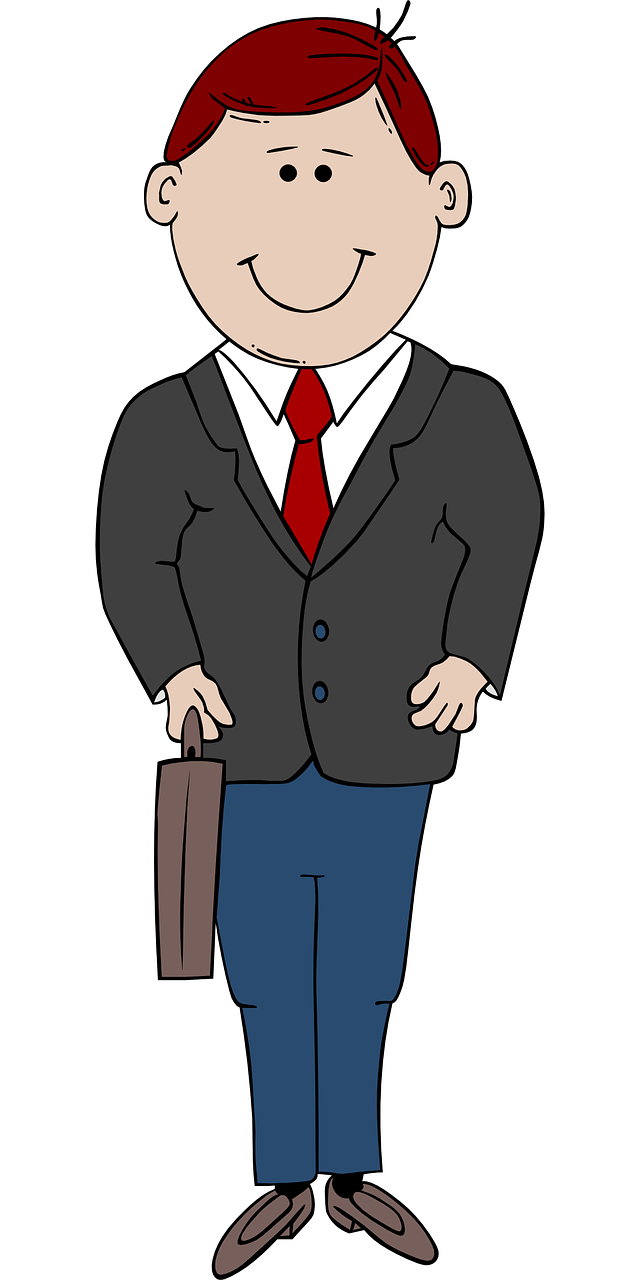 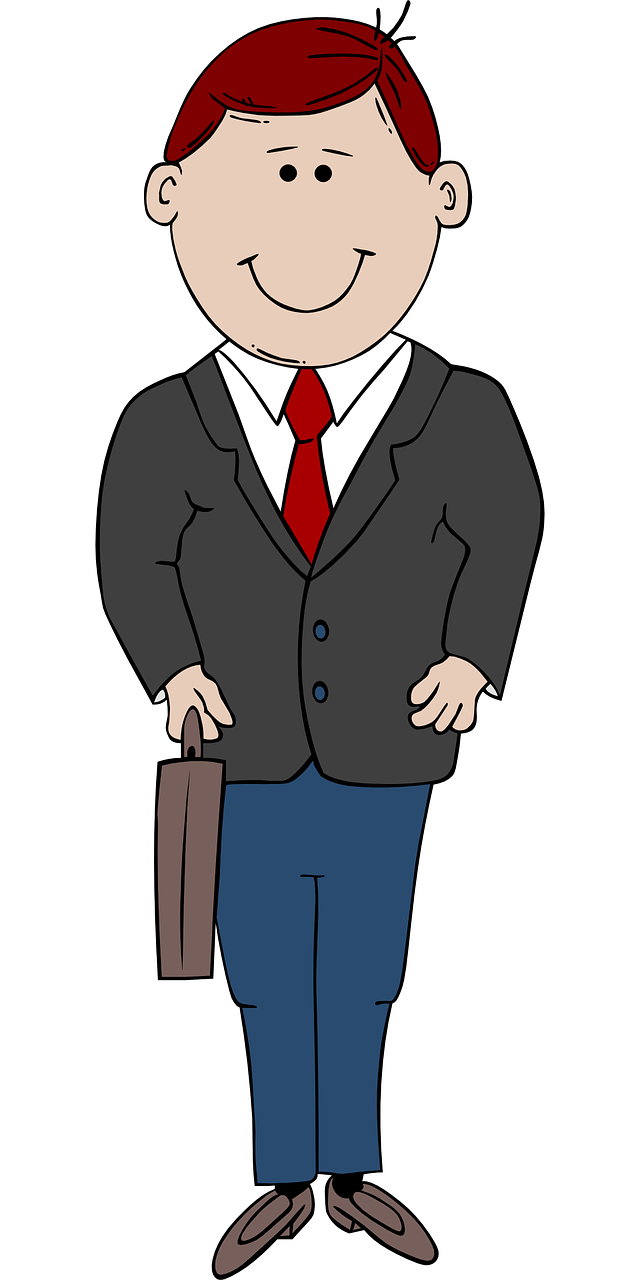 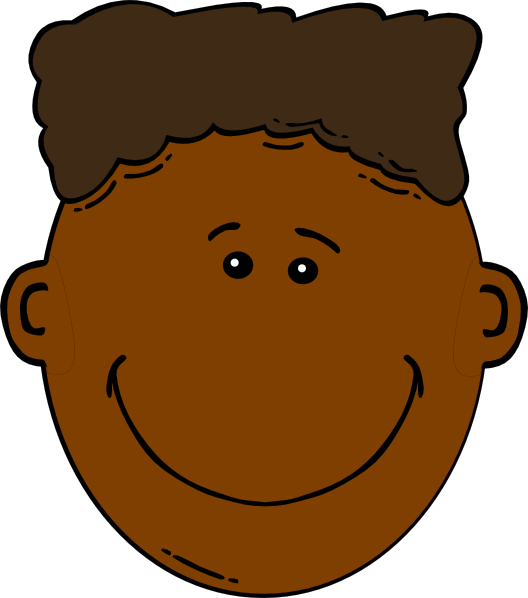 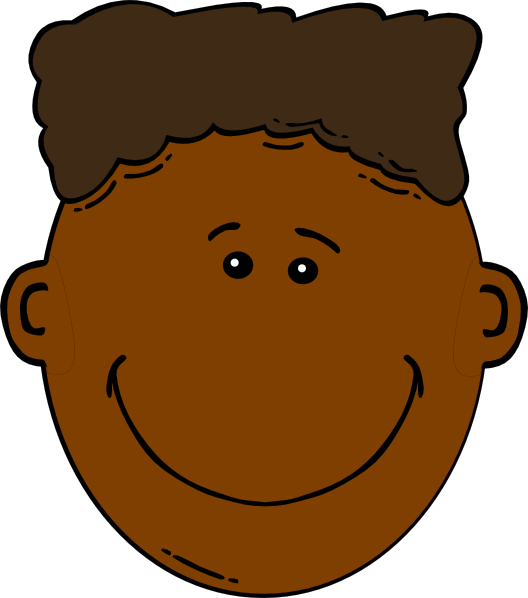 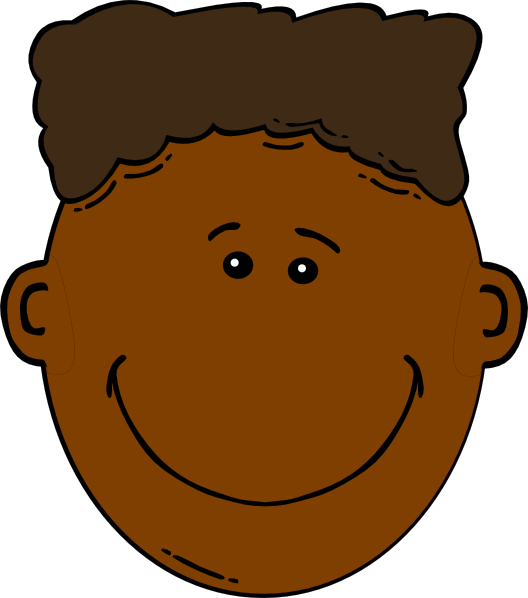 [Jamie]
[Jamie]
[Jamie]
[M. Clarke]
[M. Clarke]
[M. Clarke]



……………………………….
……………………………….
……………………………….
4
5
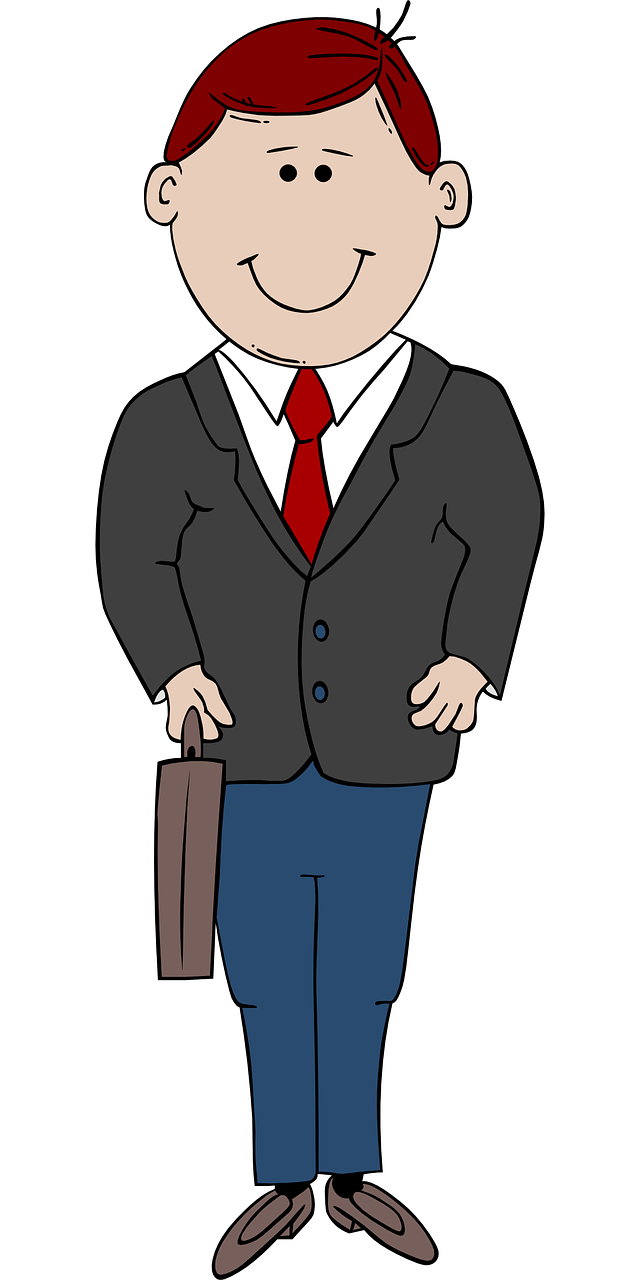 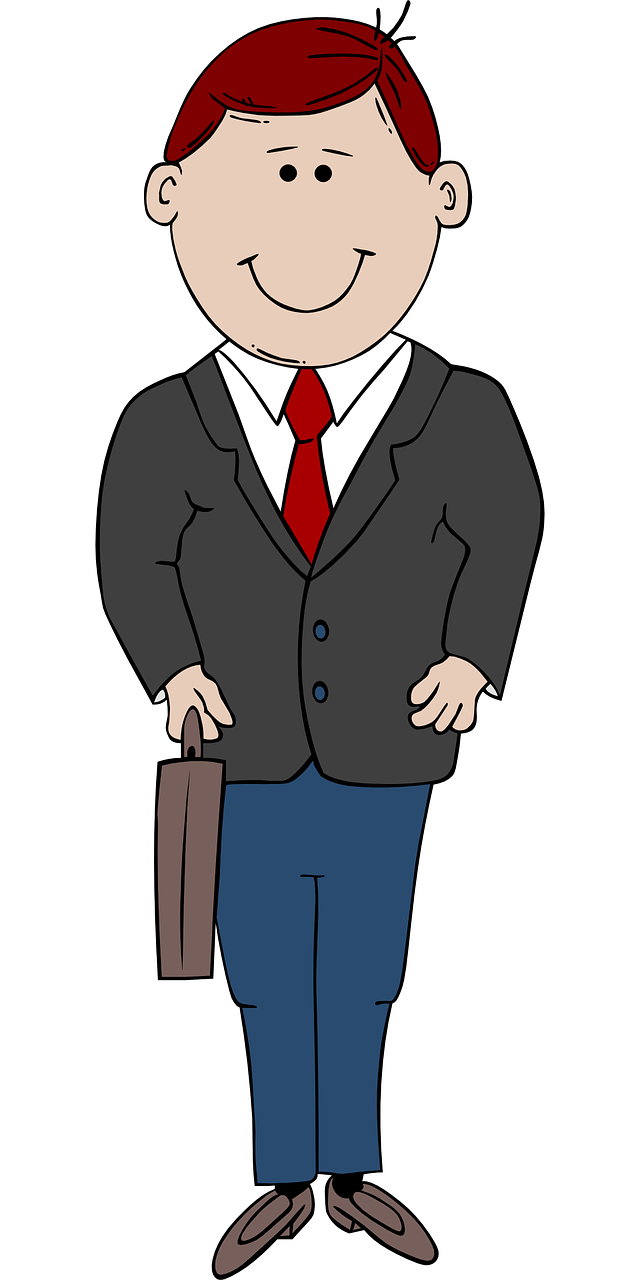 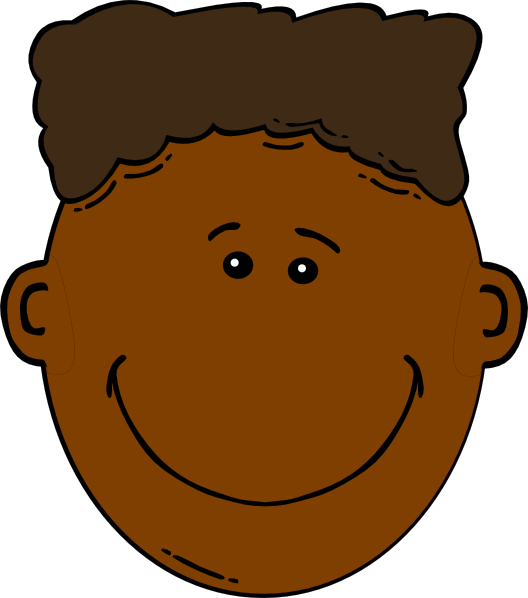 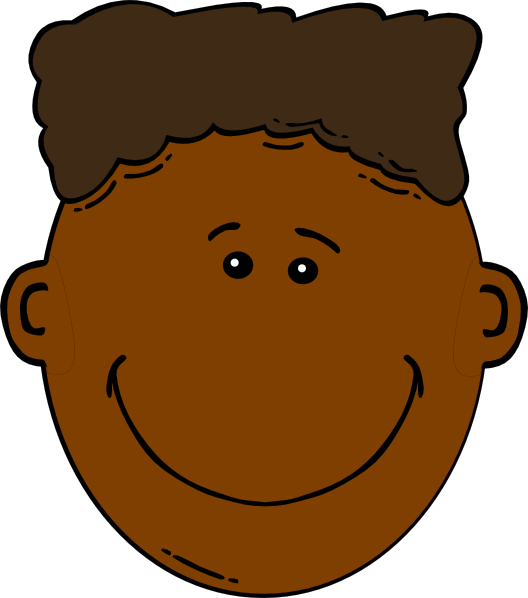 [Jamie]
[Jamie]
[M. Clarke]
[M. Clarke]


……………………………….
……………………………….
[Speaker Notes: Display during Round 1
Person B to use and decide Alex or Madame Smith each time, depending on the verb (and pronoun) used.
Note: There is no need to print this. Pupils write 1-5, the correct name and the meaning of the question in English.]
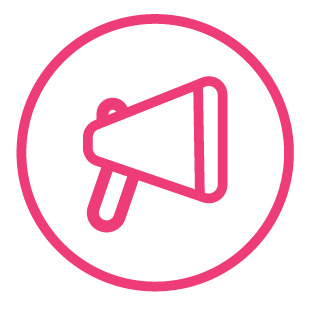 Round 2
parler
parler
1
2
3
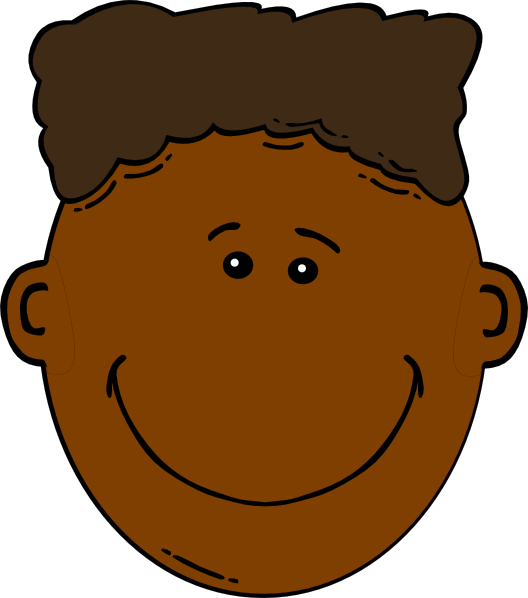 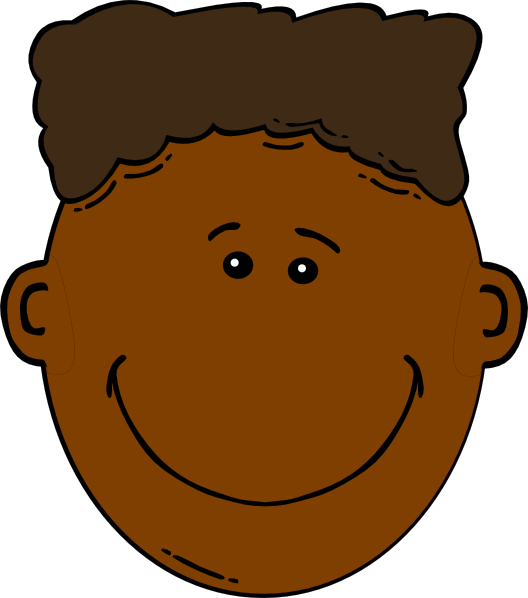 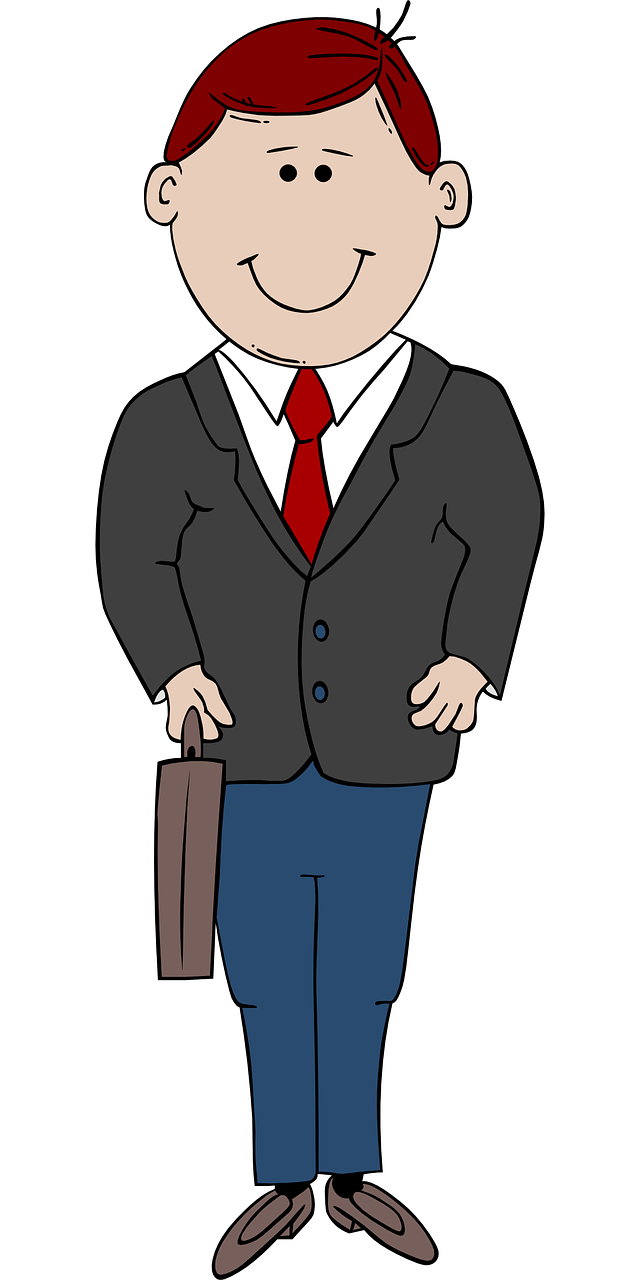 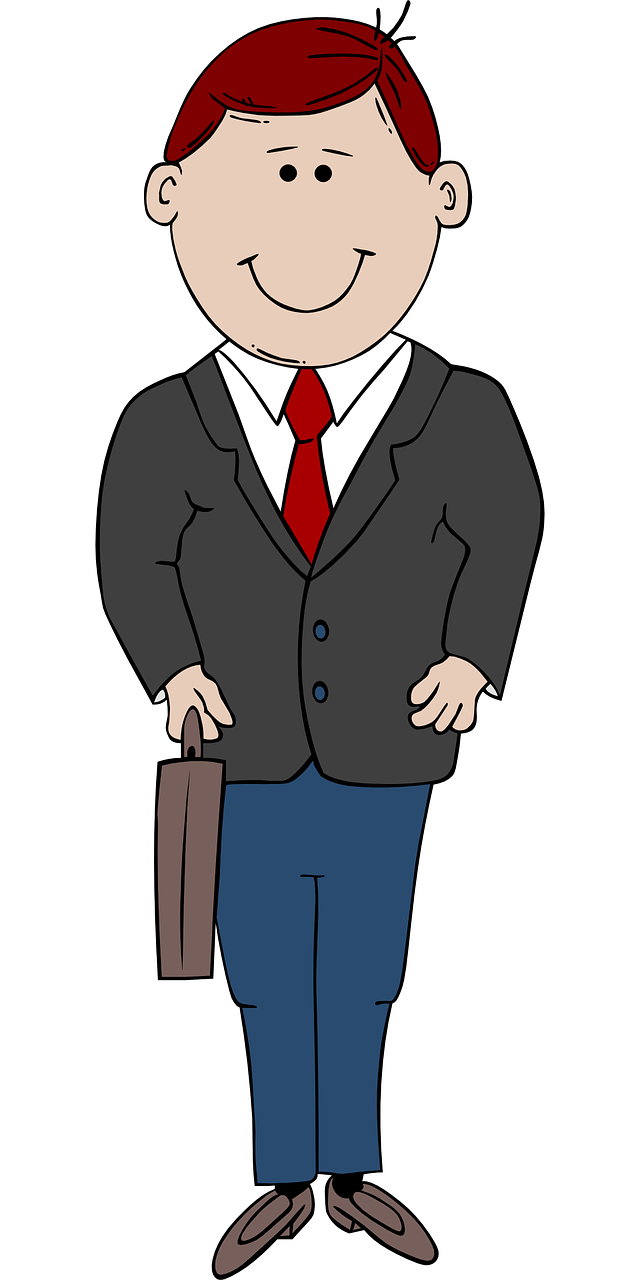 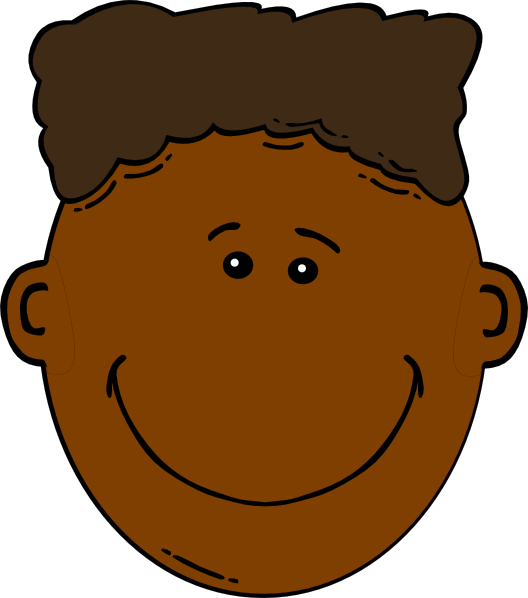 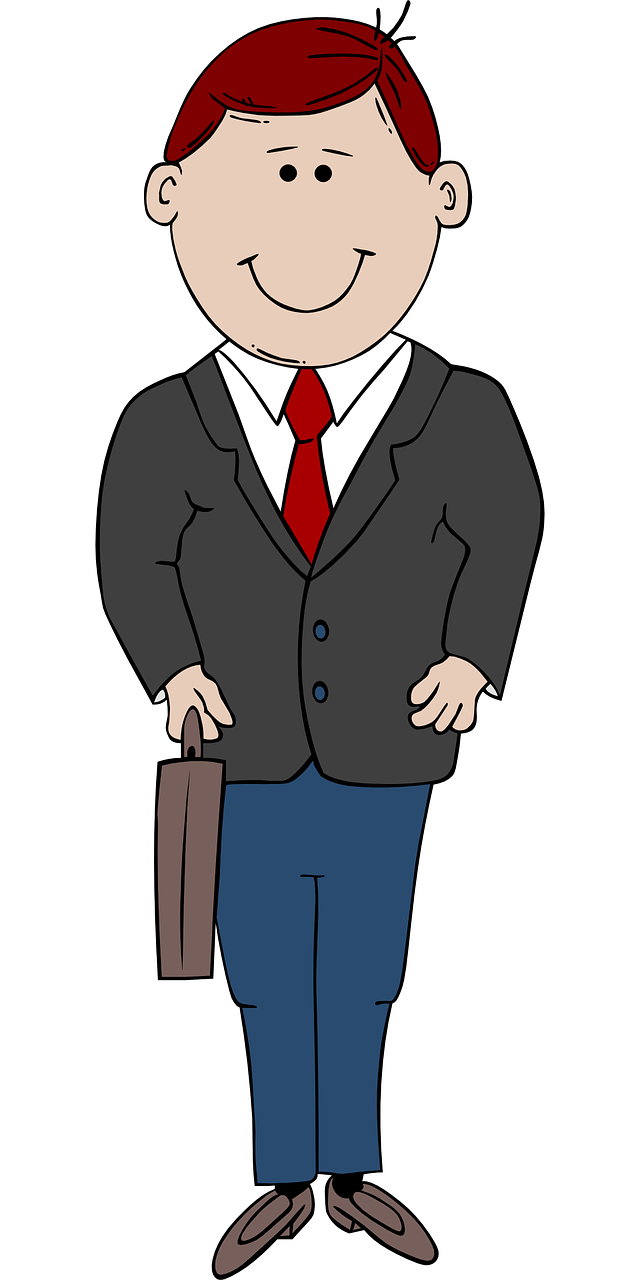 [M. Clarke]
[M. Clarke]
[Jamie]
[Jamie]
[M. Clarke]
[Jamie]



……………………………….
……………………………….
……………………………….
4
5
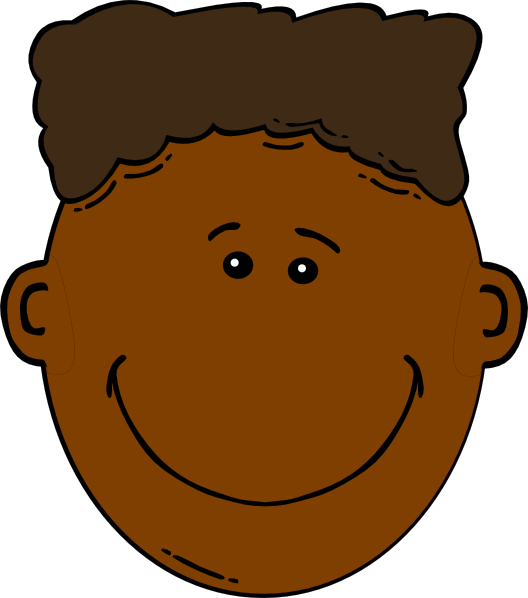 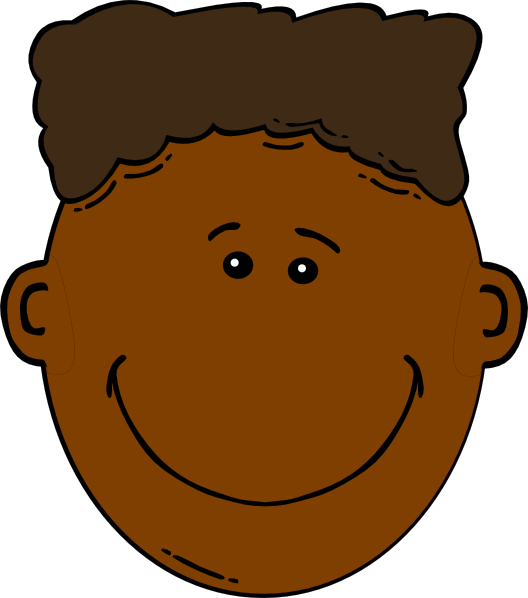 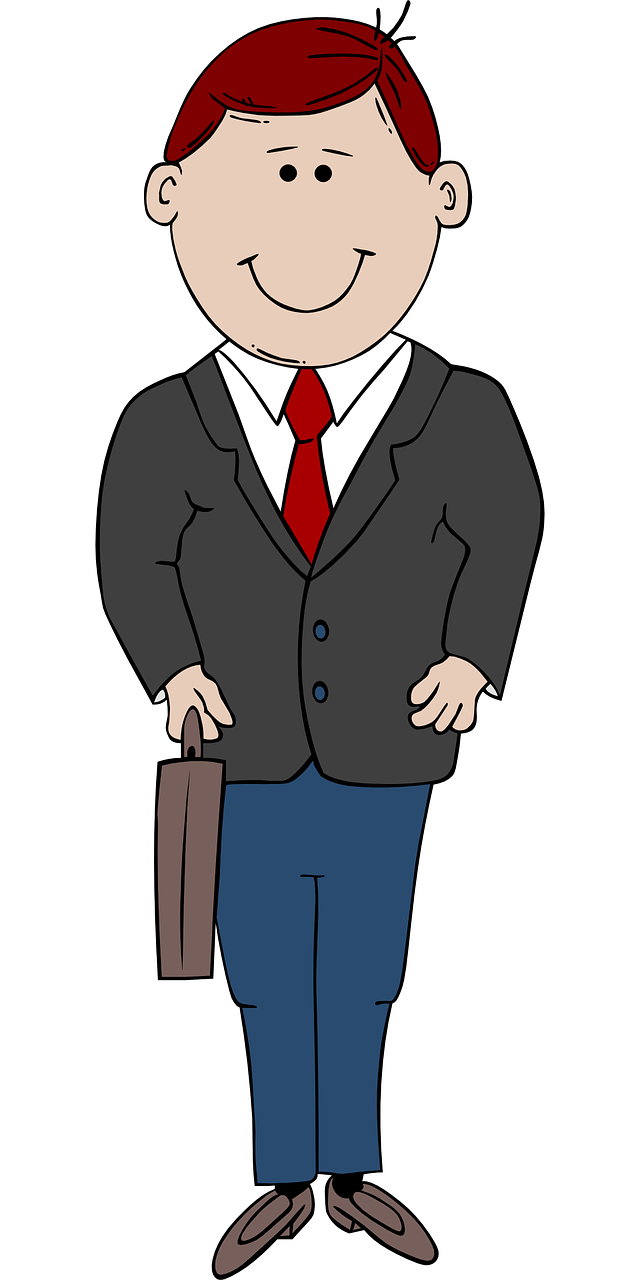 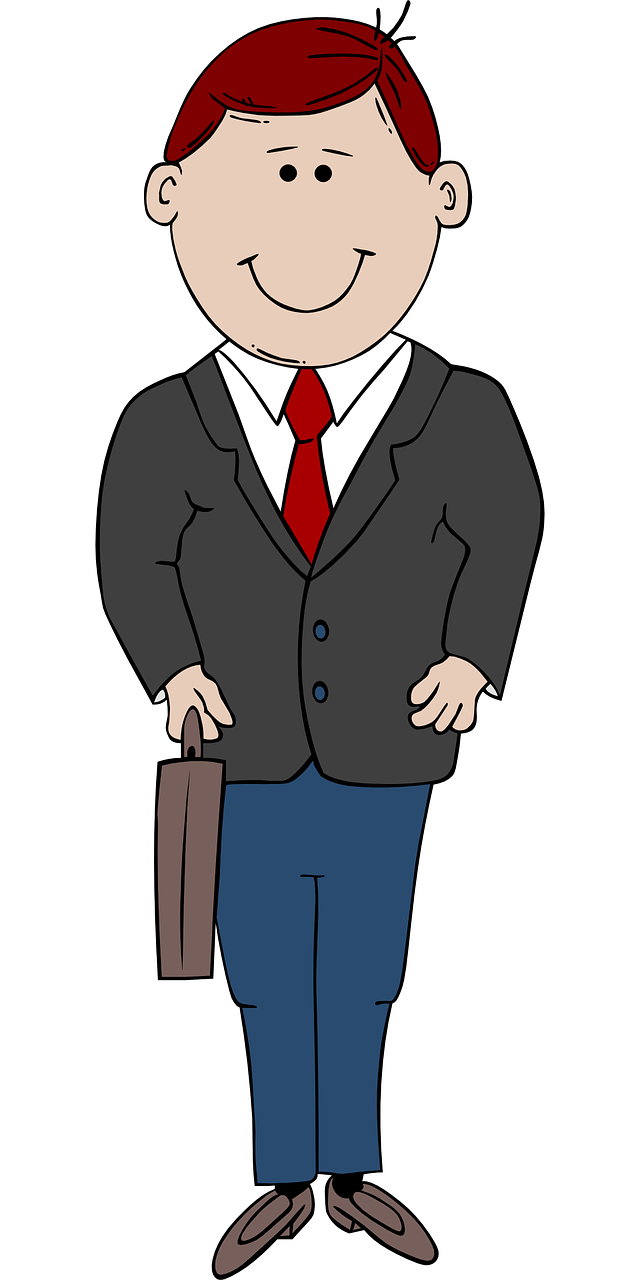 [M. Clarke]
[M. Clarke]
[Jamie]
[Jamie]


……………………………….
……………………………….
[Speaker Notes: Display during Round 2
Person A to use and decide Alex or Madame Smith each time, depending on the verb (and pronoun) used.
Note: There is no need to print this. Pupils write 1-5, the correct name and the meaning of the question in English.]
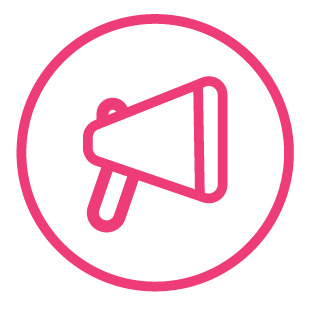 Round 1
parler
parler
1
2
3
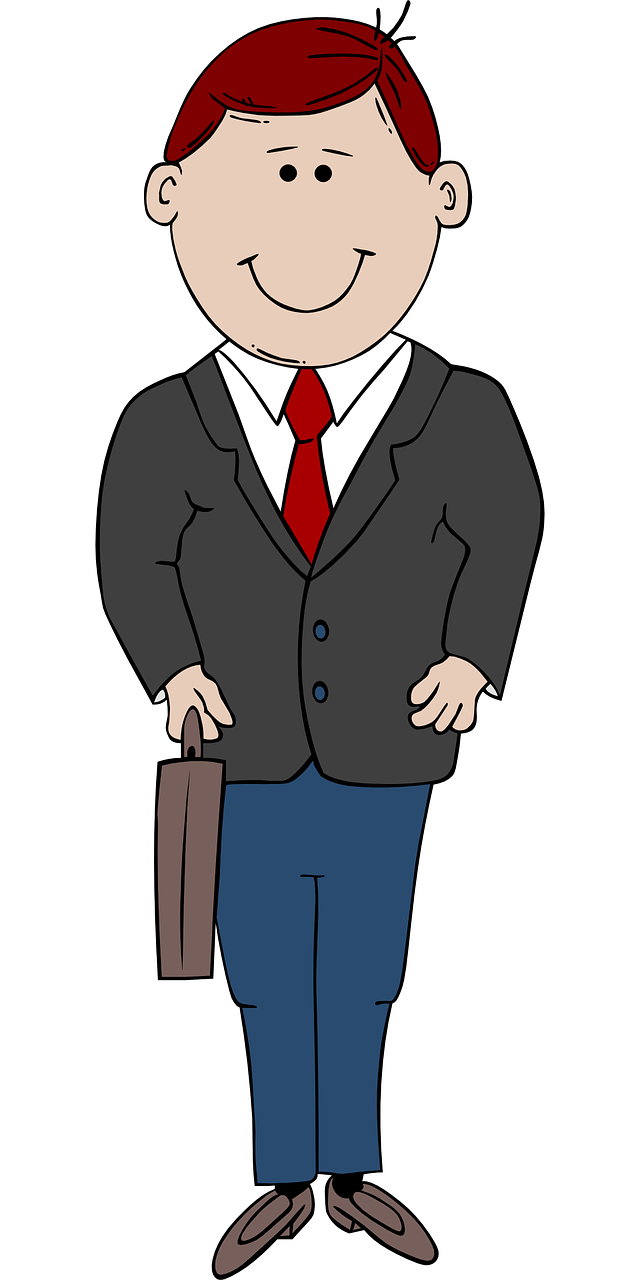 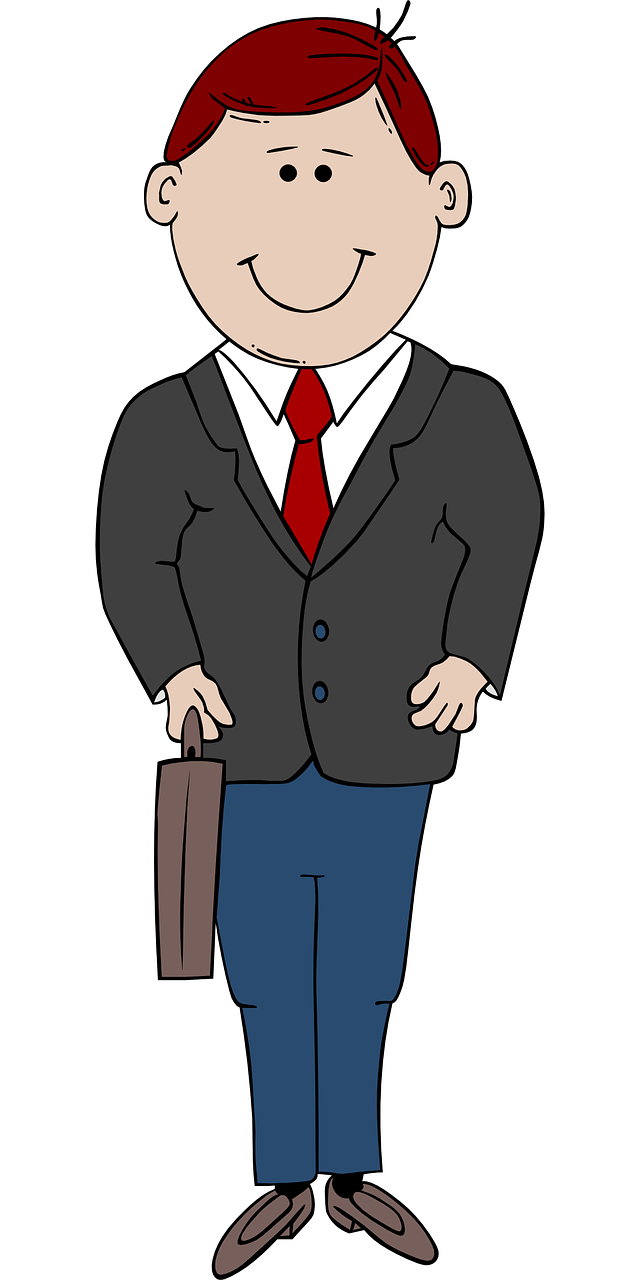 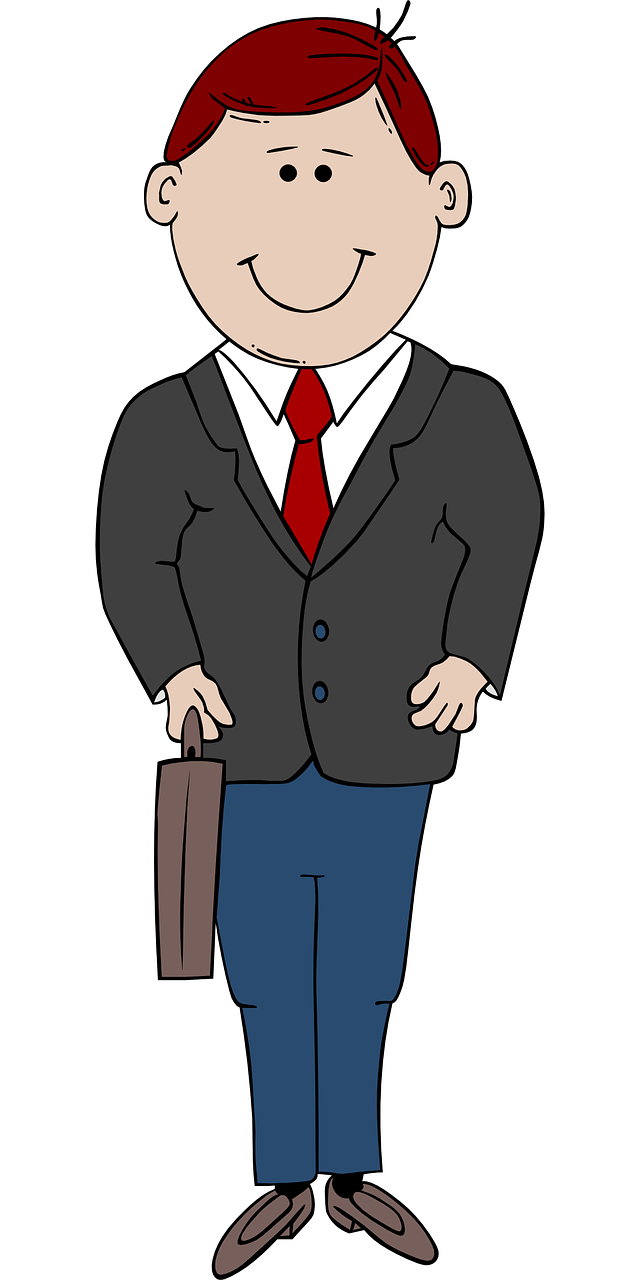 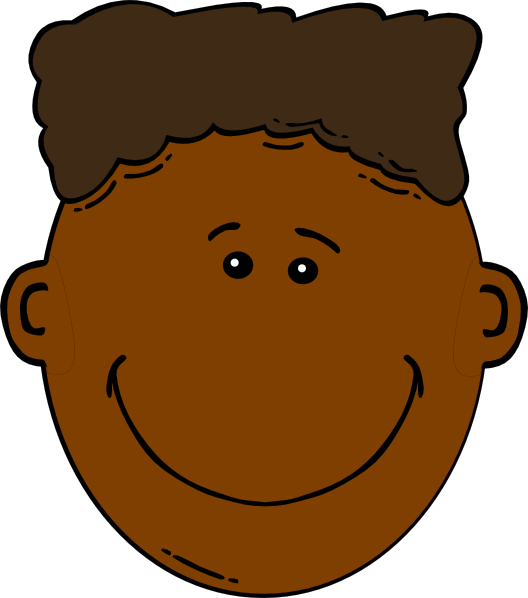 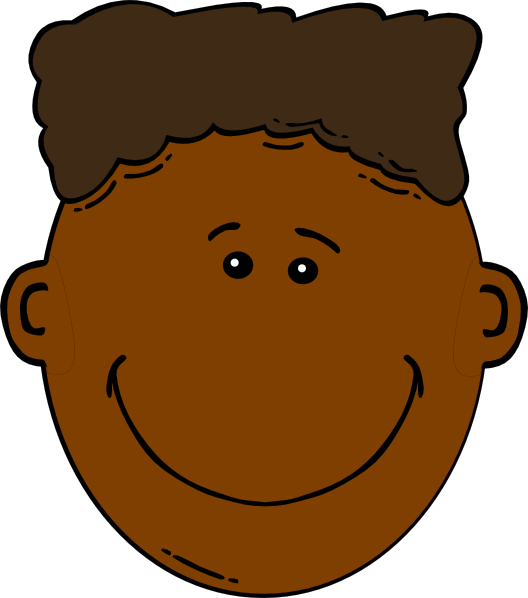 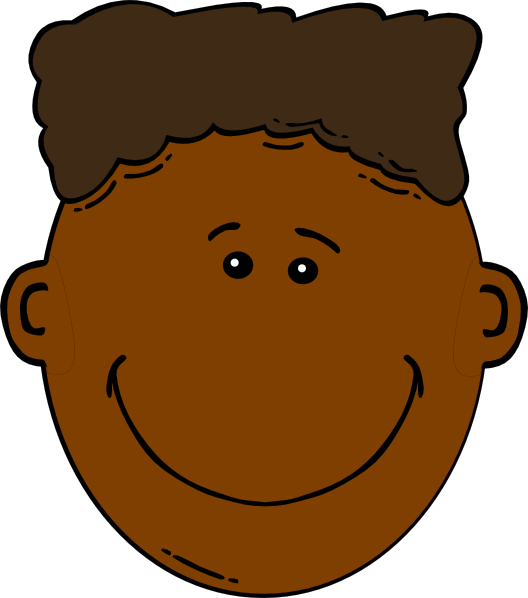 [Jamie]
[Jamie]
[Jamie]
[M. Clarke]
[M. Clarke]
[M. Clarke]



listening to the presentation?
……………………………….
……………………………….
presenting some pictures?
preparing (some) questions?
……………………………….
4
5
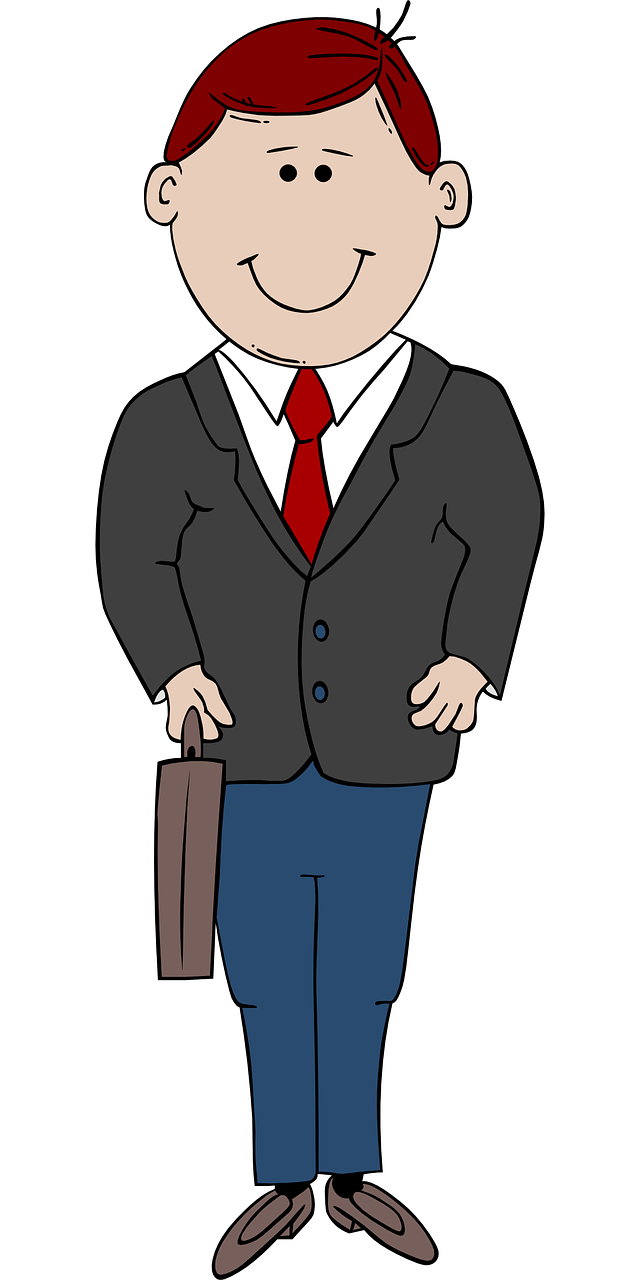 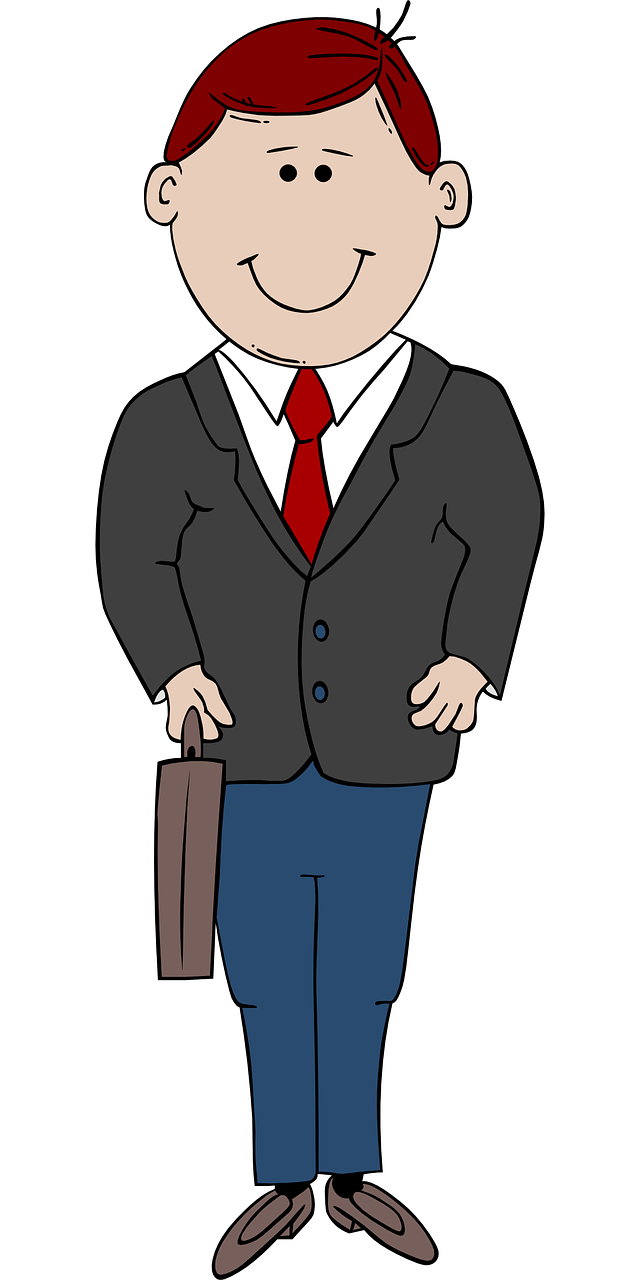 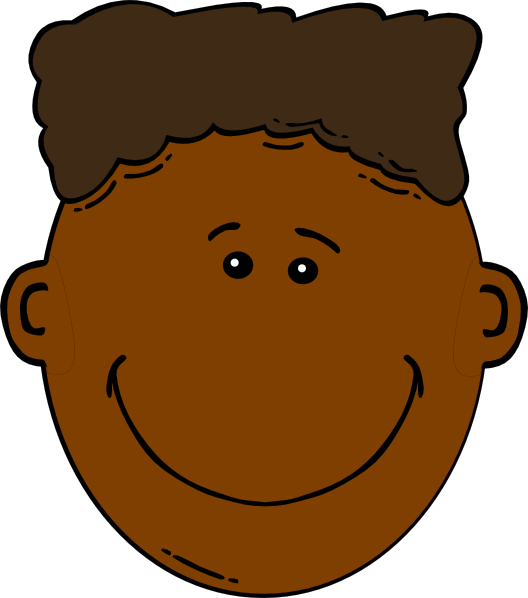 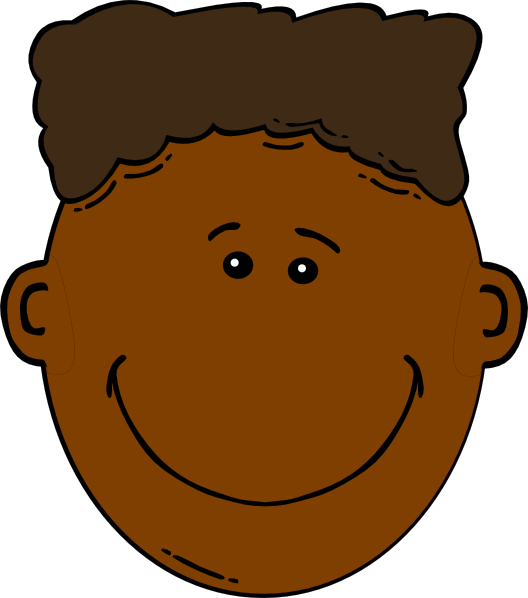 [Jamie]
[Jamie]
[M. Clarke]
[M. Clarke]


……………………………….
……………………………….
speaking to the class?
like/liking the presentation?
[Speaker Notes: Round 1 answers
Person B’s answers]
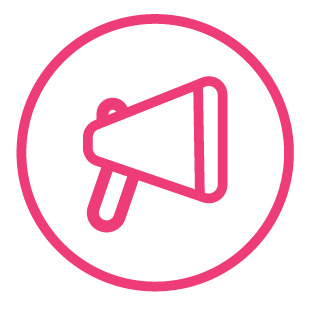 Round 2
parler
parler
1
2
3
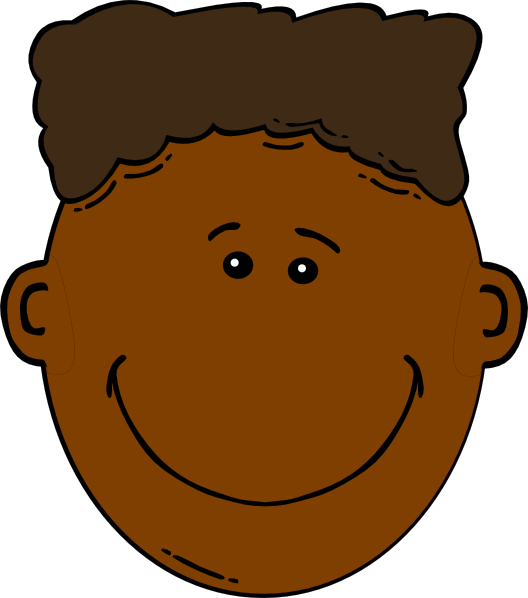 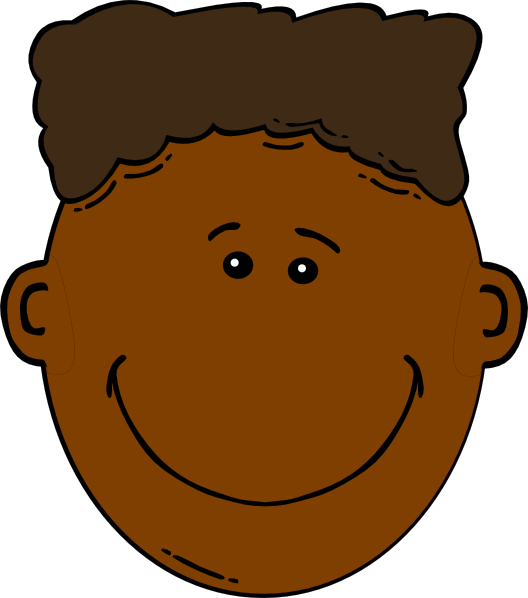 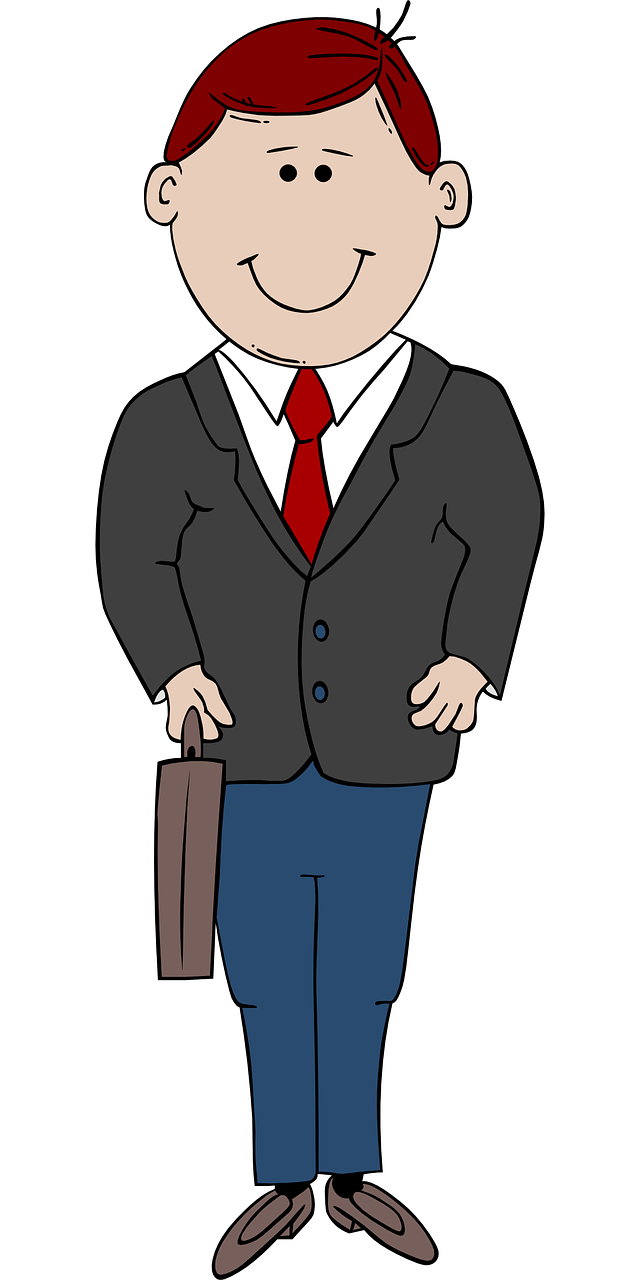 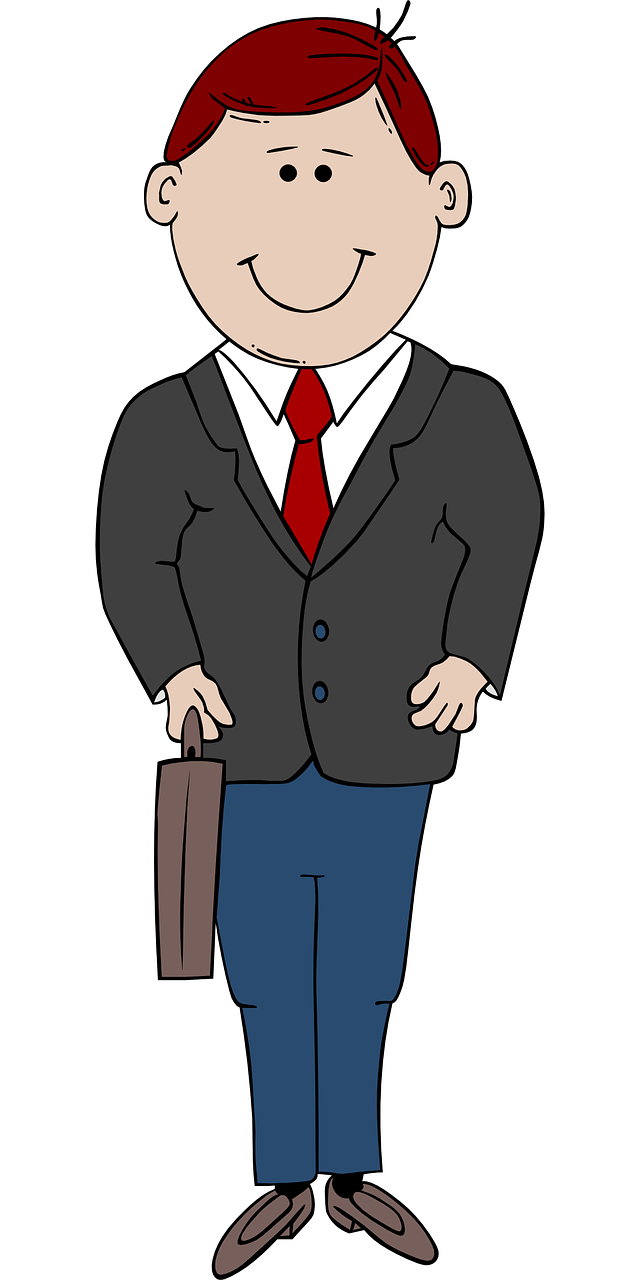 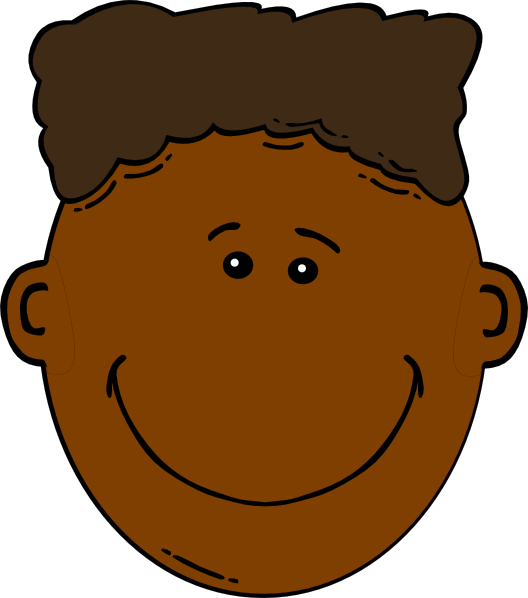 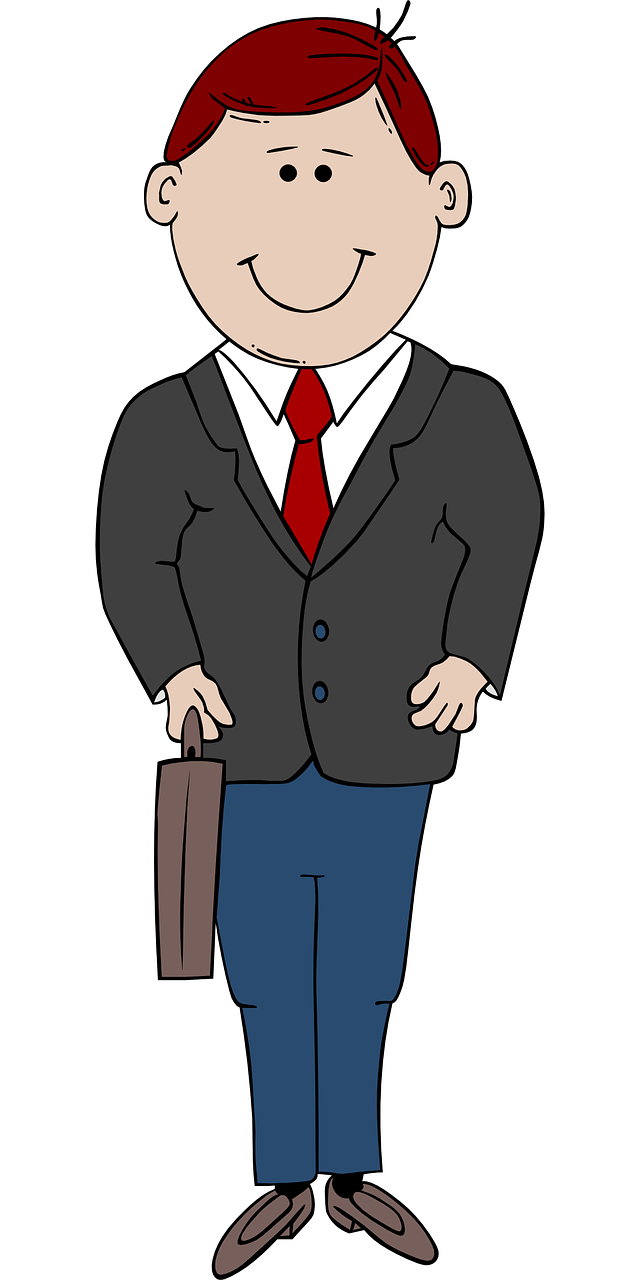 [M. Clarke]
[M. Clarke]
[Jamie]
[Jamie]
[M. Clarke]
[Jamie]



organising the chairs?
……………………………….
……………………………….
presenting in French?
asking (some) questions?
……………………………….
4
5
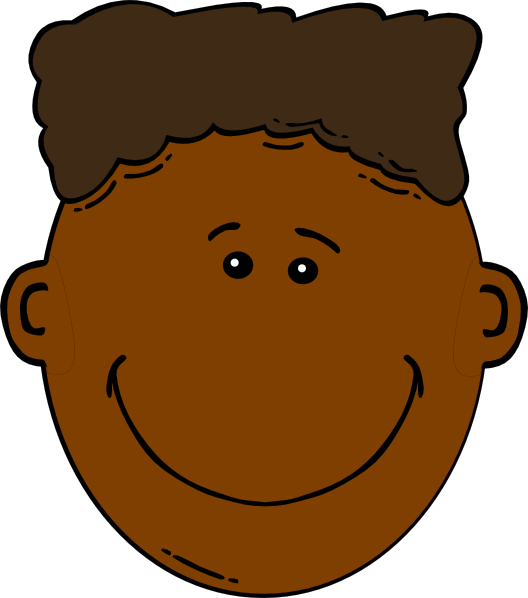 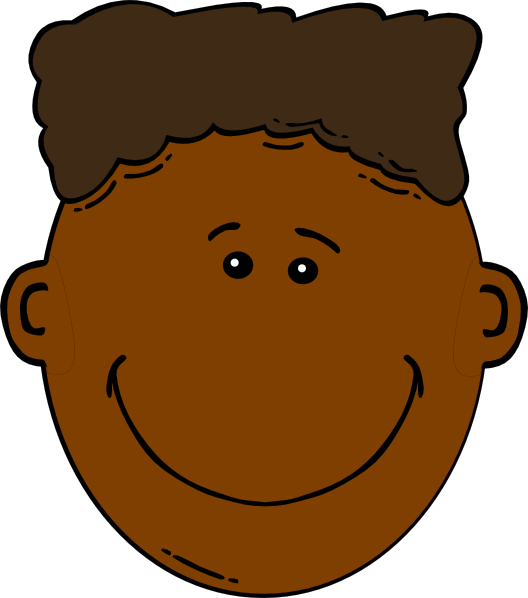 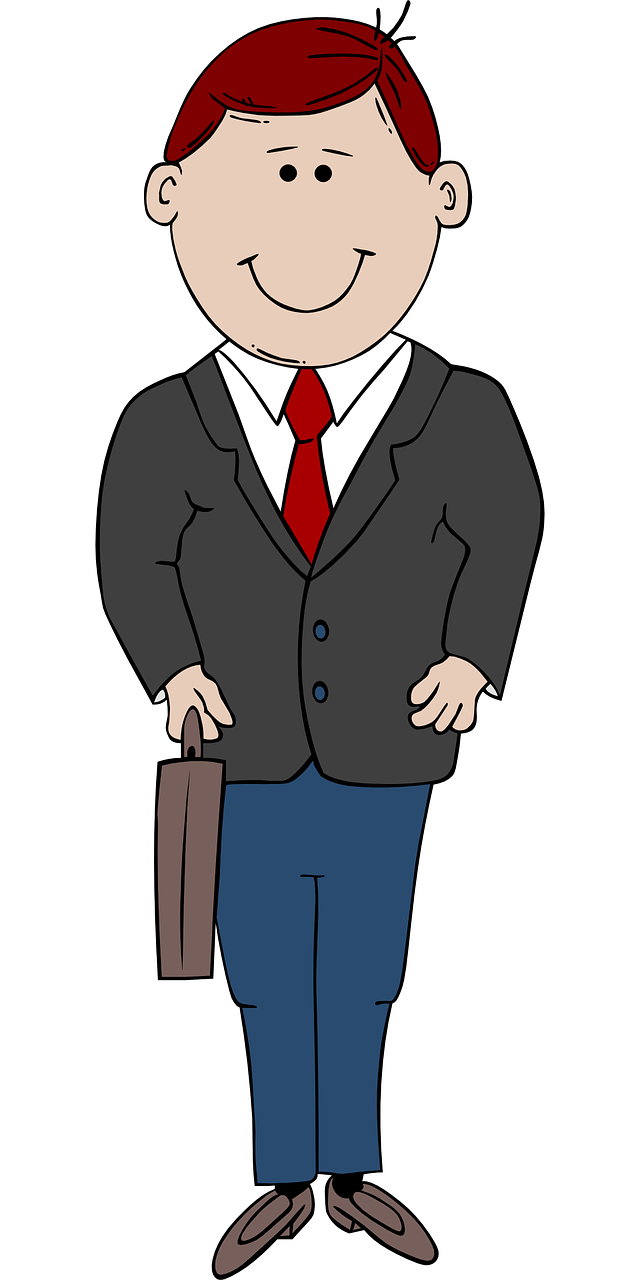 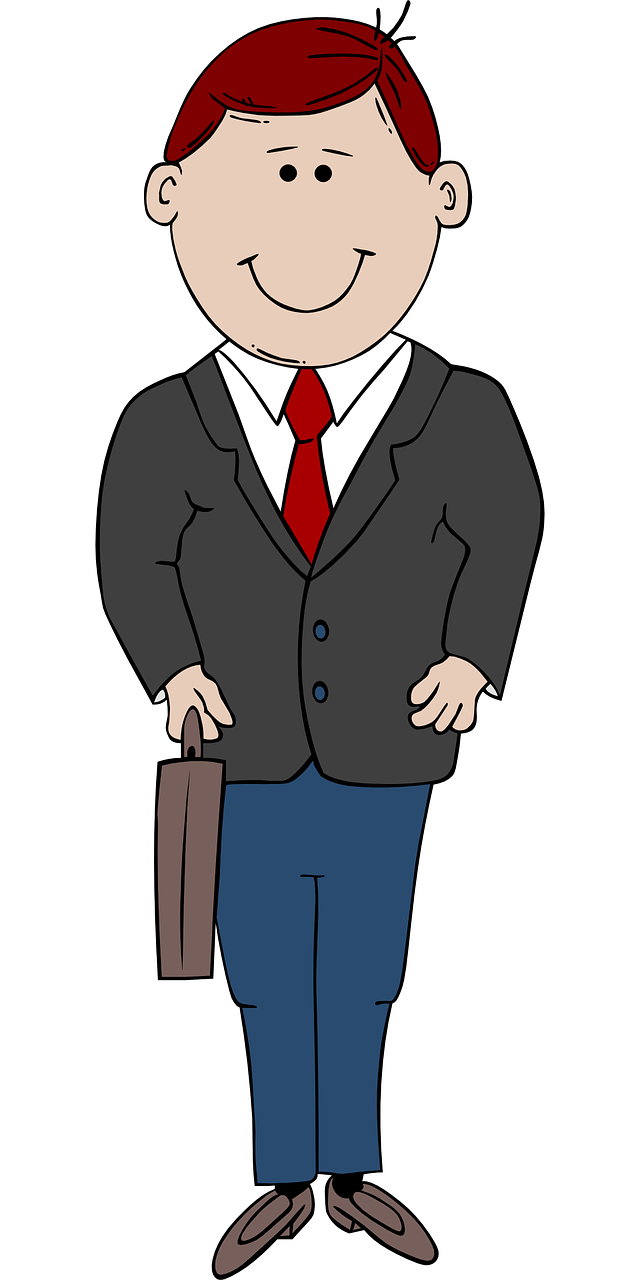 [M. Clarke]
[M. Clarke]
[Jamie]
[Jamie]


hiding the prize?
……………………………….
……………………………….
finding some important information?
[Speaker Notes: Round 2 answers
Person A’s answers]
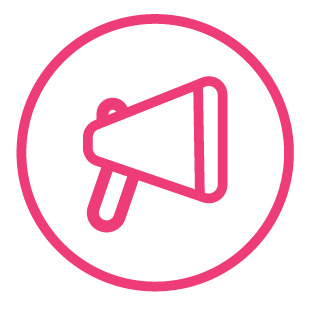 Round 2
Round 1
parler
parler
Personne A asks:
1) [Are you (formal) listening to] la présentation? 
……………………………….
2) [Are you (formal) preparing] des questions ?
……………………………….
3) [Are you (informal) presentating] des images ?
……………………………….
4) [Are you (formal) speaking] à la classe ?
……………………………….
5) [Do you (informal) like] la présentation?
………………………………..
Personne B asks:
1) [Are you (informal) organising] les chaises ? 
……………………………….
2) [Are you (formal) asking] des questions ?
……………………………….
3) [Are you (informal) presenting] en français ?
……………………………….
4) [Are you (informal) finding] des infos importantes ?
……………………………….
5) [Are you (formal) hiding] le prix ?
………………………………..
Est-ce que tu organises…
Est-ce que vous écoutez…
Est-ce que vous posez…
Est-ce que vous préparez…
Est-ce que tu présentes…
Est-ce que tu présentes…
Est-ce que vous parlez…
Est-ce que tu trouves…
Est-ce que tu aimes…
Est-ce que vous cachez…
[Speaker Notes: Questions for Rounds 1 & 2]
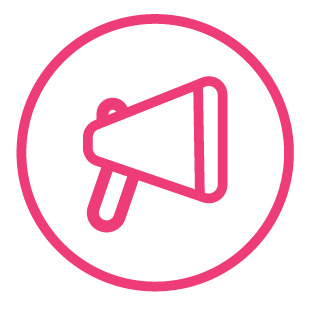 Follow up 5 - Écris en anglais : Can you get at least 15 points?
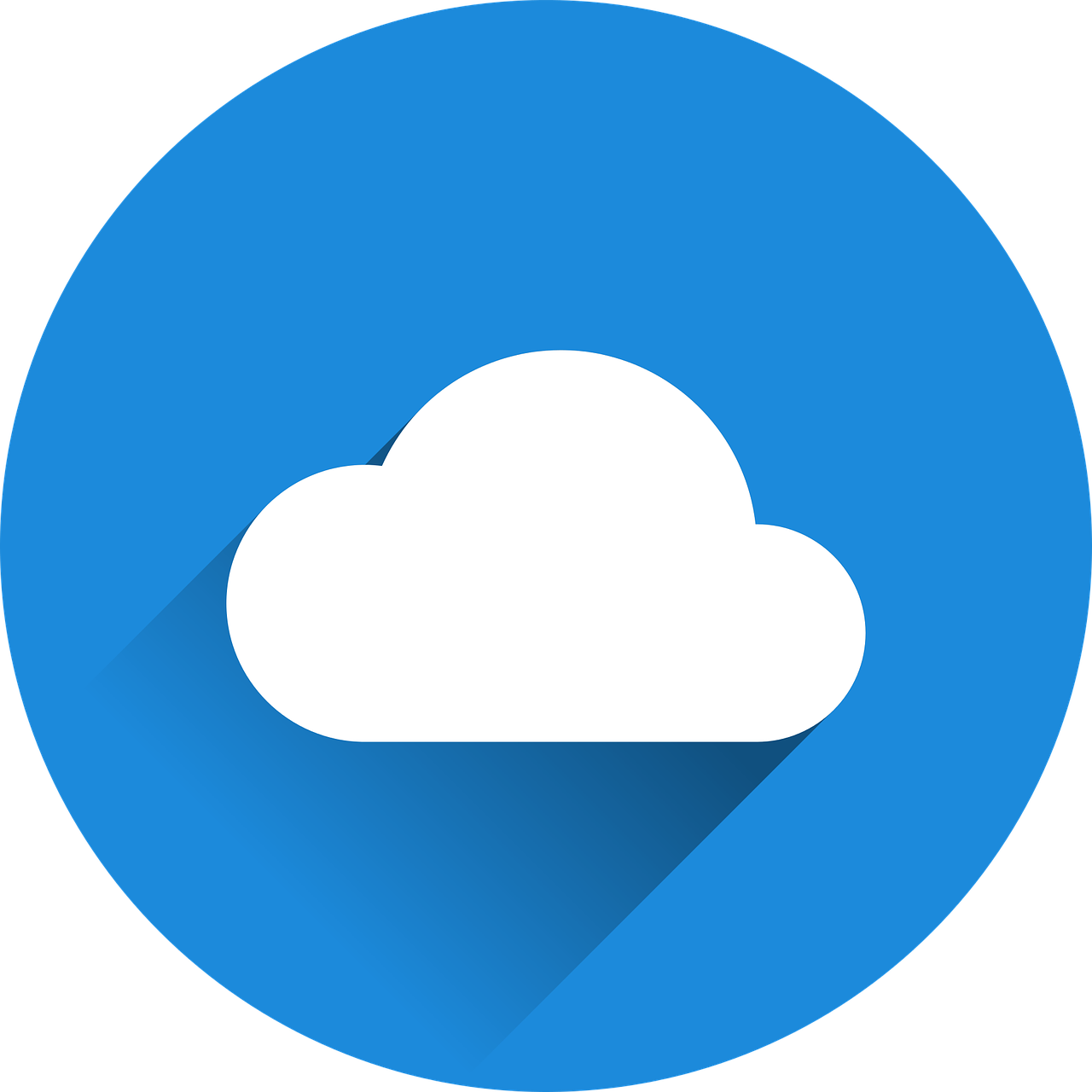 mots
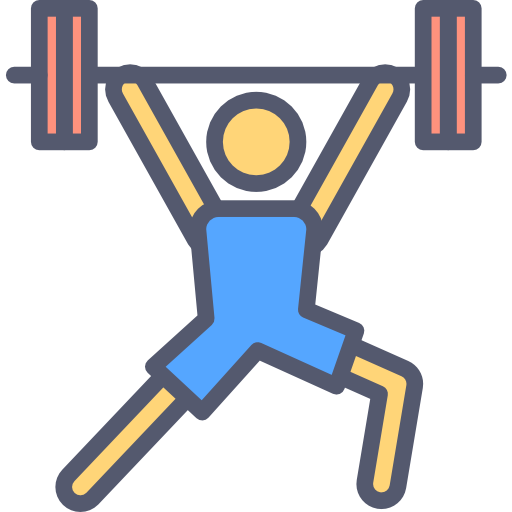 (the) bridge
vocabulaire
dirty (m/f)
(the) shopping centre
x3
clean (m/f)
(the) shop
some
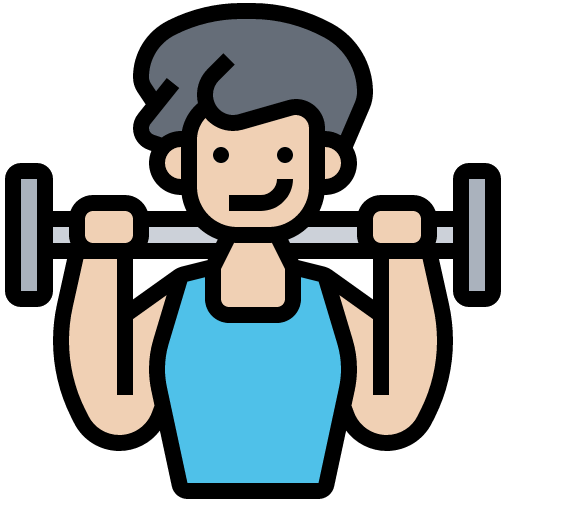 (the) room
(the) door
(the) school
x2
(the) card
to, at, in
(the) country
to study, studying
to find, finding
to practise, practising
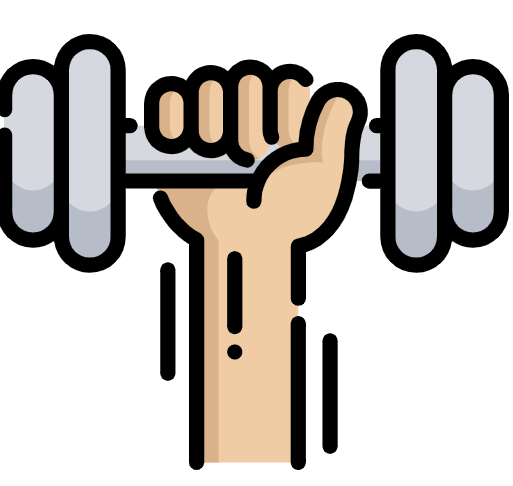 to pronounce
to win, winning
to present, presenting
x1
to win, winning
(the) evening
(the) light
[Speaker Notes: Timing: 5-10 minutes

Aim: to practise written production of vocabulary from this week and two revisited weeks.

Procedure:1. Give pupils a blank grid.  They fill in the English meanings of any of the words they know, trying to reach 15 points in total.2. Remind pupils that adjectives can refer to male or female persons and they should note this in their translations. E.g. pleased (f), short (m).

Note:The most recently learnt and practised words are pink, words from revisit 1 are green and those from revisit 2 are blue, thus more points are awarded for them, to recognise that memories fade and more effort (heavy lifting!) is needed to retrieve them.]
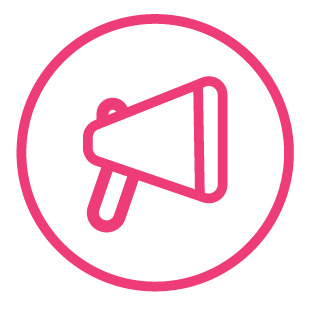 Follow up 5 - Écris en français : Can you get at least 15 points?
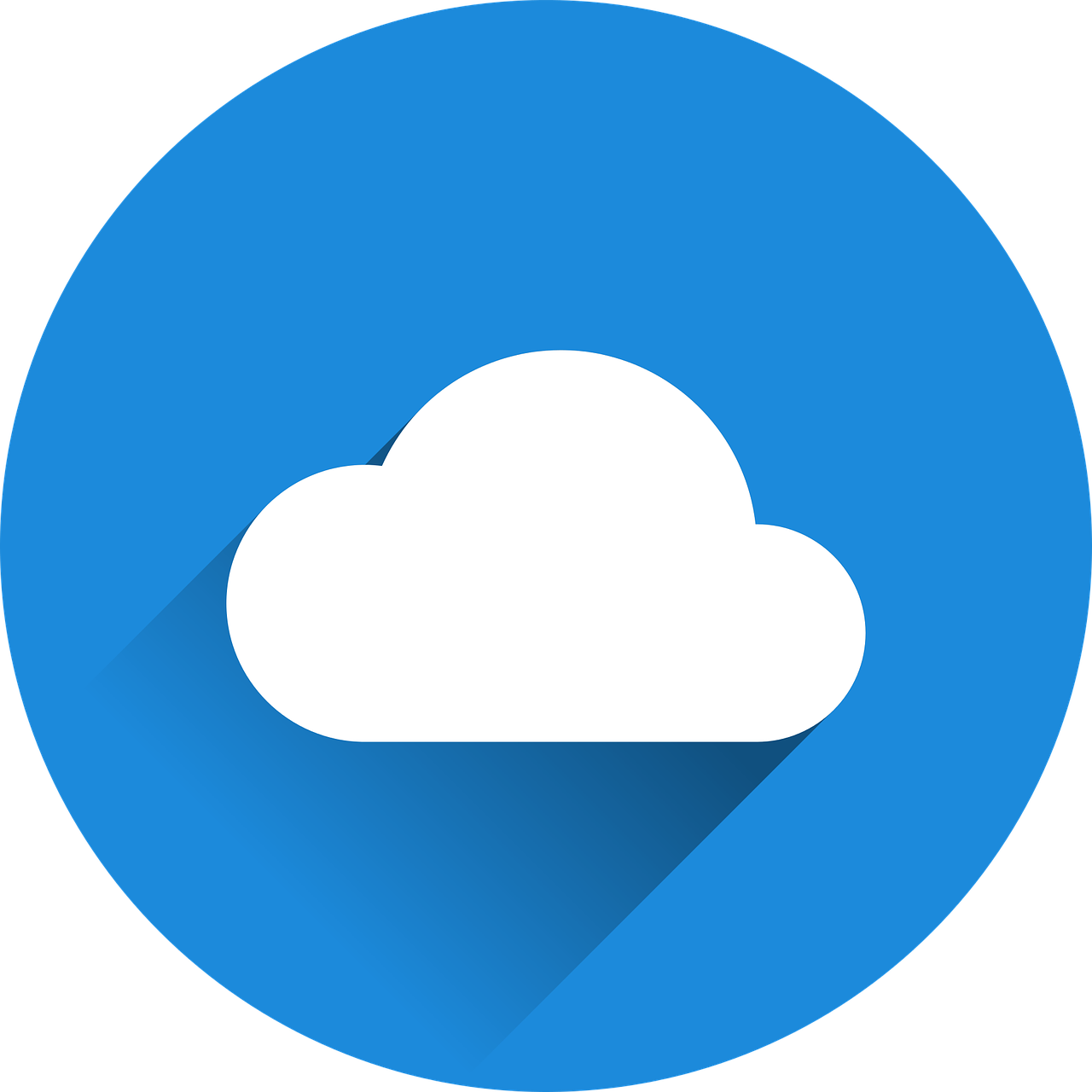 mots
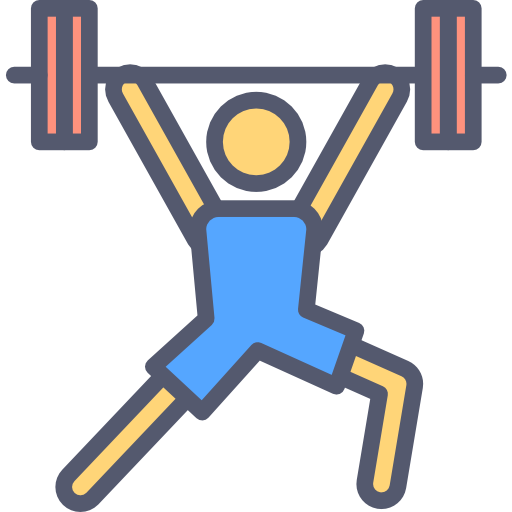 vocabulaire
propre
des
sale
x3
le pont
le magasin
le centre commercial
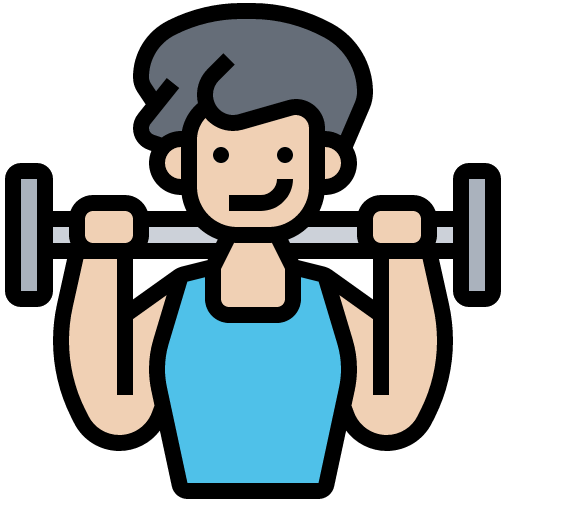 la salle
à
la carte
x2
l’école
la porte
le pays
trouver
prononcer
présenter
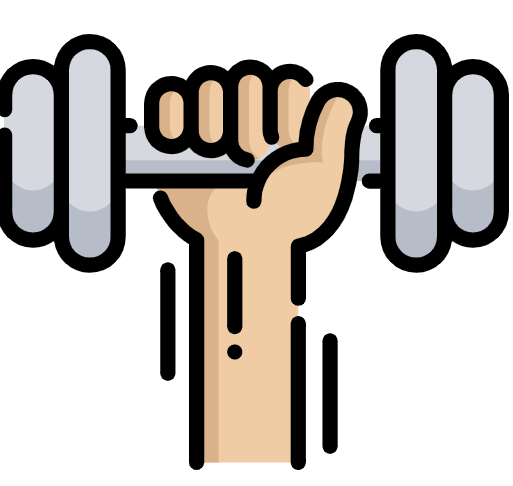 cacher
gagner
pratiquer
x1
étudier
le soir
la lumière
[Speaker Notes: Timing: 5-10 minutes

Aim: to practise written production of vocabulary from this week and two revisited weeks.

Procedure:1. Give pupils a blank grid.  They fill in the French meanings of any of the words they know, trying to reach 15 points in total.2. Remind pupils that adjectives can refer to male or female persons and they should note this in their translations. E.g. pleased (f), short (m).

Note:The most recently learnt and practised words are pink, words from revisit 1 are green and those from revisit 2 are blue, thus more points are awarded for them, to recognise that memories fade and more effort (heavy lifting!) is needed to retrieve them.]
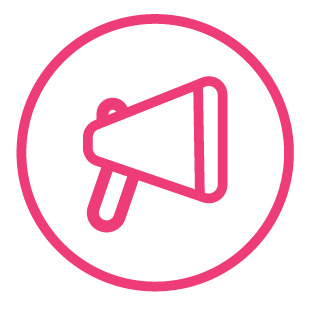 Round 2
Round 1
parler
parler
Personne A asks:
1) [Are you (formal) listening to] la présentation ? 
……………………………….
2) [Are you (formal) preparing] des questions ?
……………………………….
3) [Are you (informal) presentating] des images ?
……………………………….
4) [Are you (formal) speaking] à la classe ?
……………………………….
5) [Do you (informal) like] la présentation?
………………………………..
Personne B asks:
1) [Are you (informal) organising] les chaises ? 
……………………………….
2) [Are you (formal) asking] des questions ?
……………………………….
3) [Are you (informal) presenting] en français ?
……………………………….
4) [Are you (informal) finding] des infos importantes ?
……………………………….
5) [Are you (formal) hiding] le prix ?
………………………………..
[Speaker Notes: Handouts Round 1 and 2]
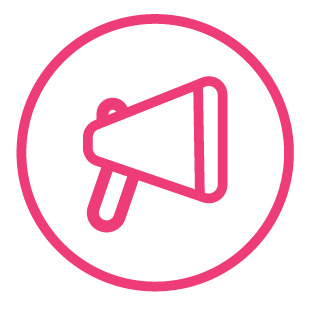 Follow up 5 - Écris en anglais : Can you get at least 15 points?
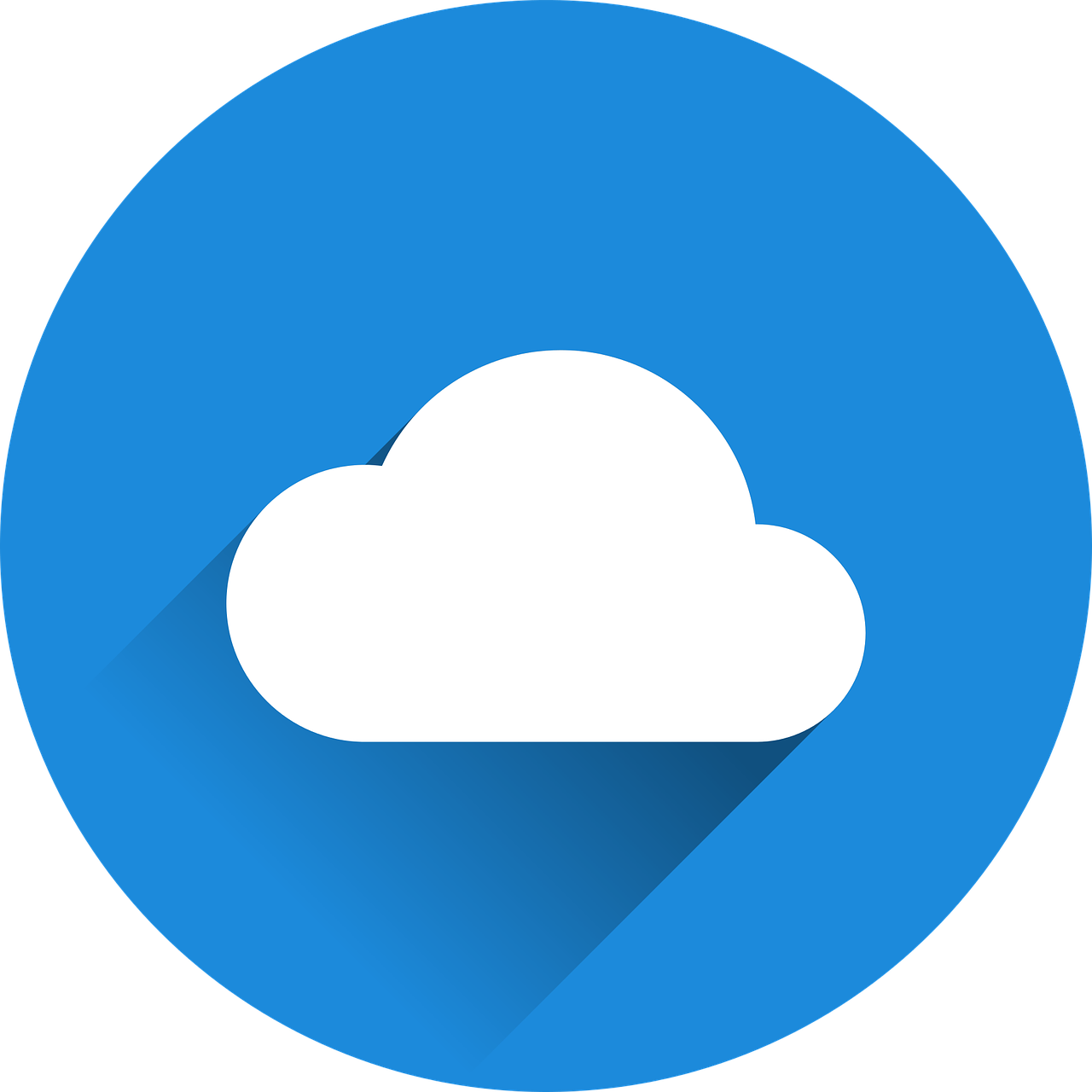 mots
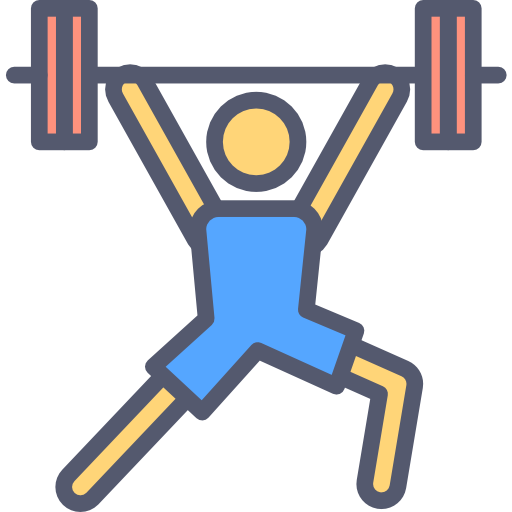 vocabulaire
x3
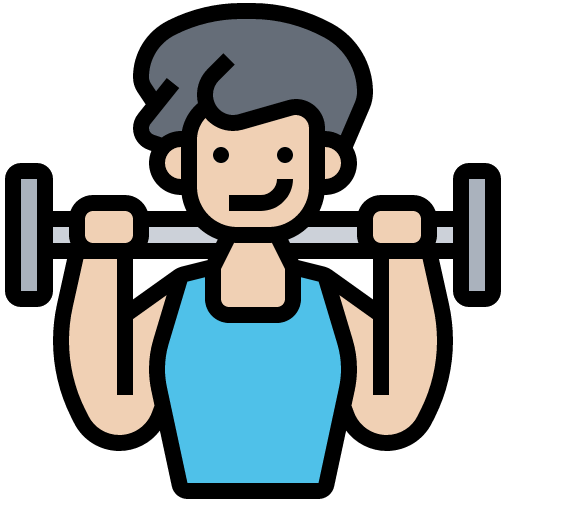 x2
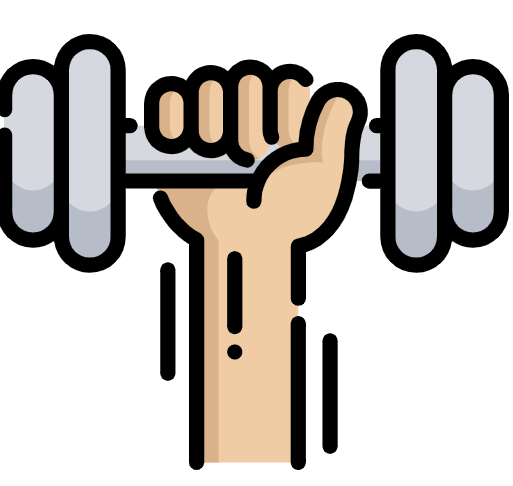 x1
[Speaker Notes: HANDOUT]
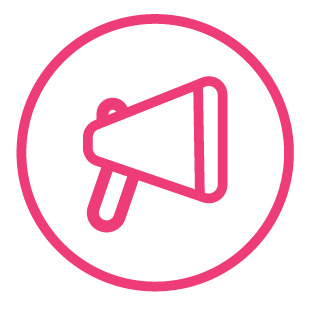 Follow up 5 - Écris en français : Can you get at least 15 points?
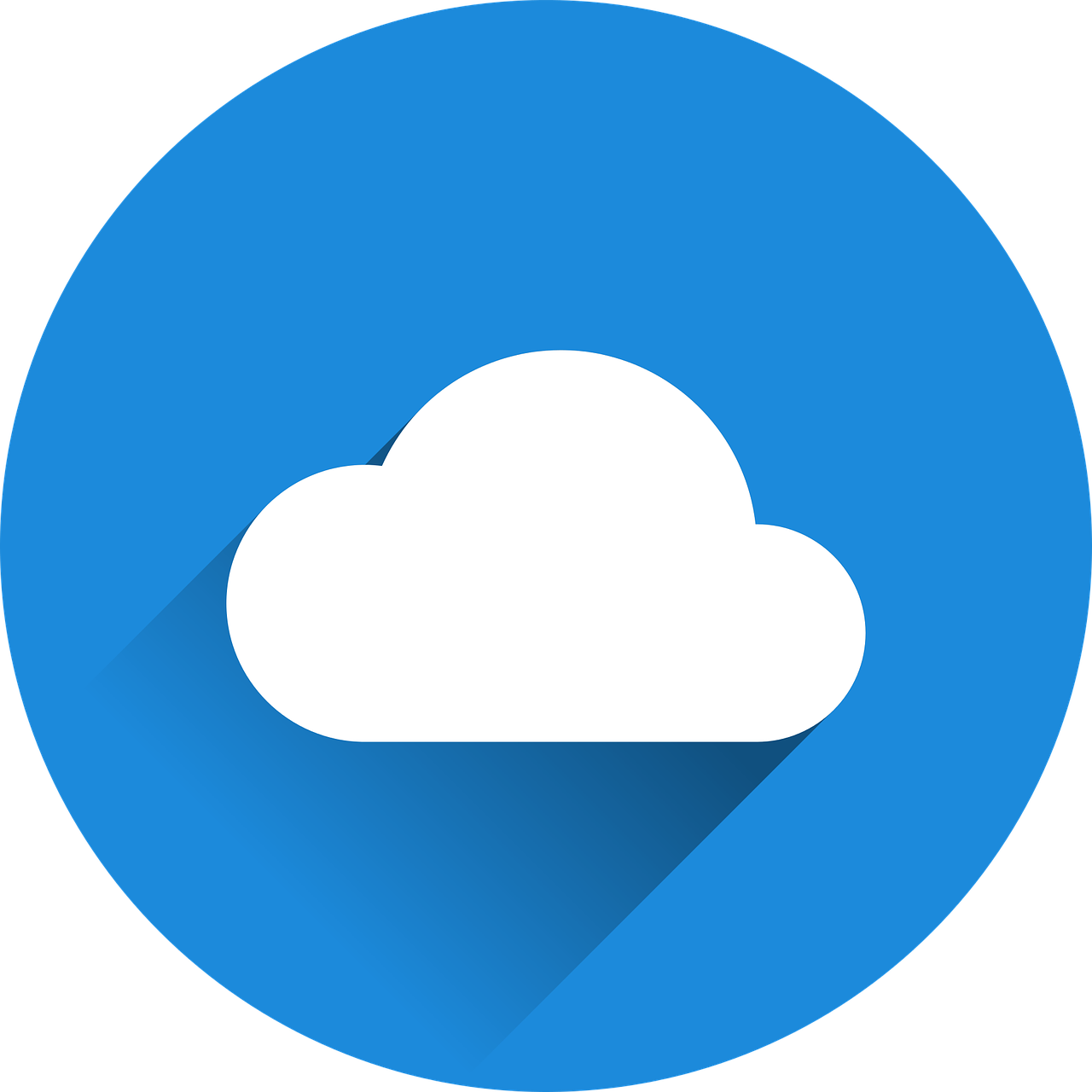 mots
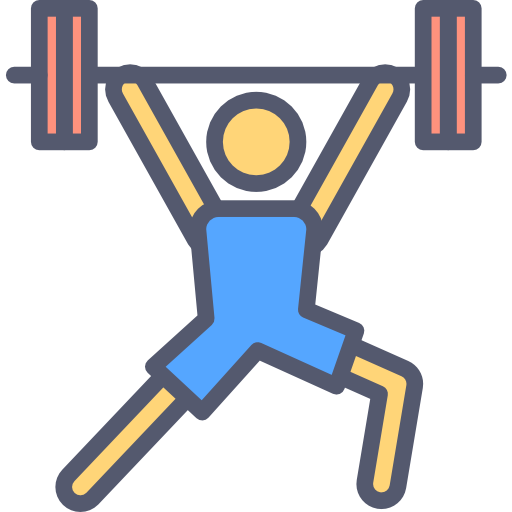 vocabulaire
x3
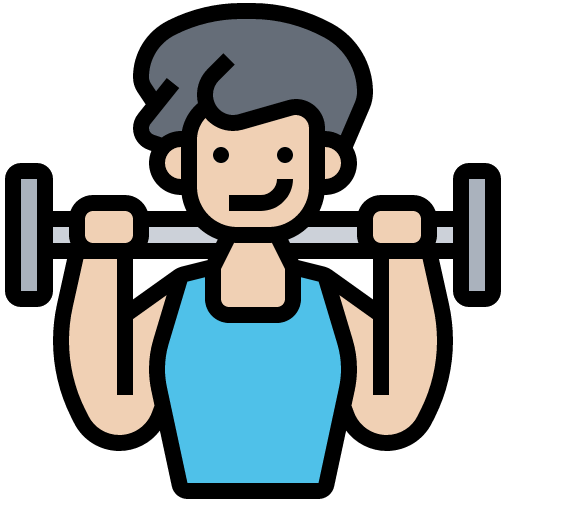 x2
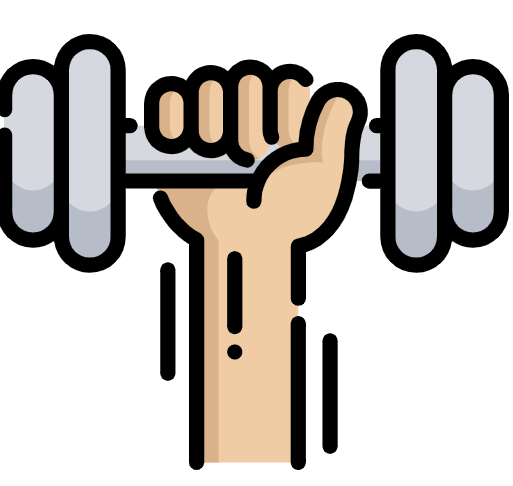 x1
[Speaker Notes: HANDOUT]